Sustainable
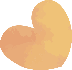 Waste Management
POWERPOINTHUB.COM
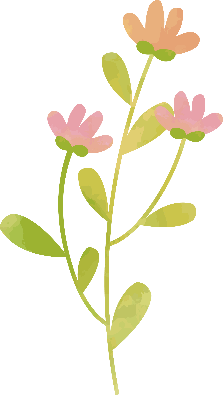 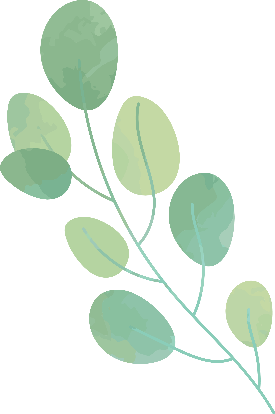 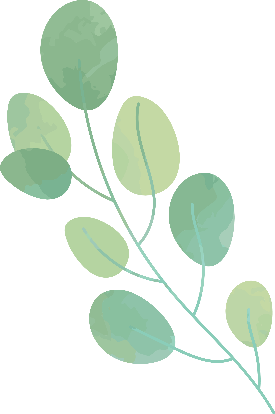 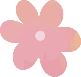 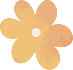 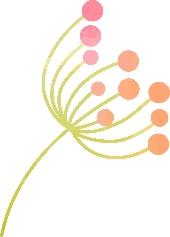 Table Of Contents
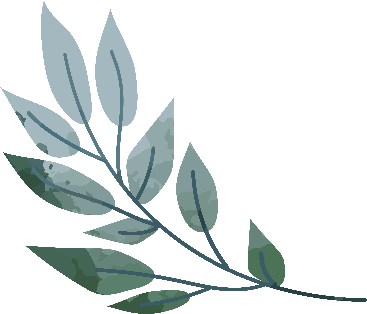 04
01
Lorem Ipsum is simply dummy text of the printing and typesetting industry.
Lorem Ipsum is simply dummy text of the printing and typesetting industry.
05
02
Lorem Ipsum is simply dummy text of the printing and typesetting industry.
Lorem Ipsum is simply dummy text of the printing and typesetting industry.
06
03
Lorem Ipsum is simply dummy text of the printing and typesetting industry.
Lorem Ipsum is simply dummy text of the printing and typesetting industry.
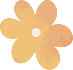 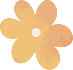 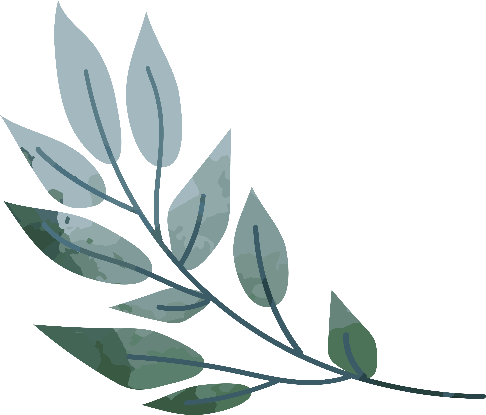 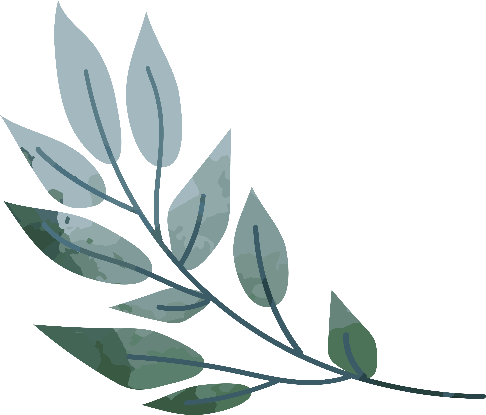 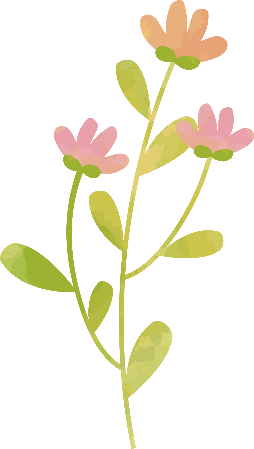 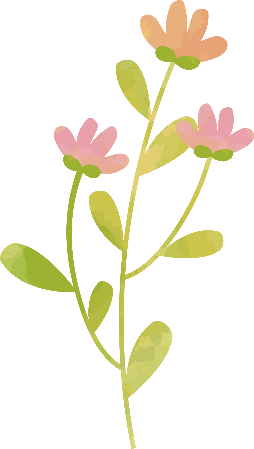 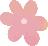 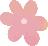 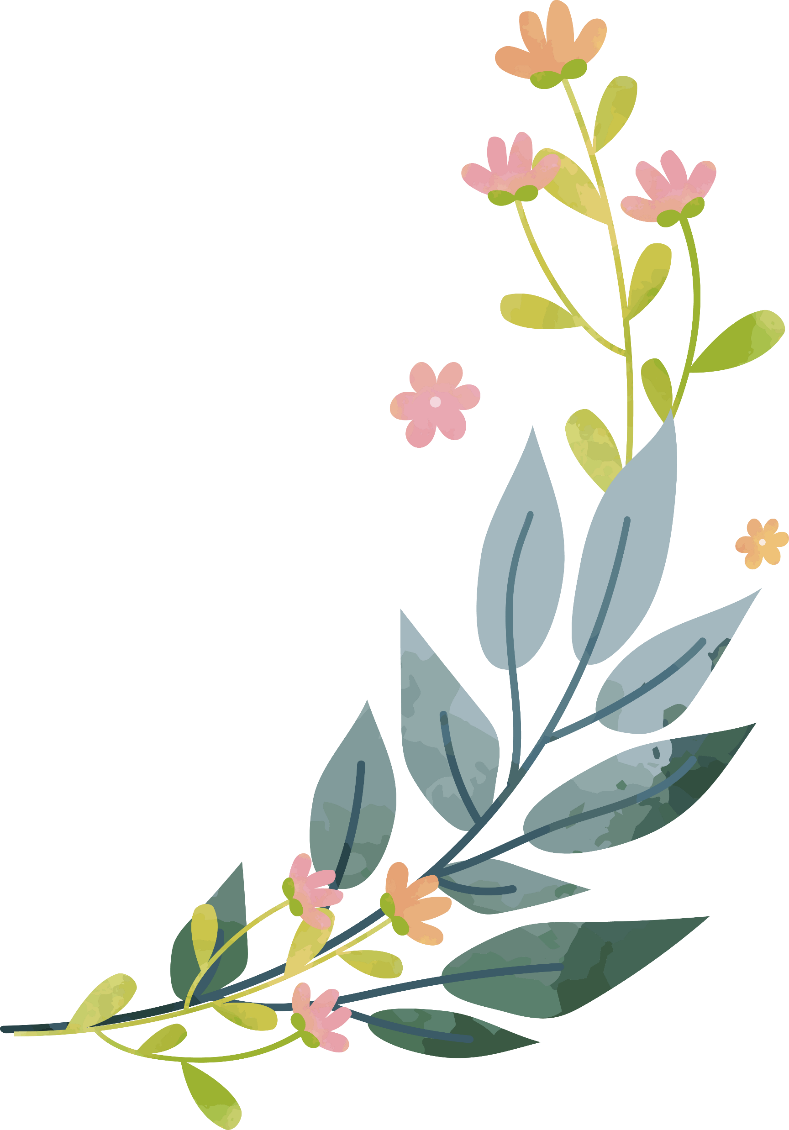 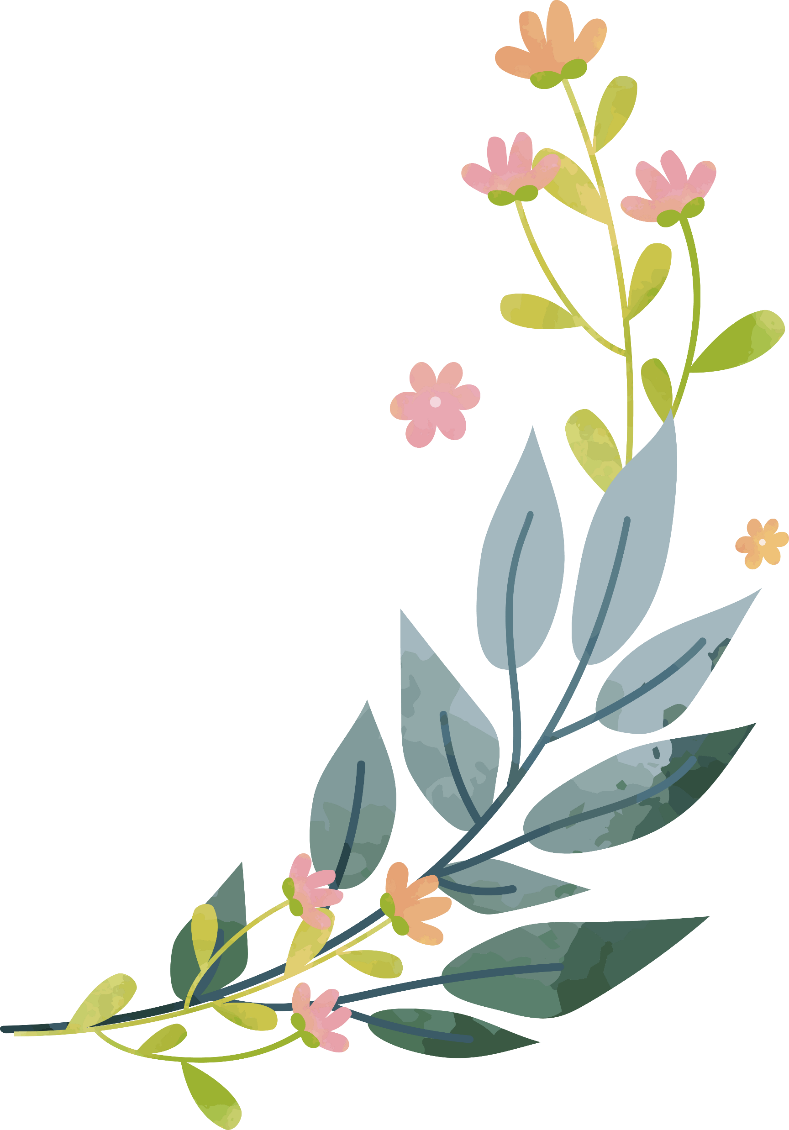 “Lorem Ipsum has been the industry's standard dummy text ever since the 1500s, when an unknown printer took a galley of type and scrambled it to make a type specimen book.”
[ NAME SURNAME ]
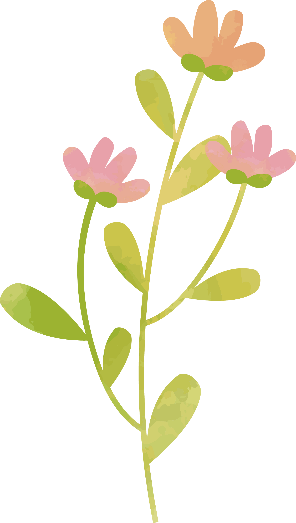 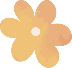 Sustainable Waste Management
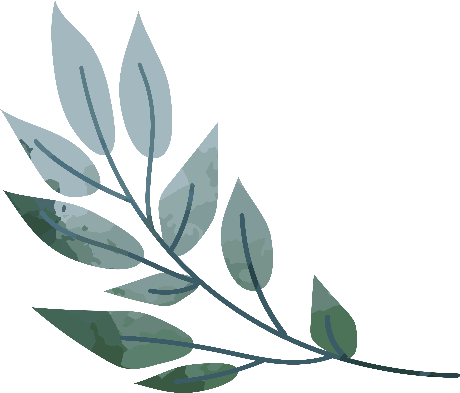 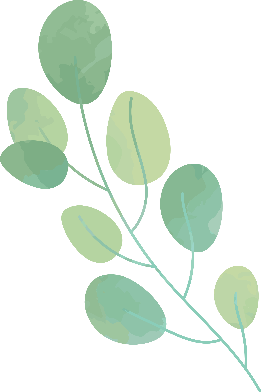 Lorem Ipsum has been the industry's standard dummy text ever since the 1500s, when an unknown printer took a galley of type and scrambled it to make a type specimen book.
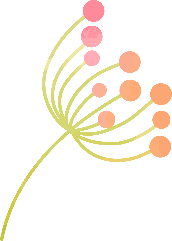 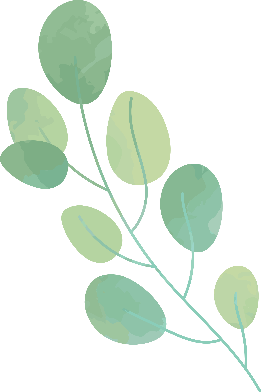 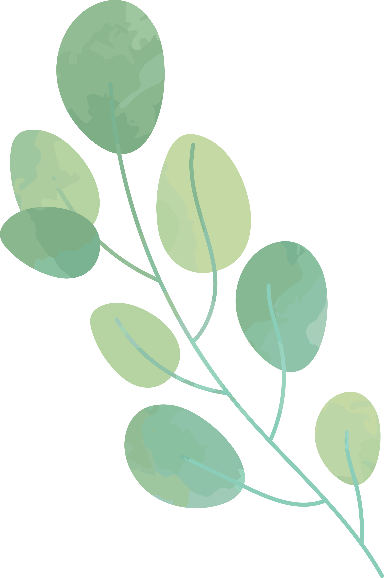 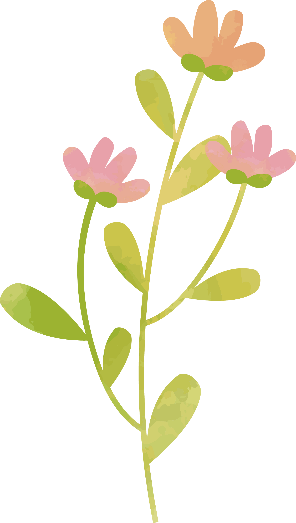 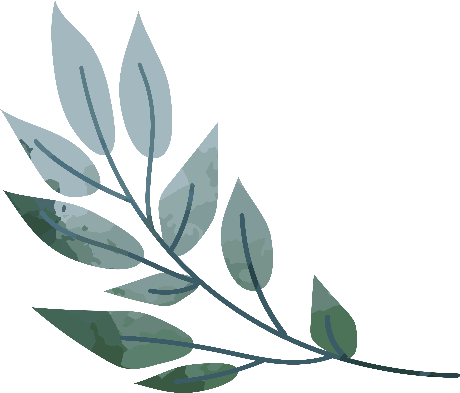 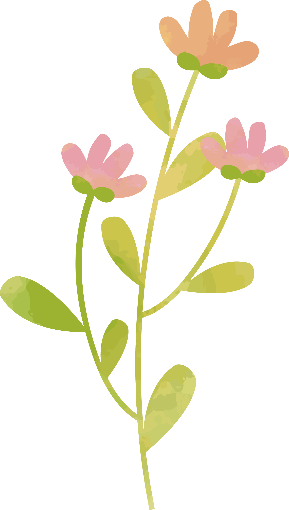 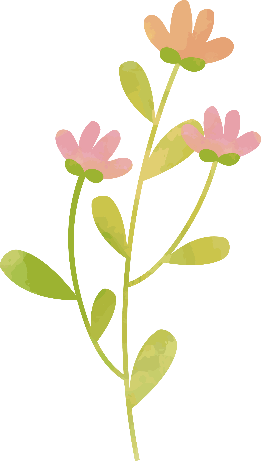 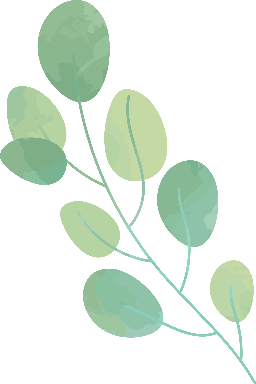 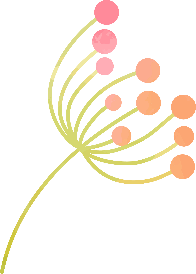 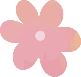 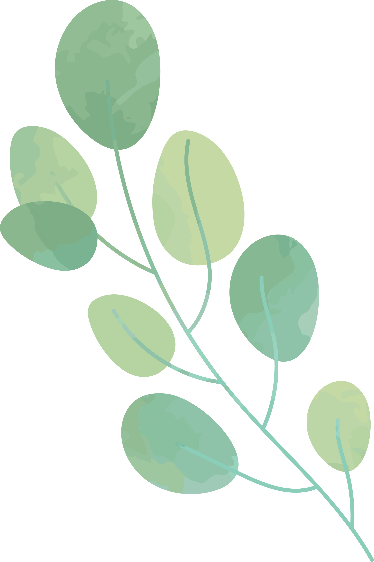 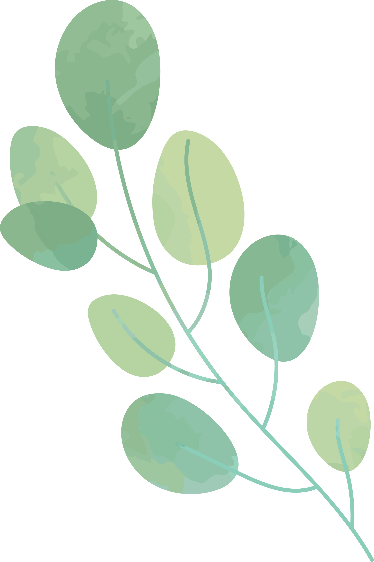 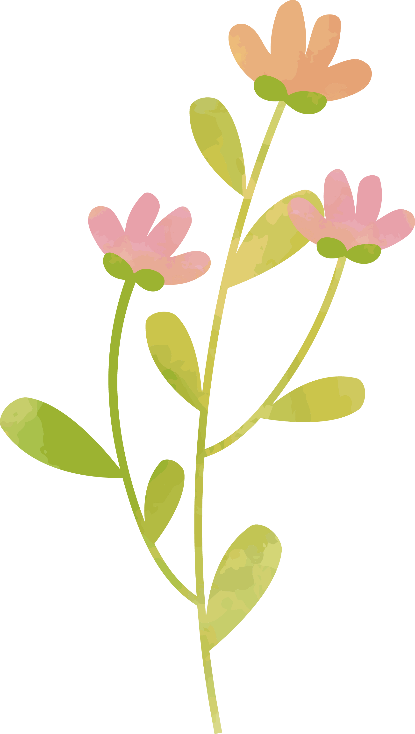 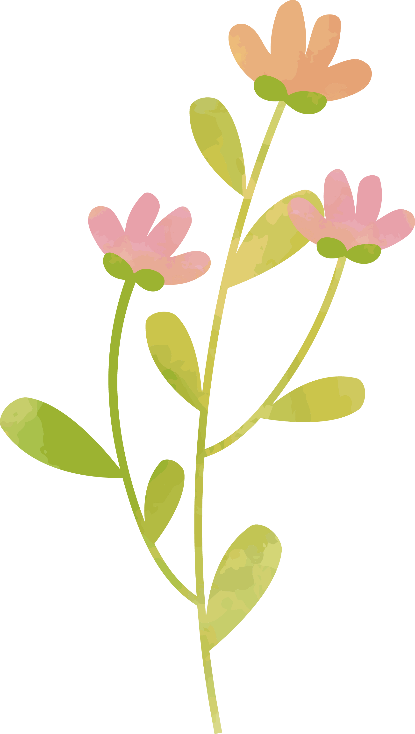 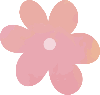 Sustainable Waste Management
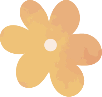 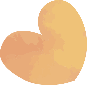 LOREM  IPSUM
LOREM  IPSUM
LOREM  IPSUM
Lorem Ipsum is simply dummy text of the printing and typesetting industry.
Lorem Ipsum is simply dummy text of the printing and typesetting industry.
Lorem Ipsum is simply dummy text of the printing and typesetting industry.
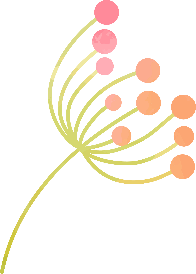 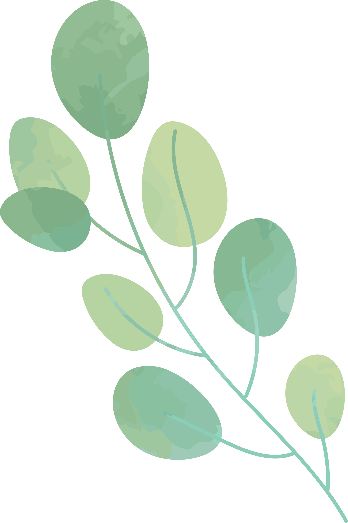 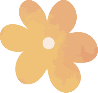 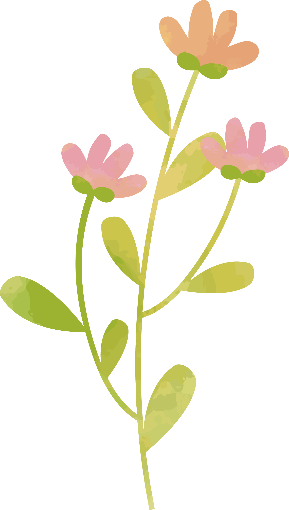 Lorem Ipsum is simply dummy text of the printing and typesetting industry.
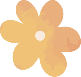 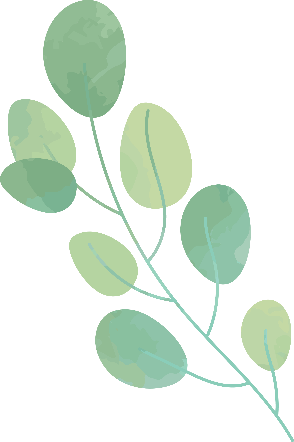 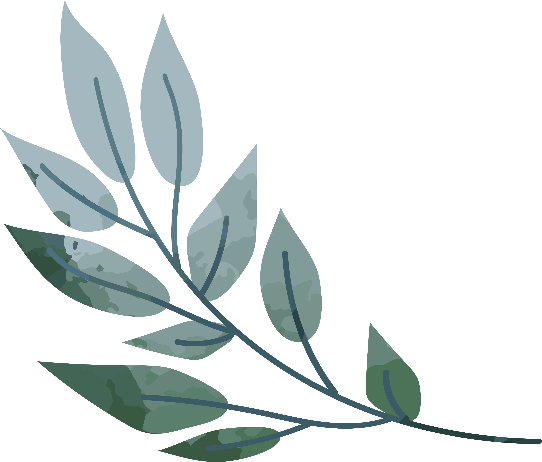 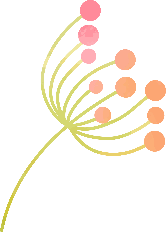 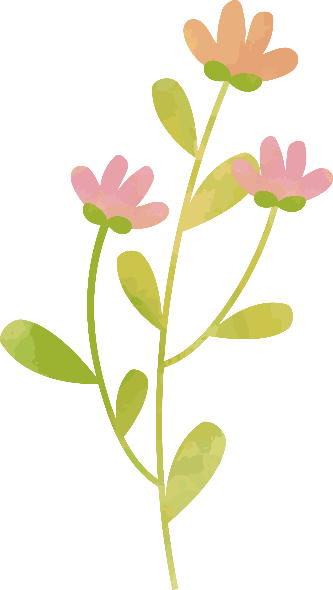 Lorem Ipsum has been the industry's standard dummy text ever since the 1500s, when an unknown printer took a galley of type and scrambled it to make a type specimen book.
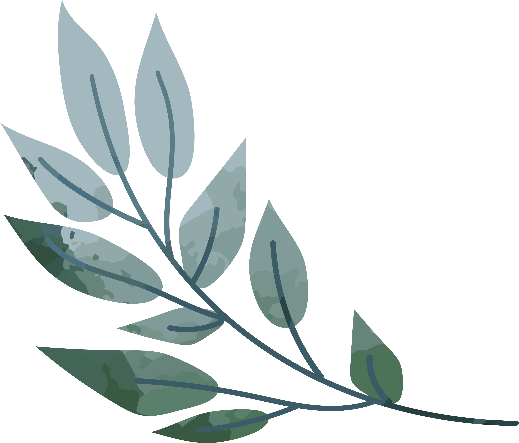 Lorem Ipsum is simply dummy text of the printing and typesetting industry.
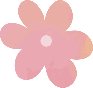 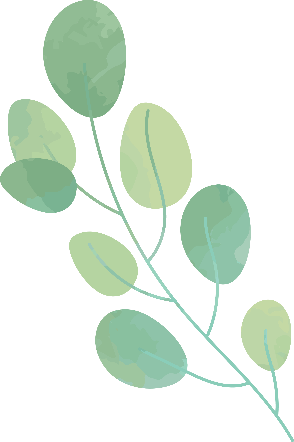 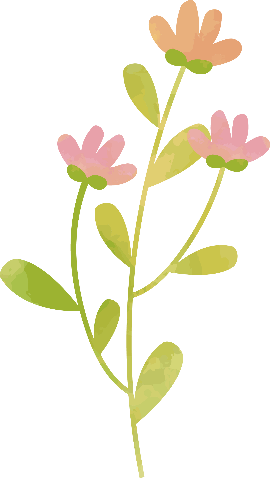 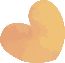 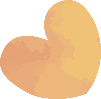 Why Is Waste Management Important?
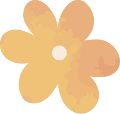 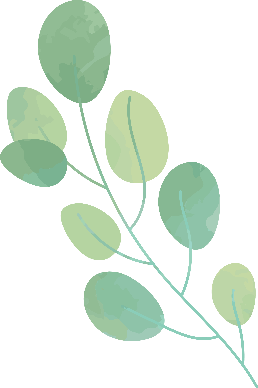 Waste Management 01
Lorem Ipsum has been the industry's standard dummy text ever since the 1500s, when an unknown printer took a galley of type and scrambled it to make a type specimen book.
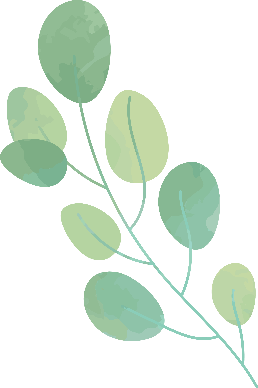 Waste Management 02
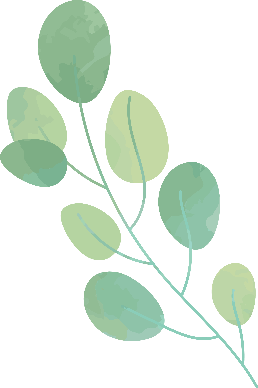 Lorem Ipsum has been the industry's standard dummy text ever since the 1500s, when an unknown printer took a galley of type and scrambled it to make a type specimen book.
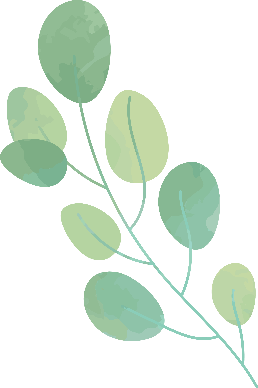 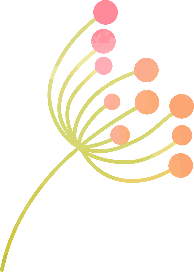 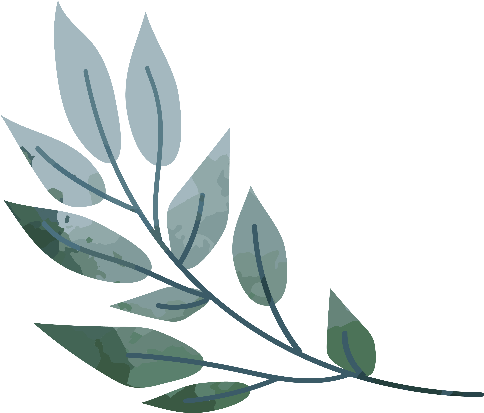 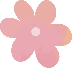 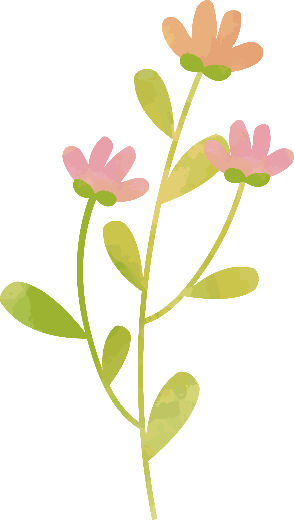 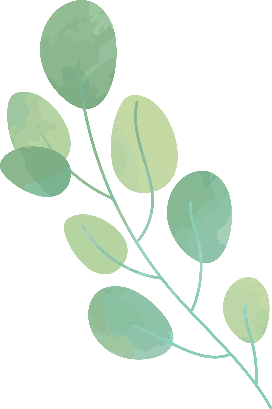 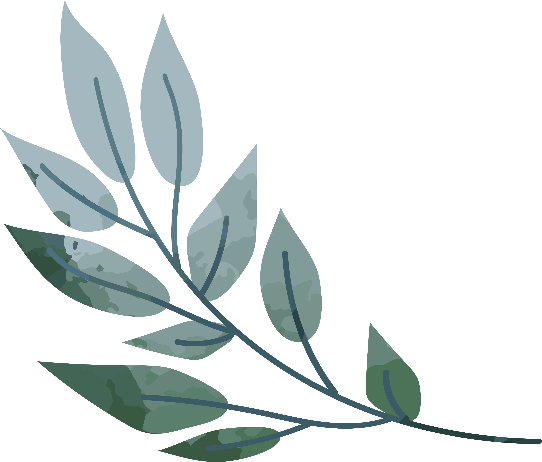 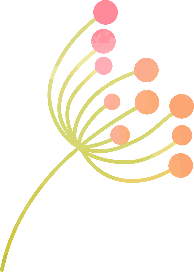 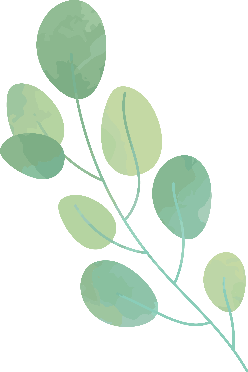 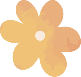 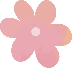 LOREM IPSUM
LOREM IPSUM
Lorem Ipsum has been the industry's standard dummy text ever since the 1500s, when an unknown printer took a galley of type.
Lorem Ipsum has been the industry's standard dummy text ever since the 1500s, when an unknown printer took a galley of type.
LOREM IPSUM
LOREM IPSUM
Lorem Ipsum has been the industry's standard dummy text ever since the 1500s, when an unknown printer took a galley of type.
Lorem Ipsum has been the industry's standard dummy text ever since the 1500s, when an unknown printer took a galley of type.
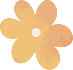 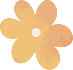 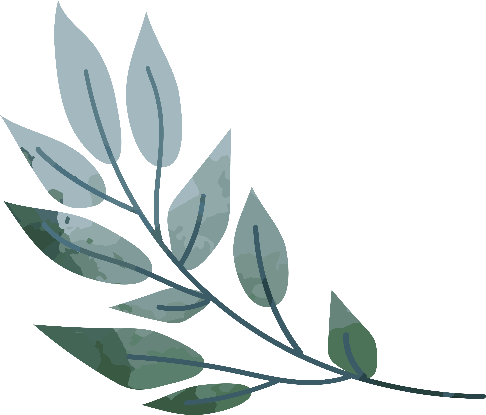 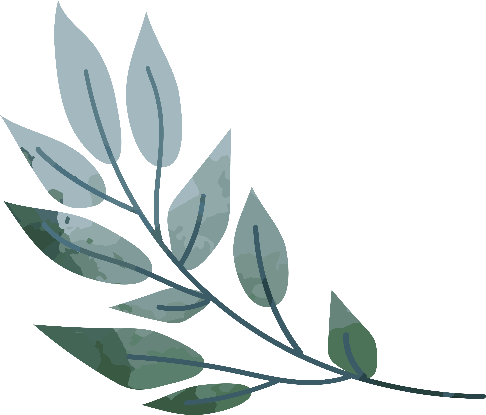 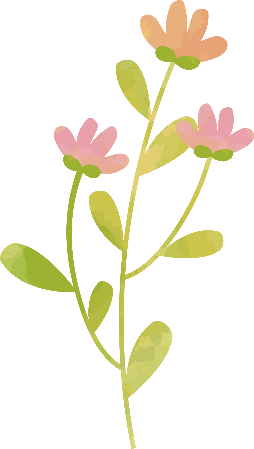 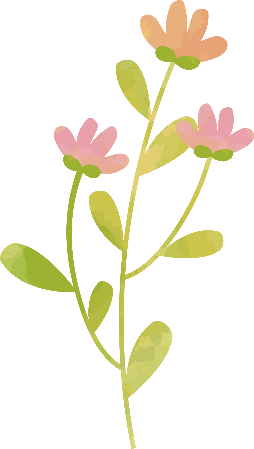 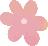 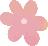 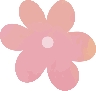 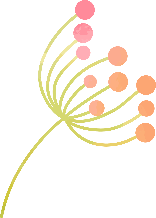 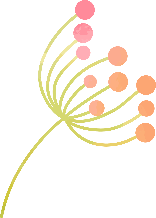 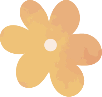 Sustainable Waste Management
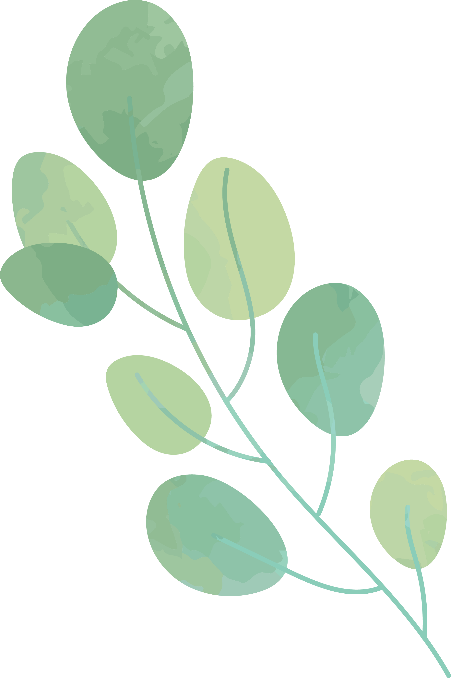 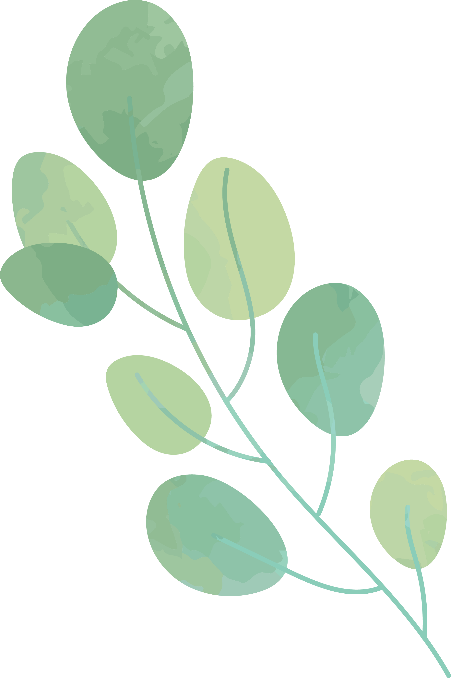 Lorem ipsum dolor sit amet, consectetur adipiscing elit. Praesent semper ante vitae metus tristique luctus.
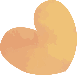 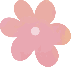 LOREM IPSUM
LOREM IPSUM
LOREM IPSUM
Lorem Ipsum is simply dummy text of the printing and typesetting industry.
Lorem Ipsum is simply dummy text of the printing and typesetting industry.
Lorem Ipsum is simply dummy text of the printing and typesetting industry.
LOREM IPSUM
LOREM IPSUM
LOREM IPSUM
Lorem Ipsum is simply dummy text of the printing and typesetting industry.
Lorem Ipsum is simply dummy text of the printing and typesetting industry.
Lorem Ipsum is simply dummy text of the printing and typesetting industry.
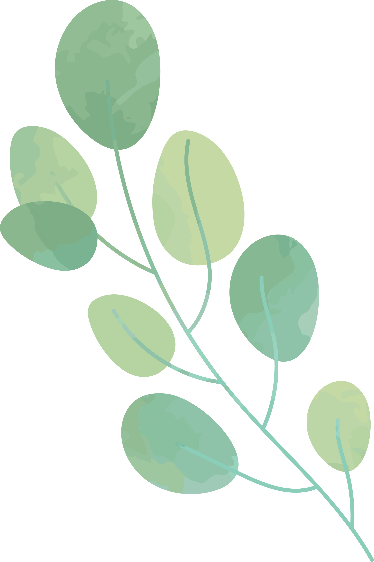 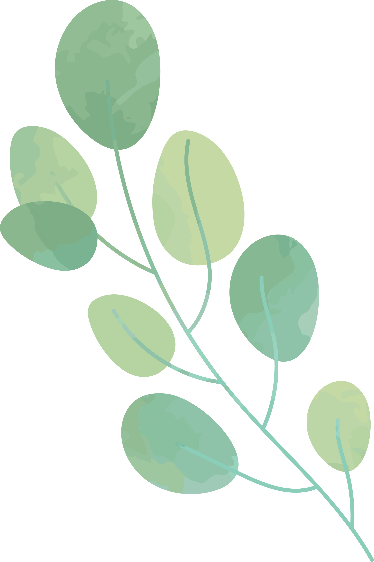 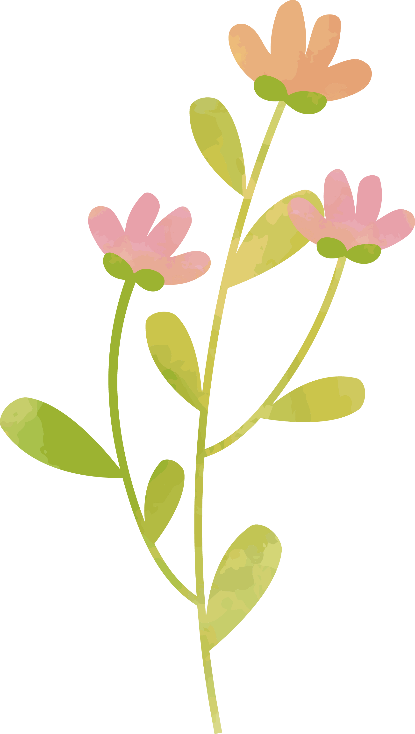 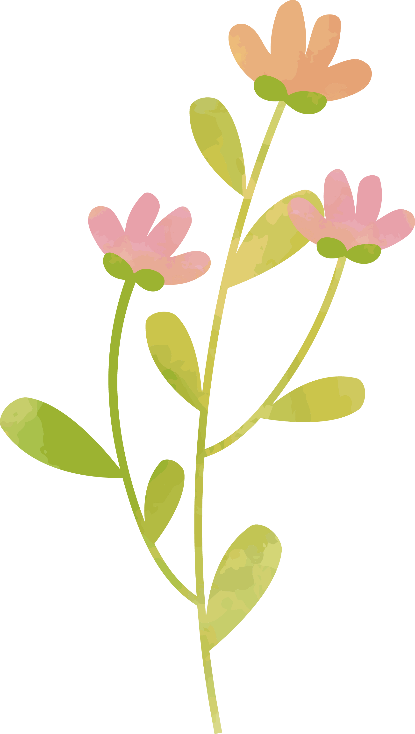 How To Basic Waste Separation
LOREM IPSUM
LOREM IPSUM
LOREM IPSUM
LOREM IPSUM
Lorem Ipsum is simply dummy text of the printing and typesetting industry.
Lorem Ipsum is simply dummy text of the printing and typesetting industry.
Lorem Ipsum is simply dummy text of the printing and typesetting industry.
Lorem Ipsum is simply dummy text of the printing and typesetting industry.
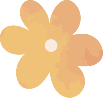 What are the role of 4 R's in Waste Management?
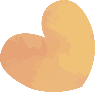 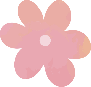 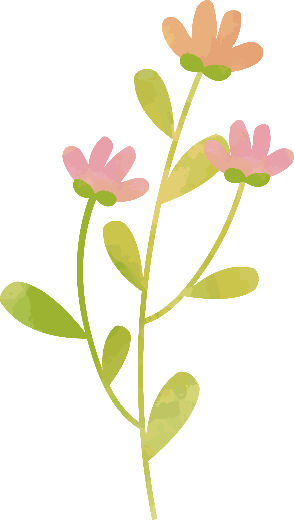 Lorem ipsum dolor sit amet,  elit, sed do eiusmod tempor incididunt ut magna aliqua.
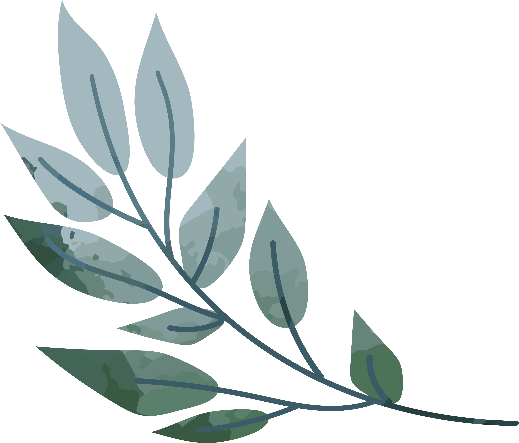 Lorem Ipsum is simply dummy text of the printing and typesetting industry.
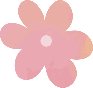 Lorem Ipsum is simply dummy text of the printing and typesetting industry.
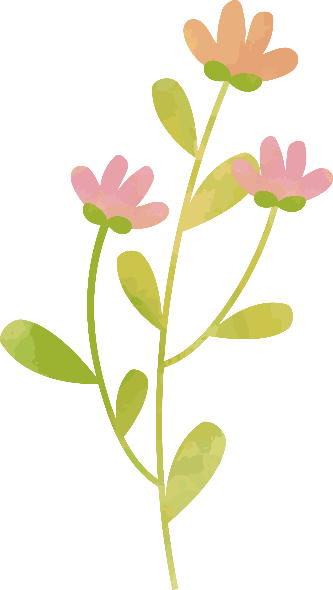 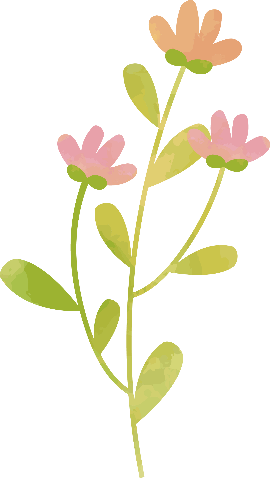 Lorem Ipsum is simply dummy text of the printing and typesetting industry.
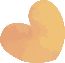 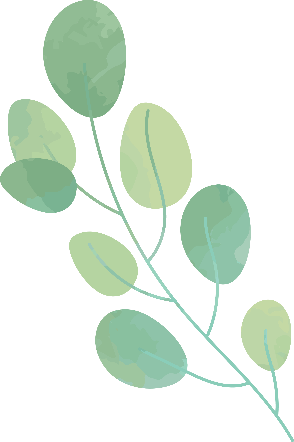 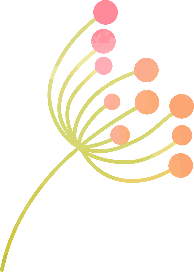 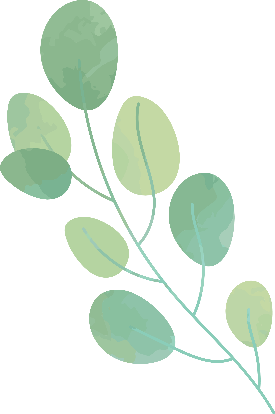 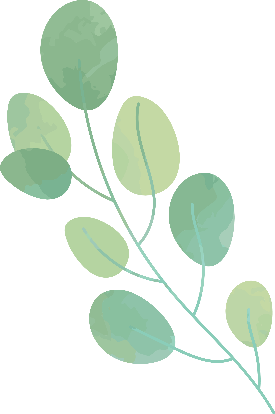 4 R’s in Waste Management
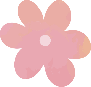 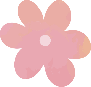 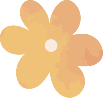 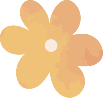 Lorem Ipsum has been the industry's standard dummy text ever since the 1500s, when an unknown printer took a galley of type and scrambled it to make a type specimen book.
LOREM IPSUM
LOREM IPSUM
Lorem ipsum dolor sit amet, consectetur adipiscing elit. Praesent semper ante vitae metus tristique luctus.
Lorem ipsum dolor sit amet, consectetur adipiscing elit. Praesent semper ante vitae metus tristique luctus.
4 R’s
LOREM IPSUM
LOREM IPSUM
Lorem ipsum dolor sit amet, consectetur adipiscing elit. Praesent semper ante vitae metus tristique luctus.
Lorem ipsum dolor sit amet, consectetur adipiscing elit. Praesent semper ante vitae metus tristique luctus.
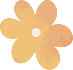 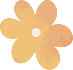 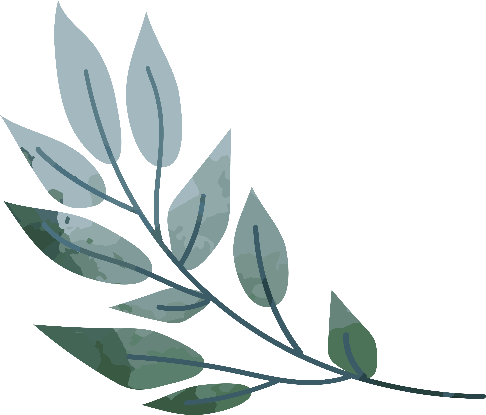 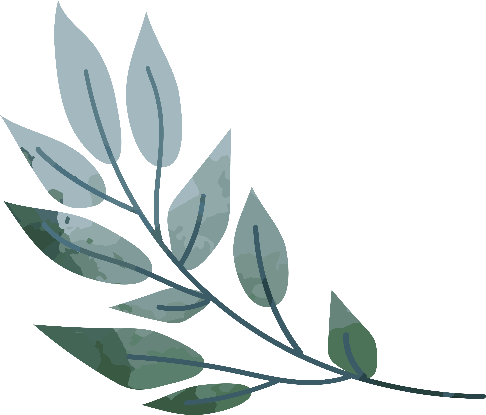 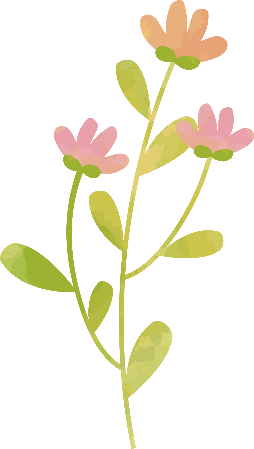 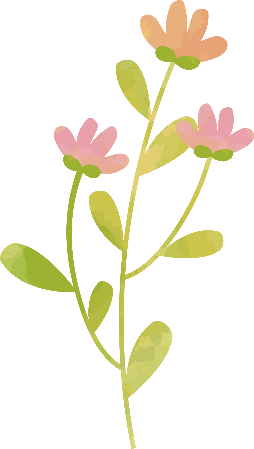 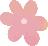 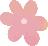 7,235,000!
Lorem Ipsum has been the industry's standard dummy text ever since the 1500s, when an unknown printer took a galley of type and scrambled it to make a type specimen book.
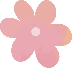 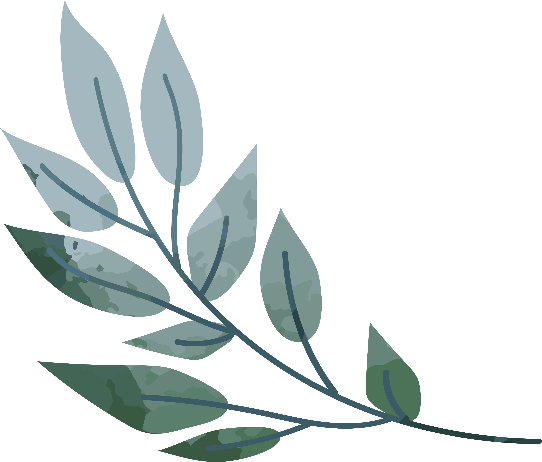 1 IN 3
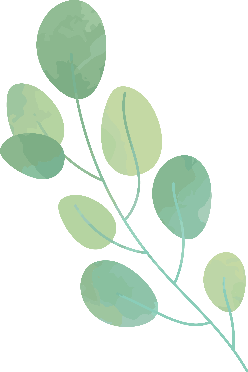 Lorem ipsum dolor sit amet,  elit, sed do eiusmod tempor incididunt ut labore et dolore magna aliqua.
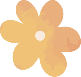 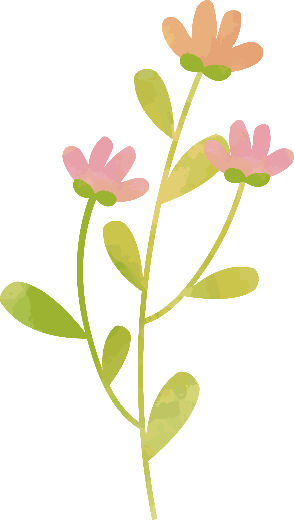 3.2 M
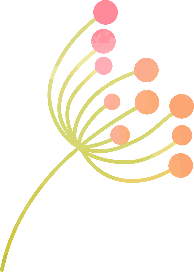 Lorem ipsum dolor sit amet,  elit, sed do eiusmod tempor incididunt ut labore et dolore magna aliqua.
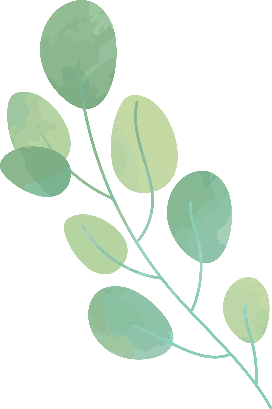 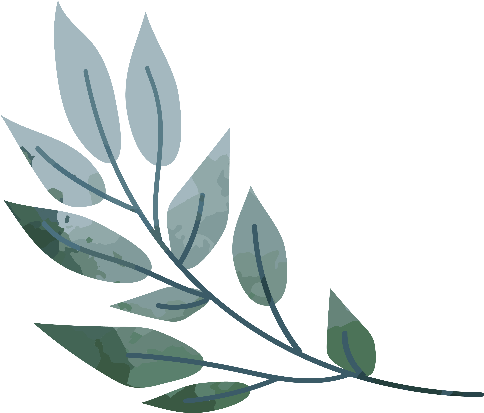 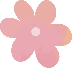 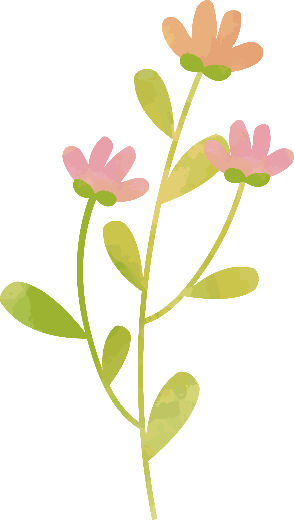 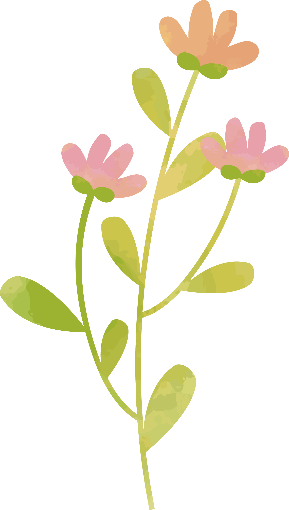 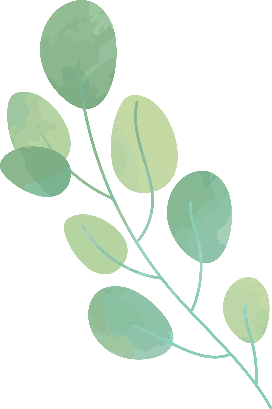 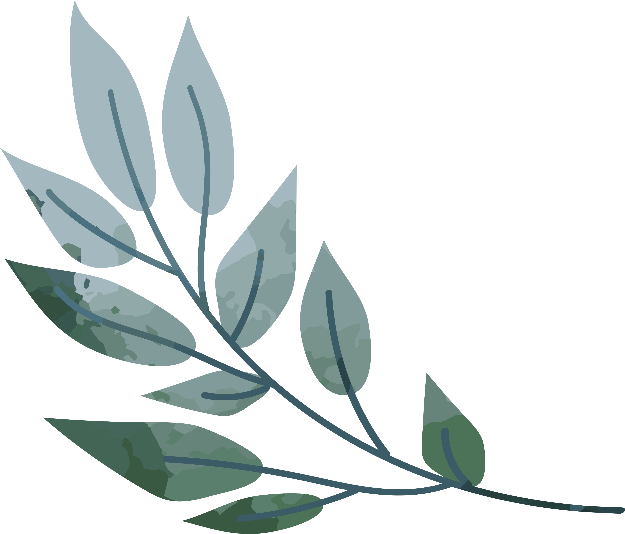 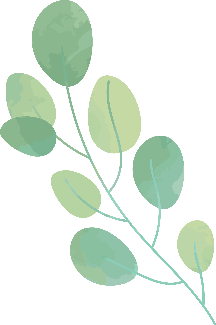 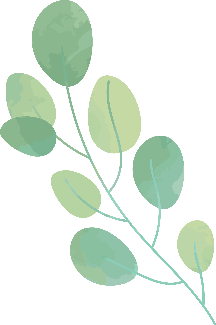 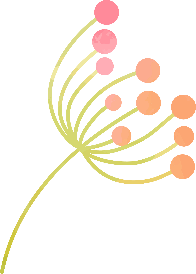 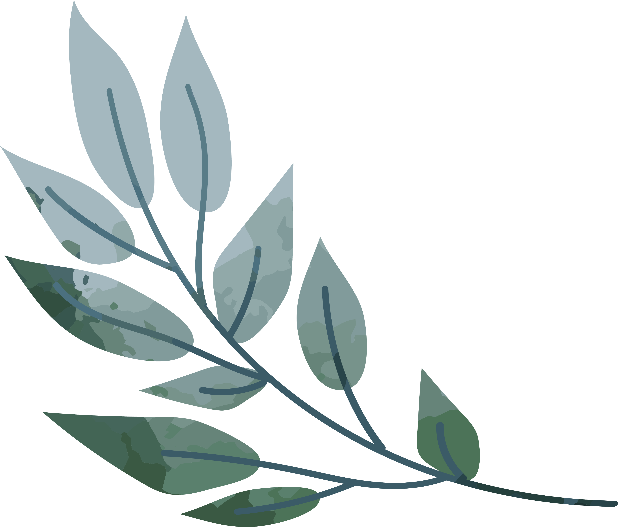 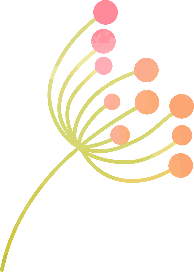 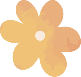 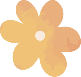 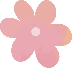 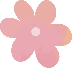 STEP 1
STEP 2
STEP 3
STEP 4
Lorem Ipsum is simply dummy text of the printing
Lorem Ipsum is simply dummy text of the printing
Lorem Ipsum is simply dummy text of the printing
Lorem Ipsum is simply dummy text of the printing
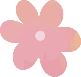 STEP 5
STEP 6
STEP 7
STEP 8
Lorem Ipsum is simply dummy text of the printing
Lorem Ipsum is simply dummy text of the printing
Lorem Ipsum is simply dummy text of the printing
Lorem Ipsum is simply dummy text of the printing
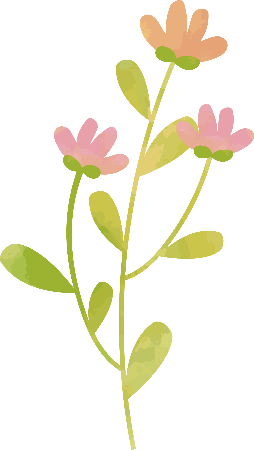 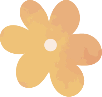 Sustainable Waste Management
Lorem Ipsum has been the industry's standard dummy text ever since the 1500s, when an unknown printer took a galley of type and scrambled it to make a type specimen book.
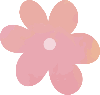 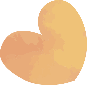 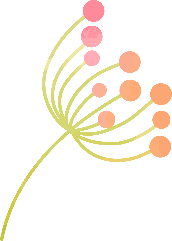 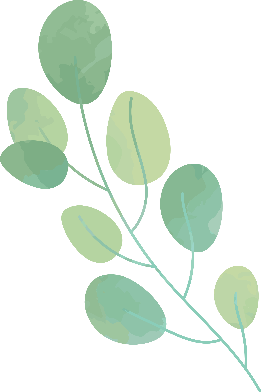 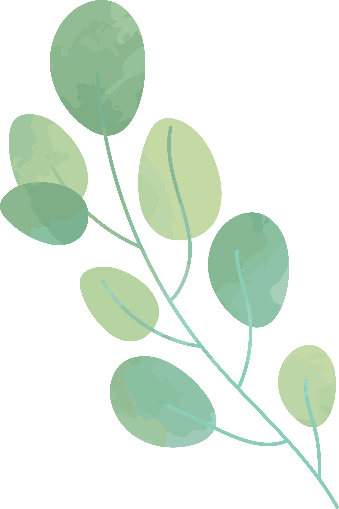 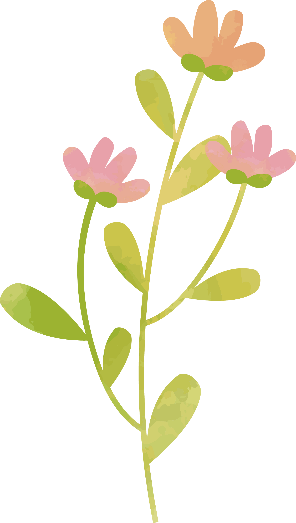 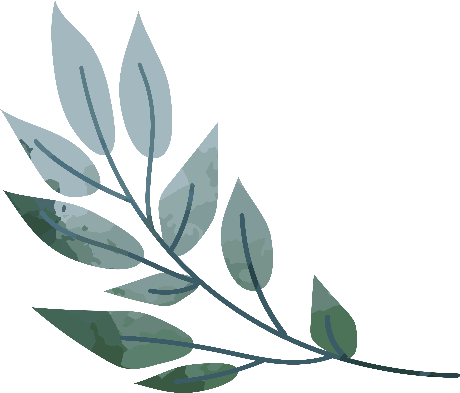 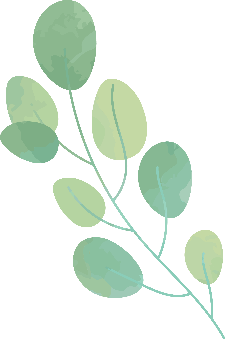 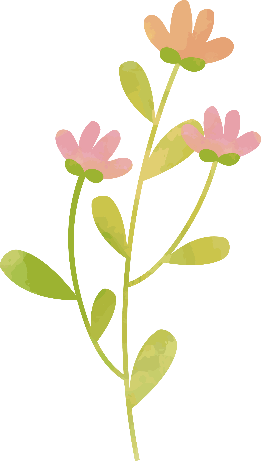 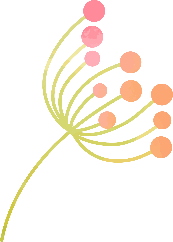 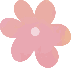 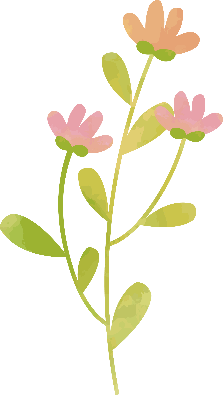 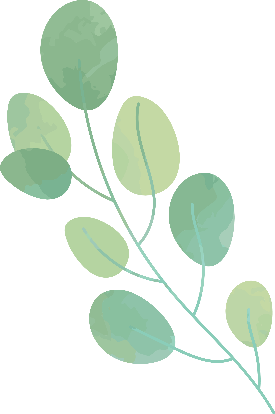 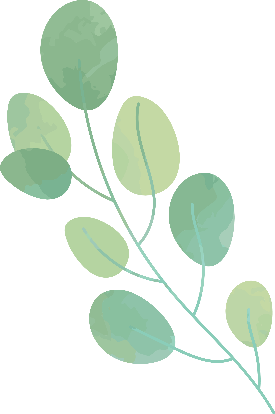 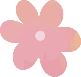 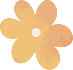 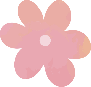 80%
Reduce
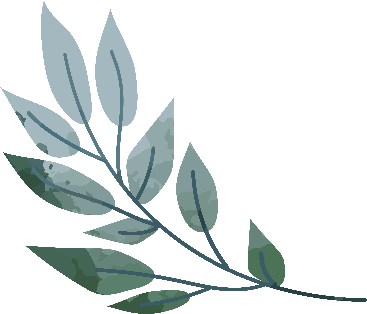 40%
Reuse
60%
Recycle
20%
Resource
Lorem ipsum dolor sit amet, consectetur adipiscing elit. Praesent semper ante vitae metus tristique luctus.
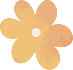 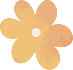 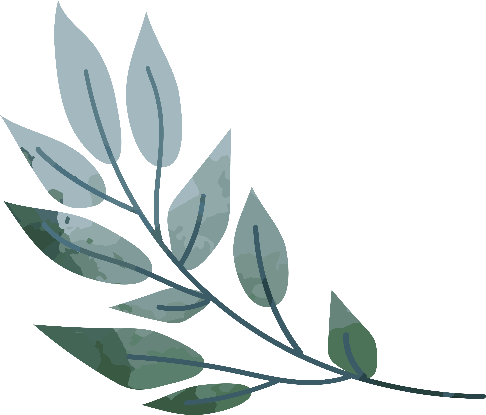 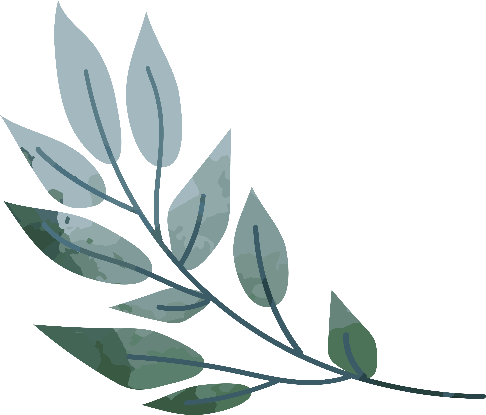 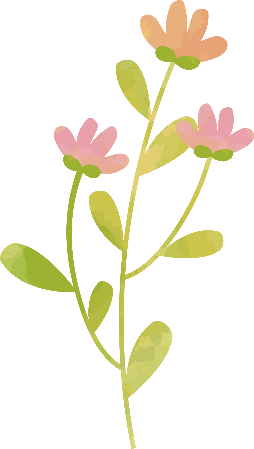 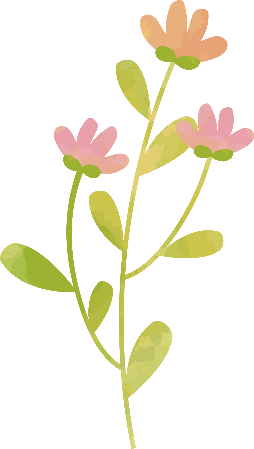 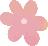 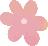 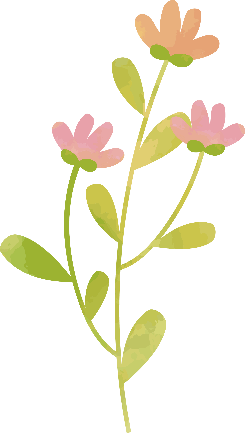 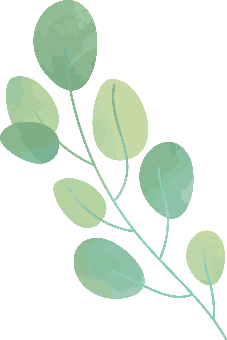 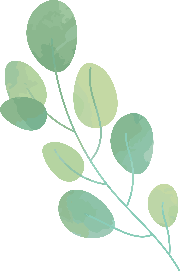 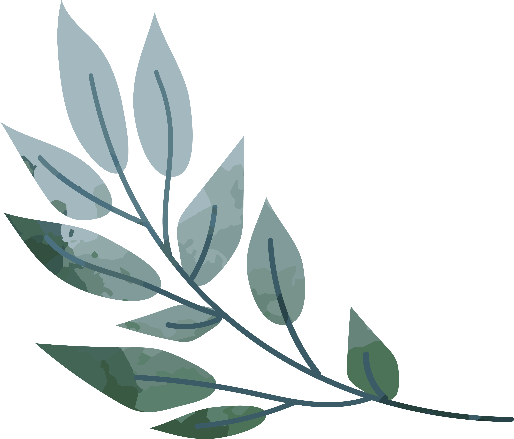 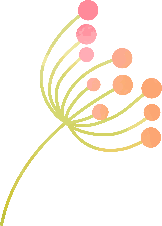 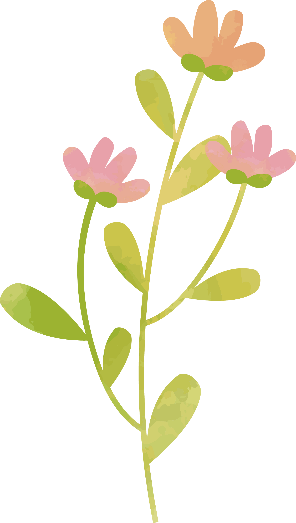 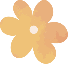 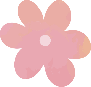 Sustainable Waste Management
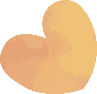 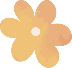 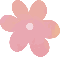 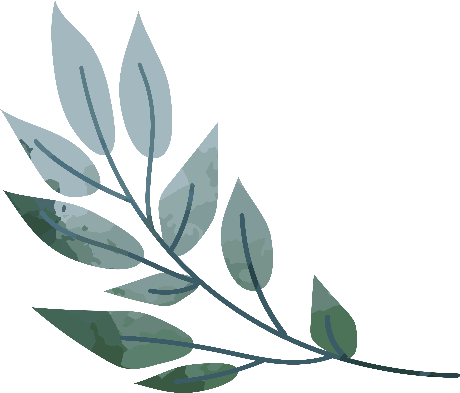 Lorem Ipsum has been the industry's standard dummy text ever since the 1500s, when an unknown printer took a galley of type and scrambled it to make a type specimen book.
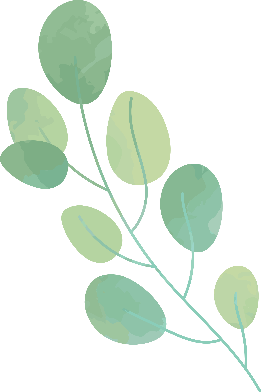 LOREM  IPSUM
LOREM  IPSUM
LOREM  IPSUM
Lorem Ipsum is simply dummy text of the printing and typesetting industry.
Lorem Ipsum is simply dummy text of the printing and typesetting industry.
Lorem Ipsum is simply dummy text of the printing and typesetting industry.
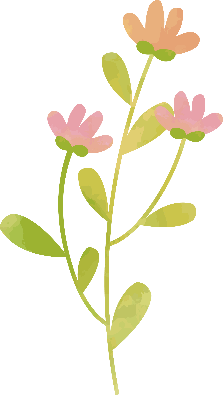 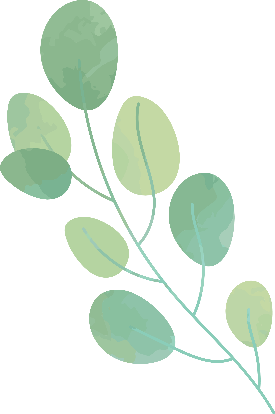 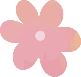 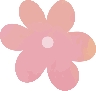 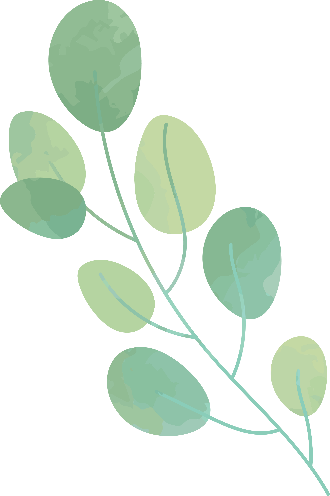 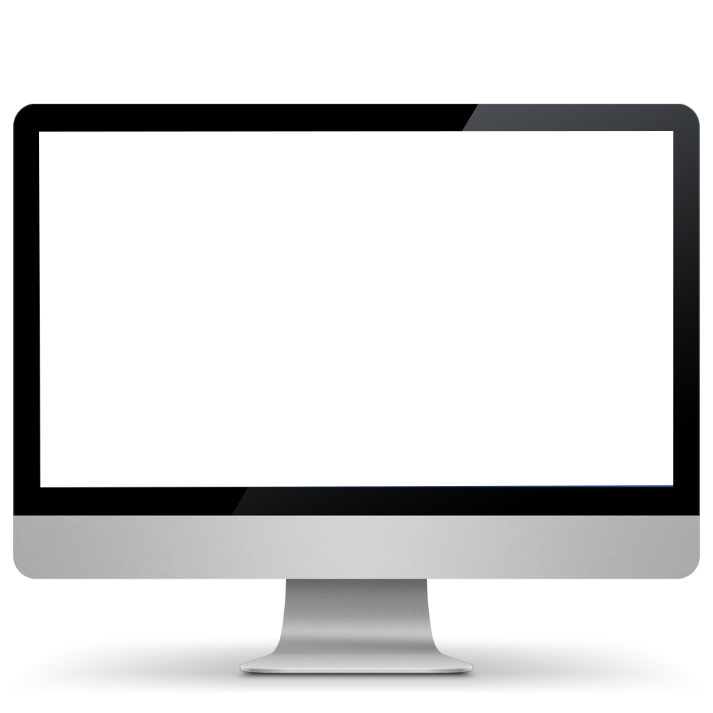 LOREM IPSUM
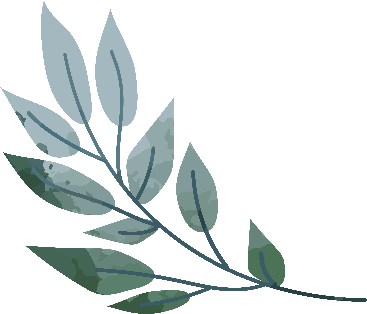 Lorem Ipsum is simply dummy text of the printing and typesetting industry.
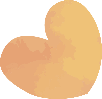 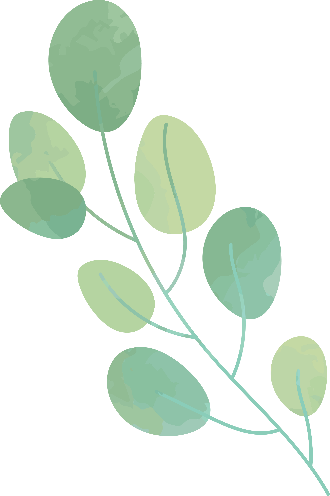 LOREM IPSUM
Lorem Ipsum is simply dummy text of the printing and typesetting industry.
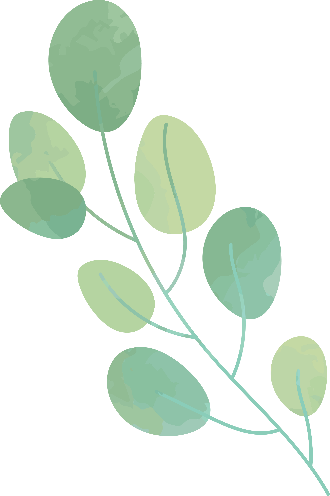 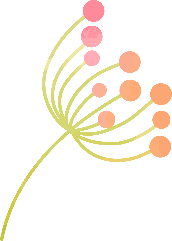 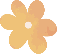 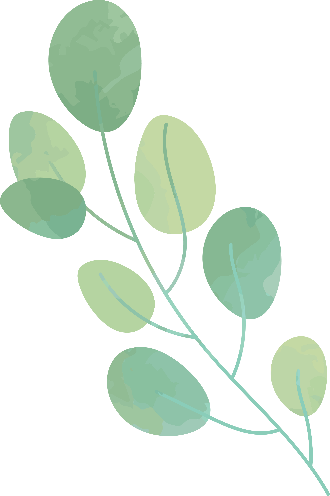 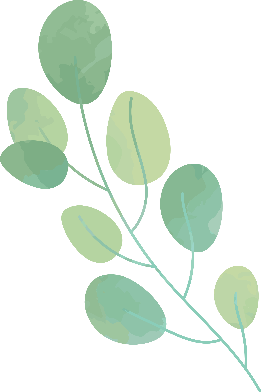 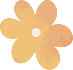 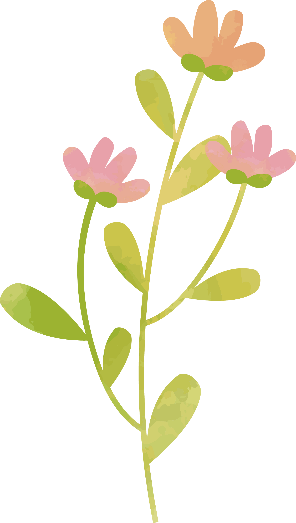 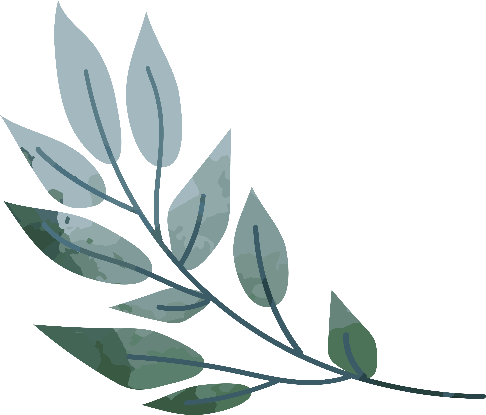 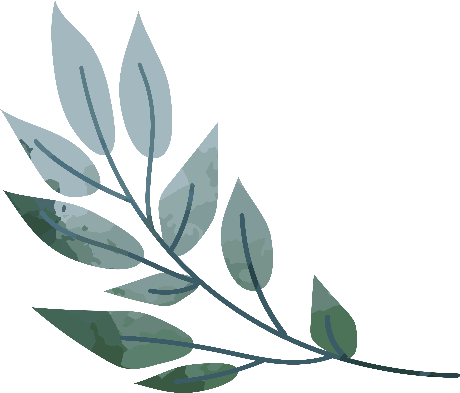 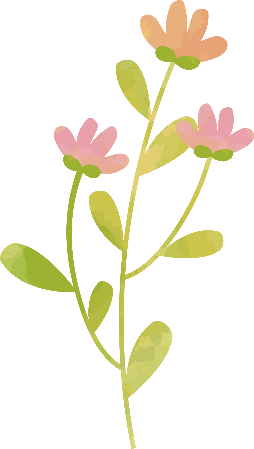 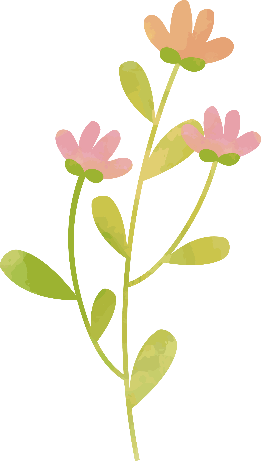 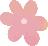 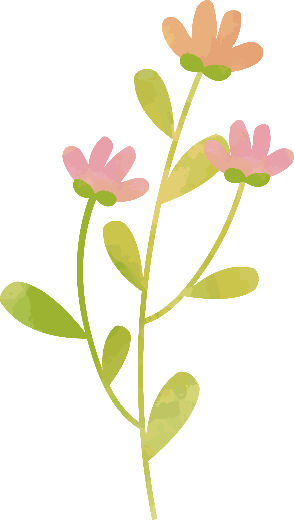 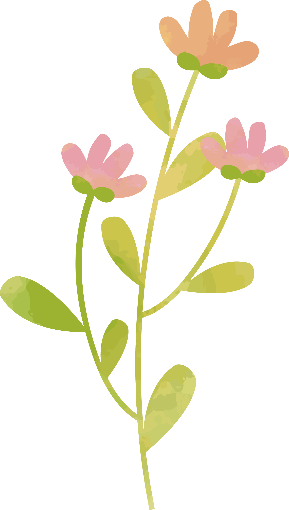 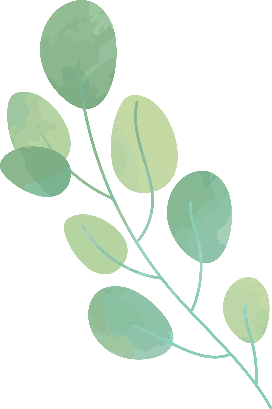 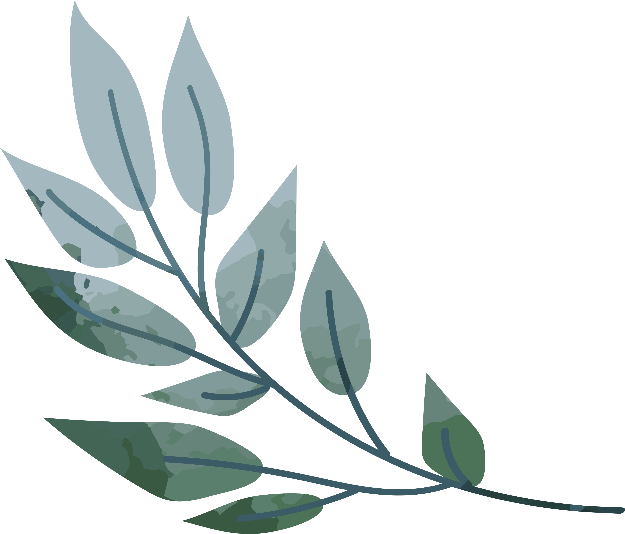 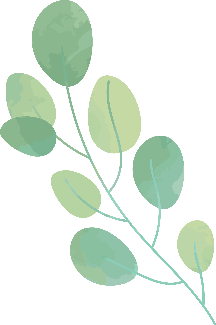 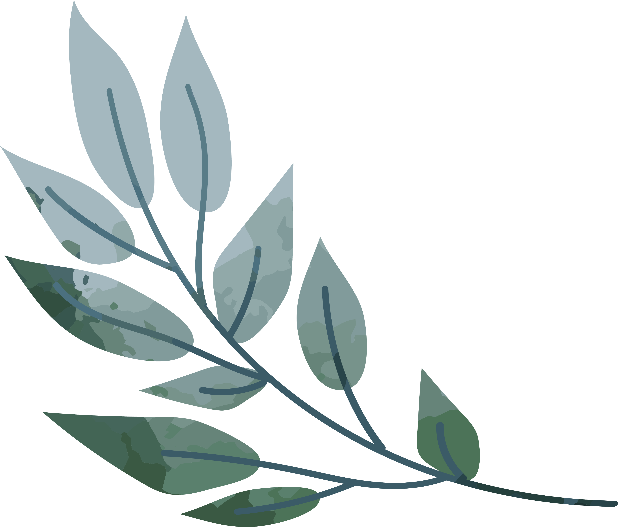 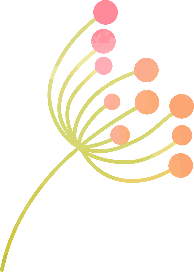 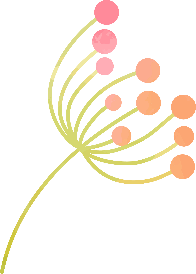 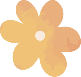 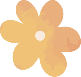 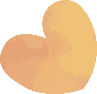 Sustainable Waste Management
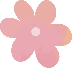 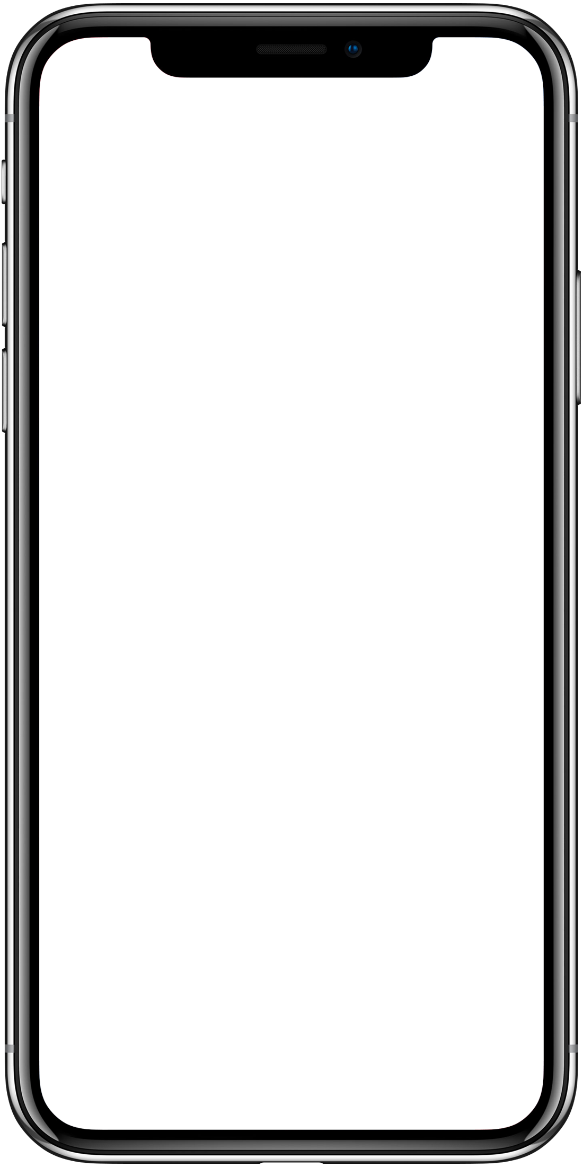 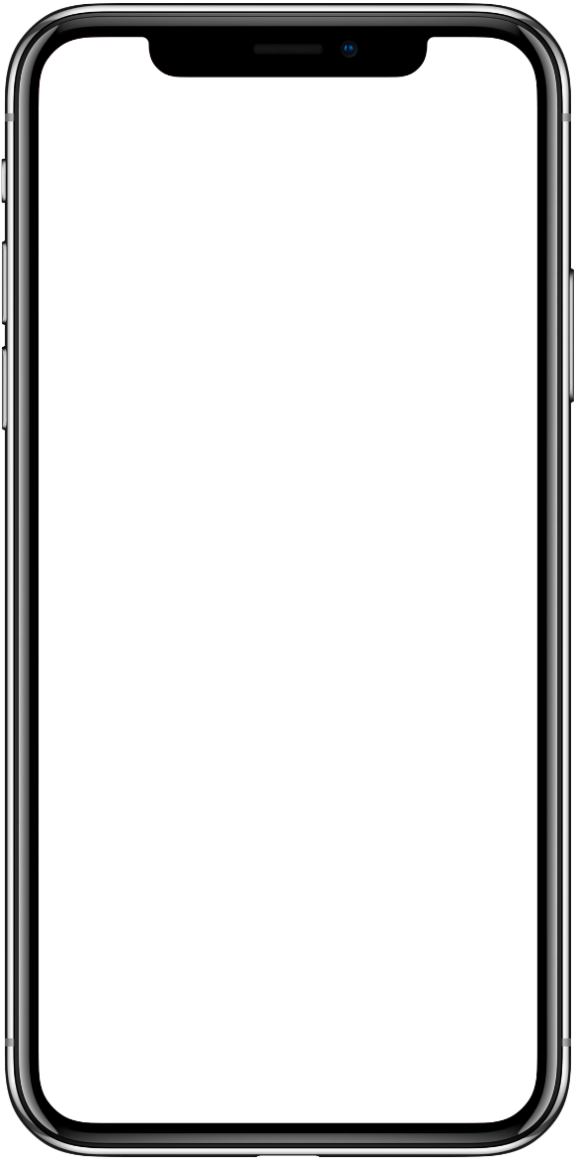 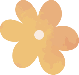 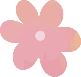 50%
Lorem Ipsum has been the industry's standard dummy text ever since the 1500s, when an unknown printer took a galley of type and scrambled it to make a type specimen book.
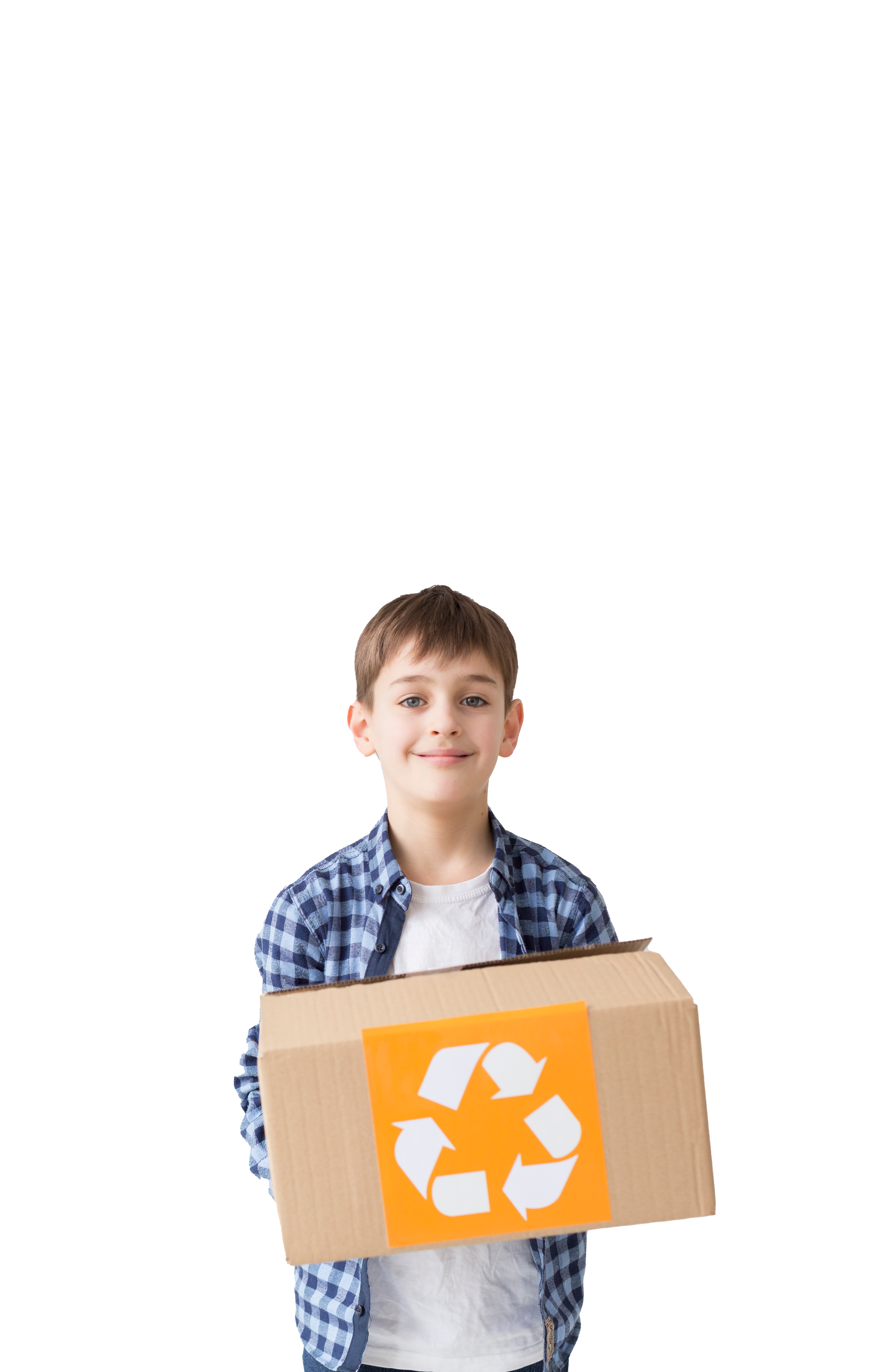 Lorem Ipsum has been the industry's standard dummy text ever since the 1500s, when an unknown printer took a galley of type. Lorem Ipsum is simply dummy text of the printing and typesetting industry.
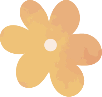 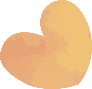 SKILL #1
43%
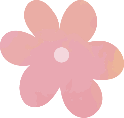 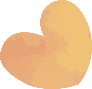 SKILL #2
18%
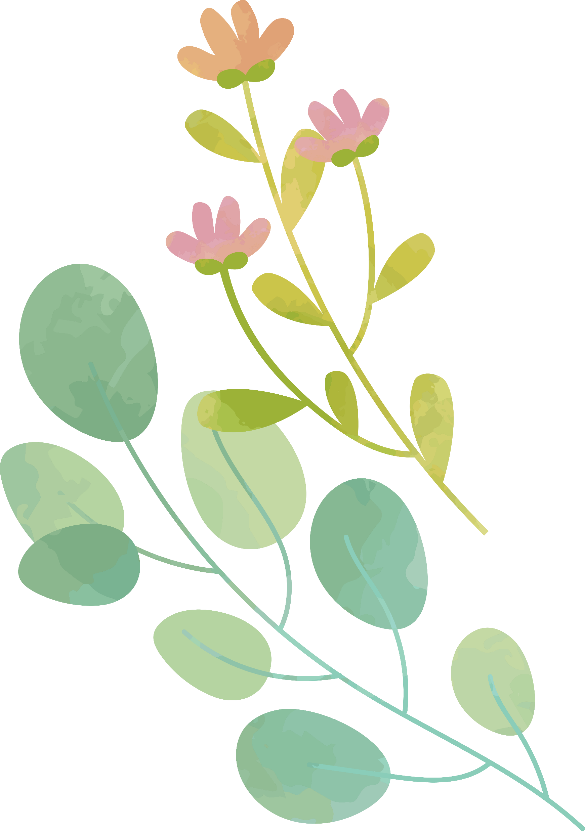 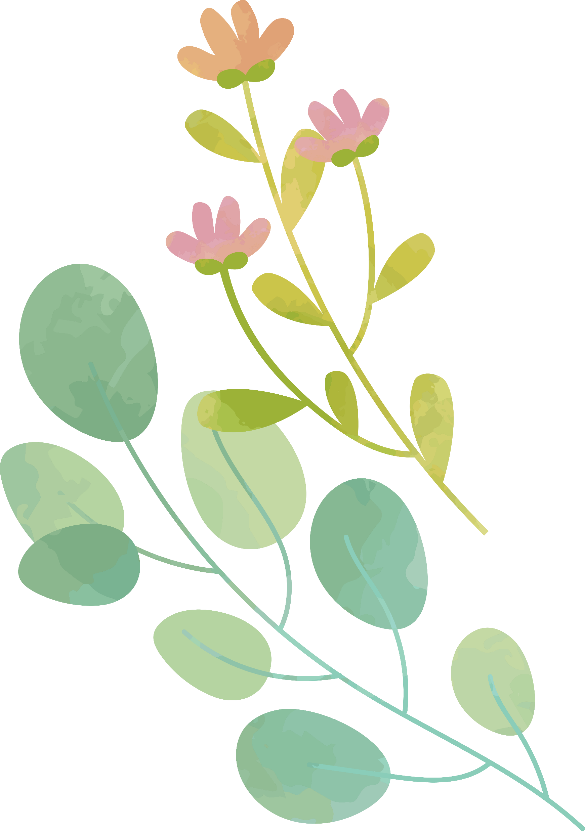 SKILL #3
76%
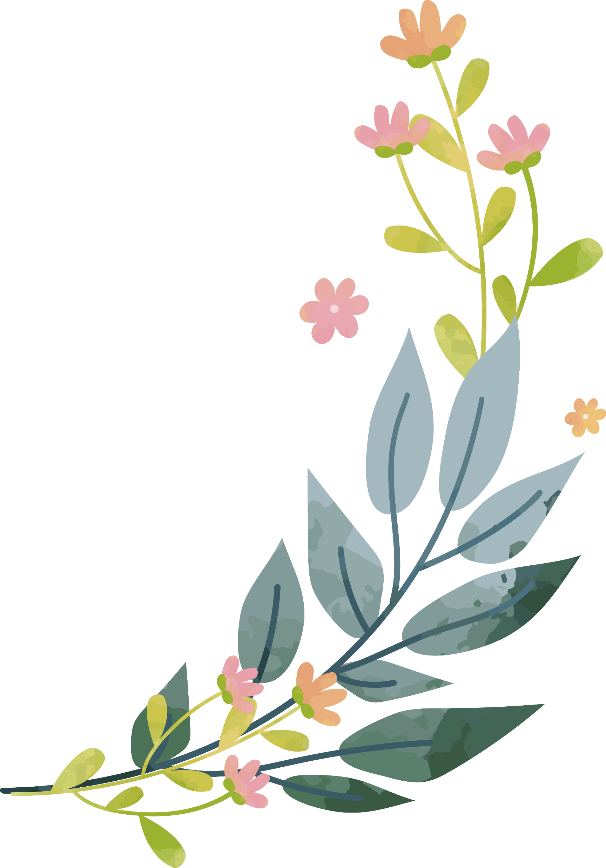 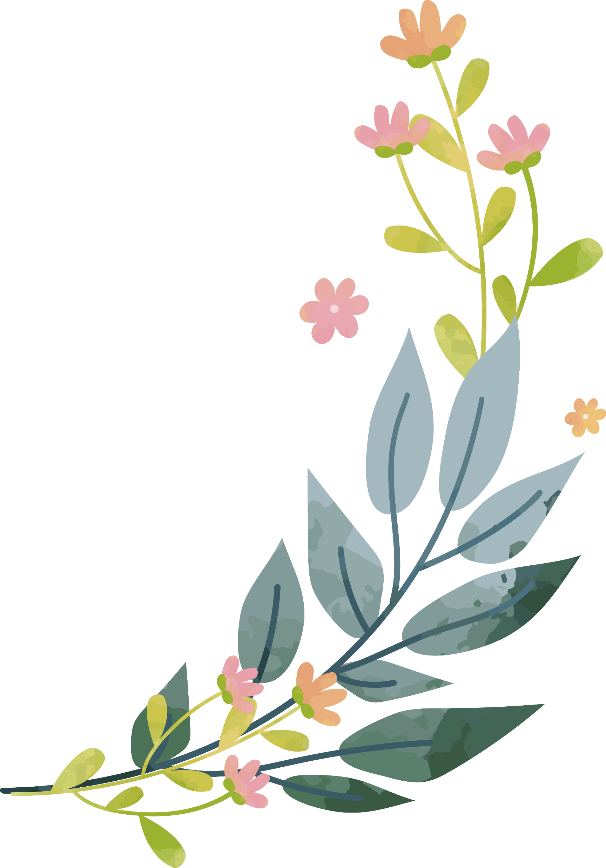 Thank You
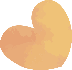 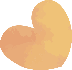 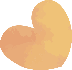 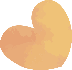 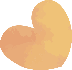 POWERPOINTHUB.COM
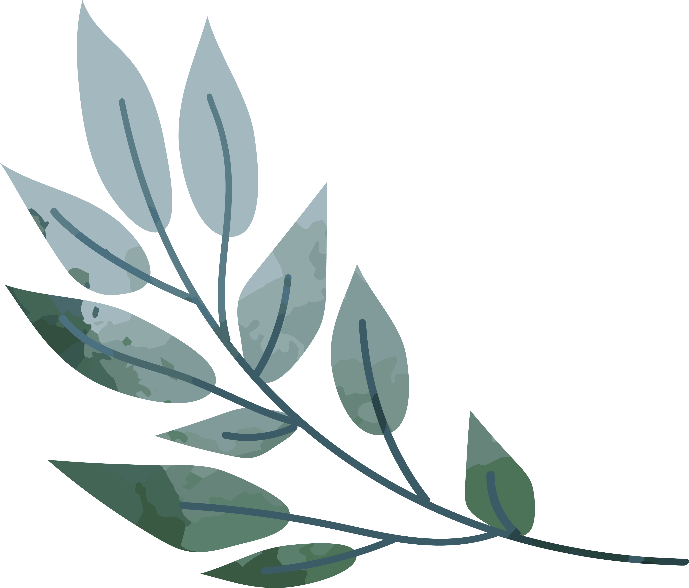 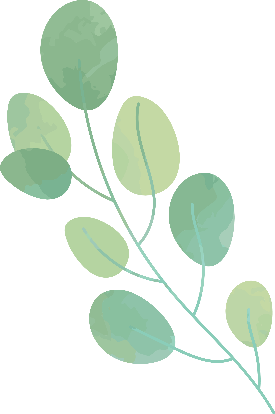 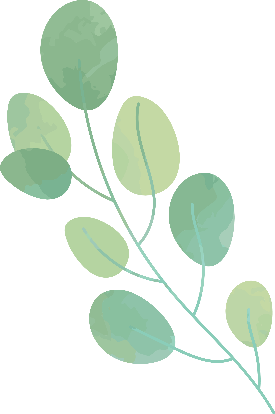 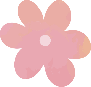 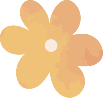 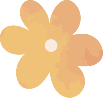 Alternative Resources
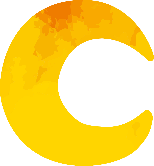 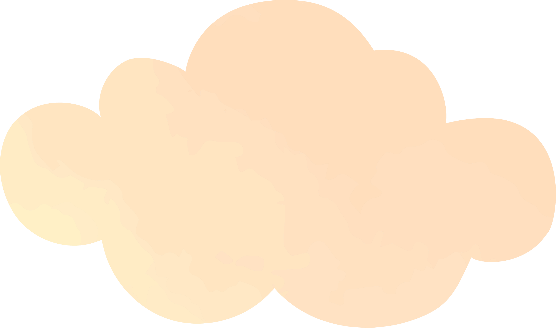 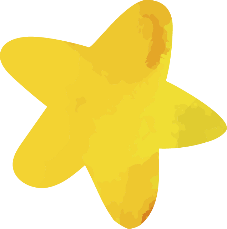 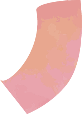 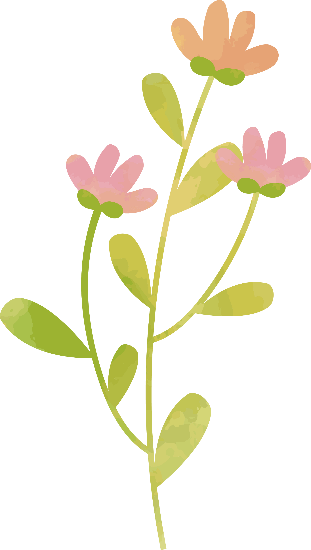 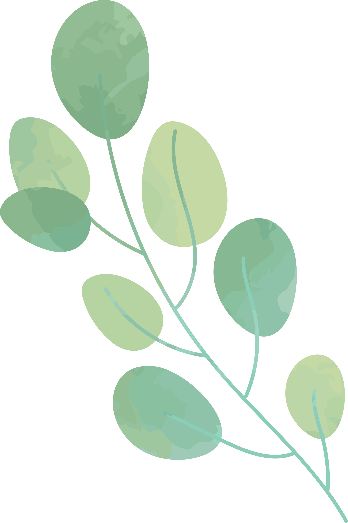 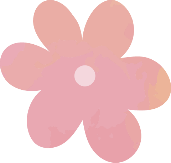 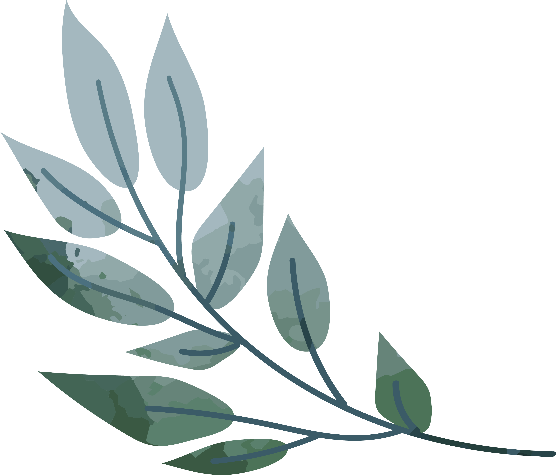 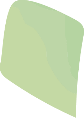 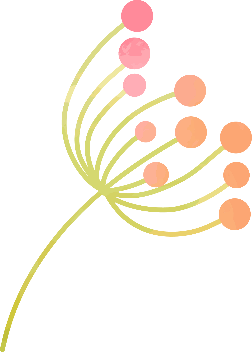 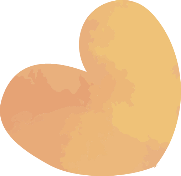 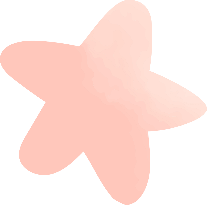 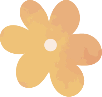 Credit
Thank you for using our template.
Don’t forget to thanks to :

Presentation Template by www.PowerPointHub.com
Photo by www.freepik.com
Illustrator by pikisuperstar on www.freepik.com
Icons by www.PowerPointHub.com
Editable Maps
Editable Maps
INDONESIA
PERU
PHILIPPINES
USA
ECUADOR
MALAYSIA
MEXICO
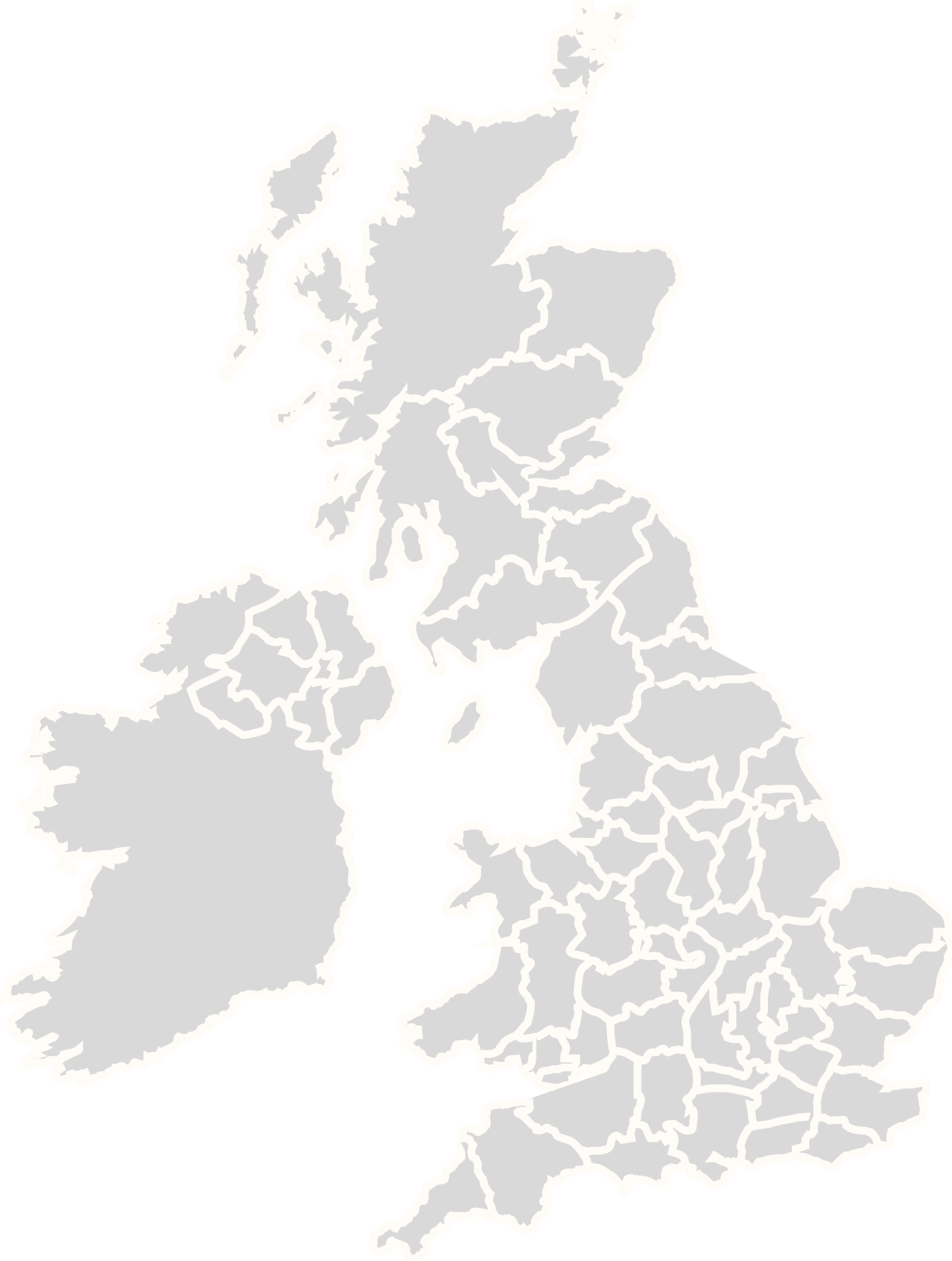 SPAIN
AUSTRALIA
AUSTRIA
UNITED KINGDOM
Editable Maps
JAPAN
CANADA
GUATEMALA
THAILAND
PERU
COLOMBIA
DENMARK
GERMANY
VIETNAM
IRAN
ITALY
NATHERLANDS
LAOS
Diagram Infographics
Diagram Infographics
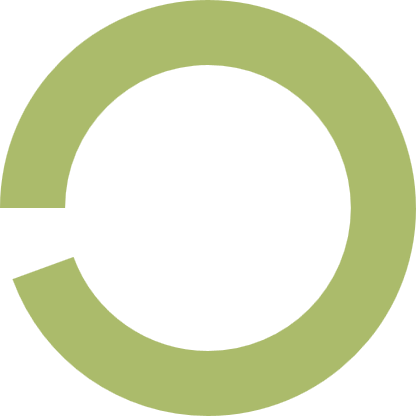 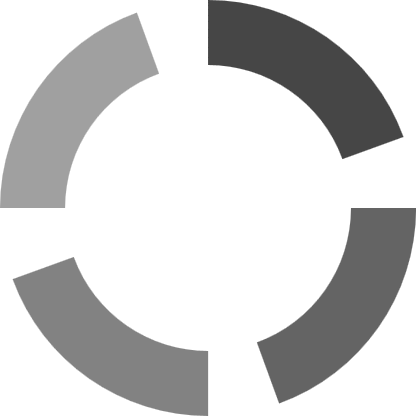 Social media icons
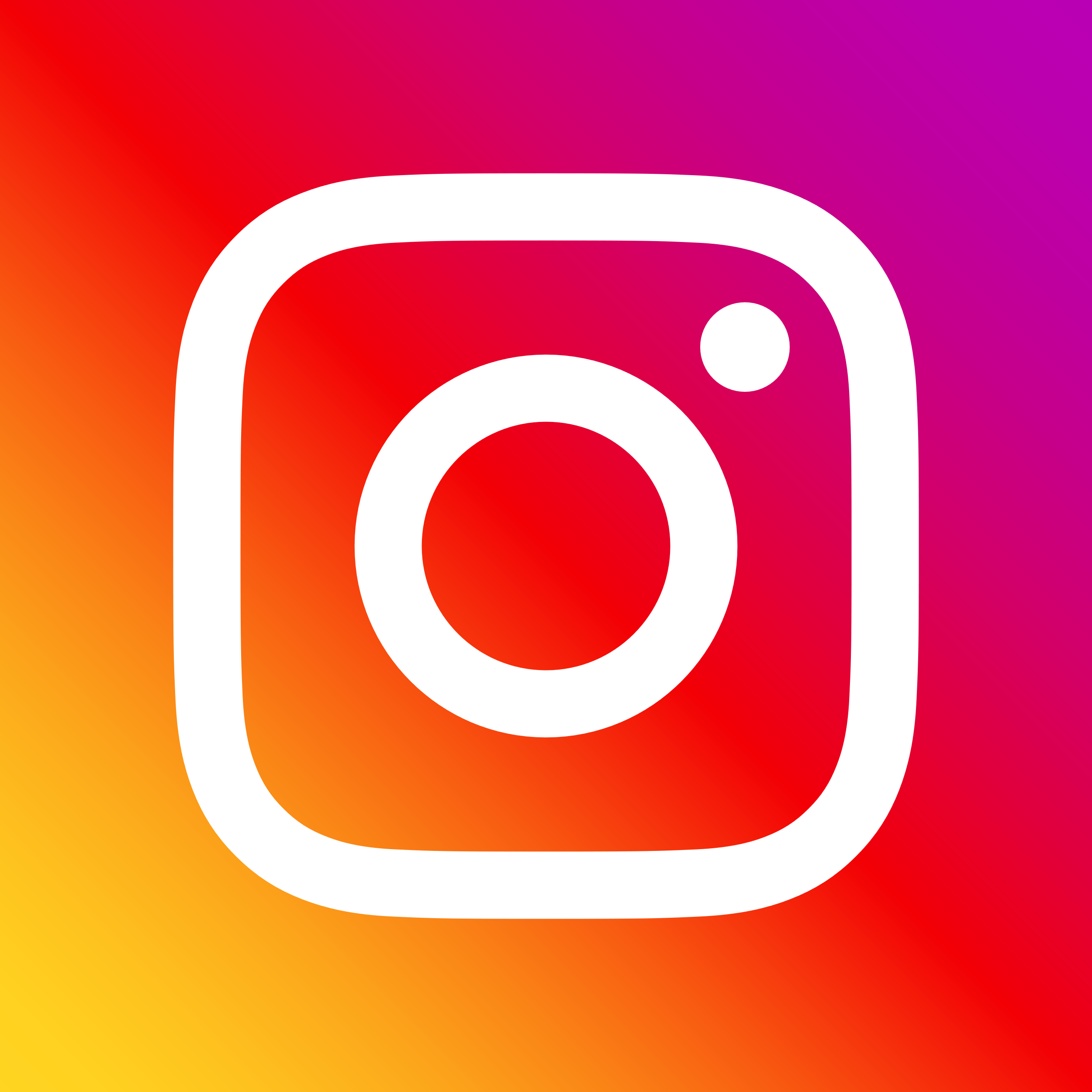 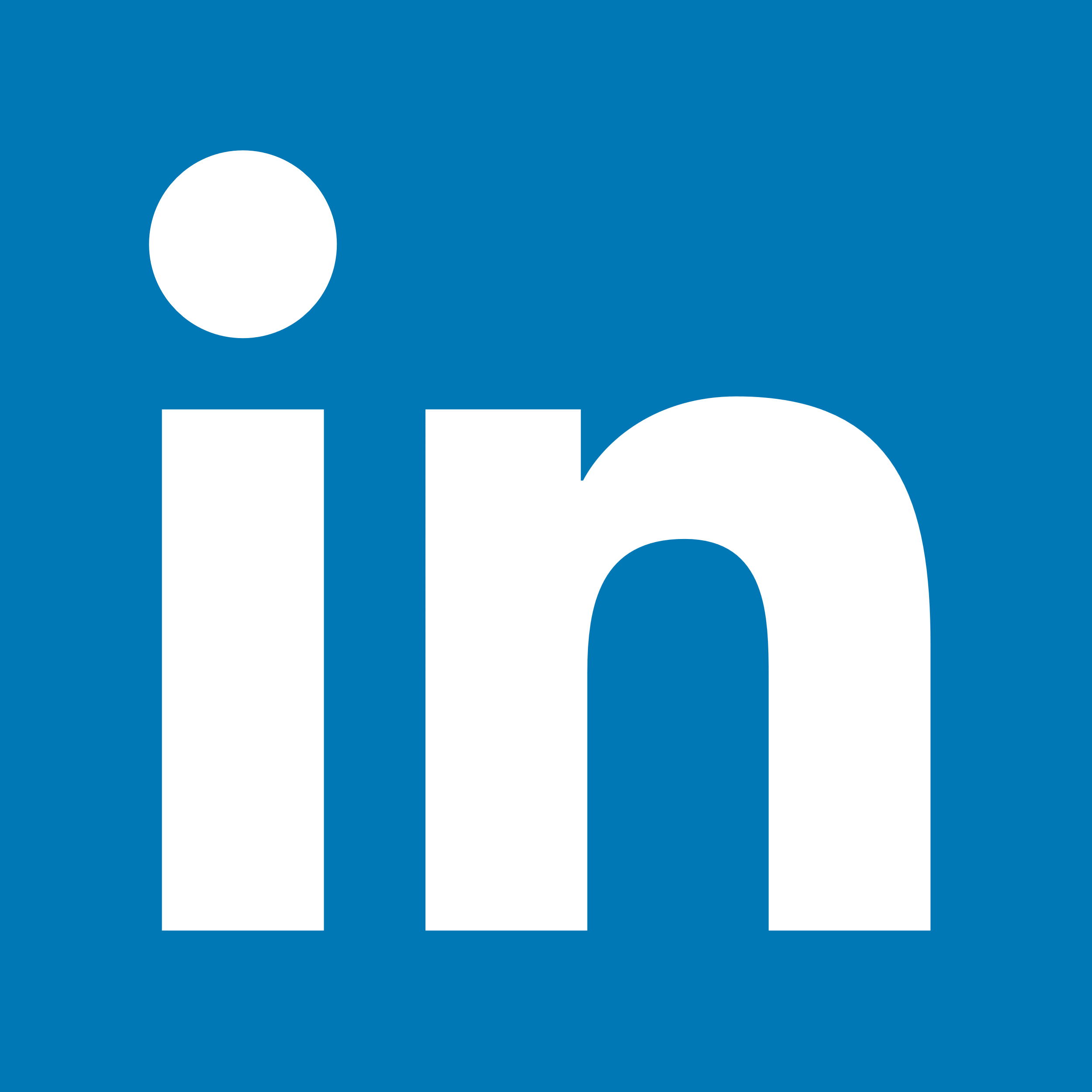 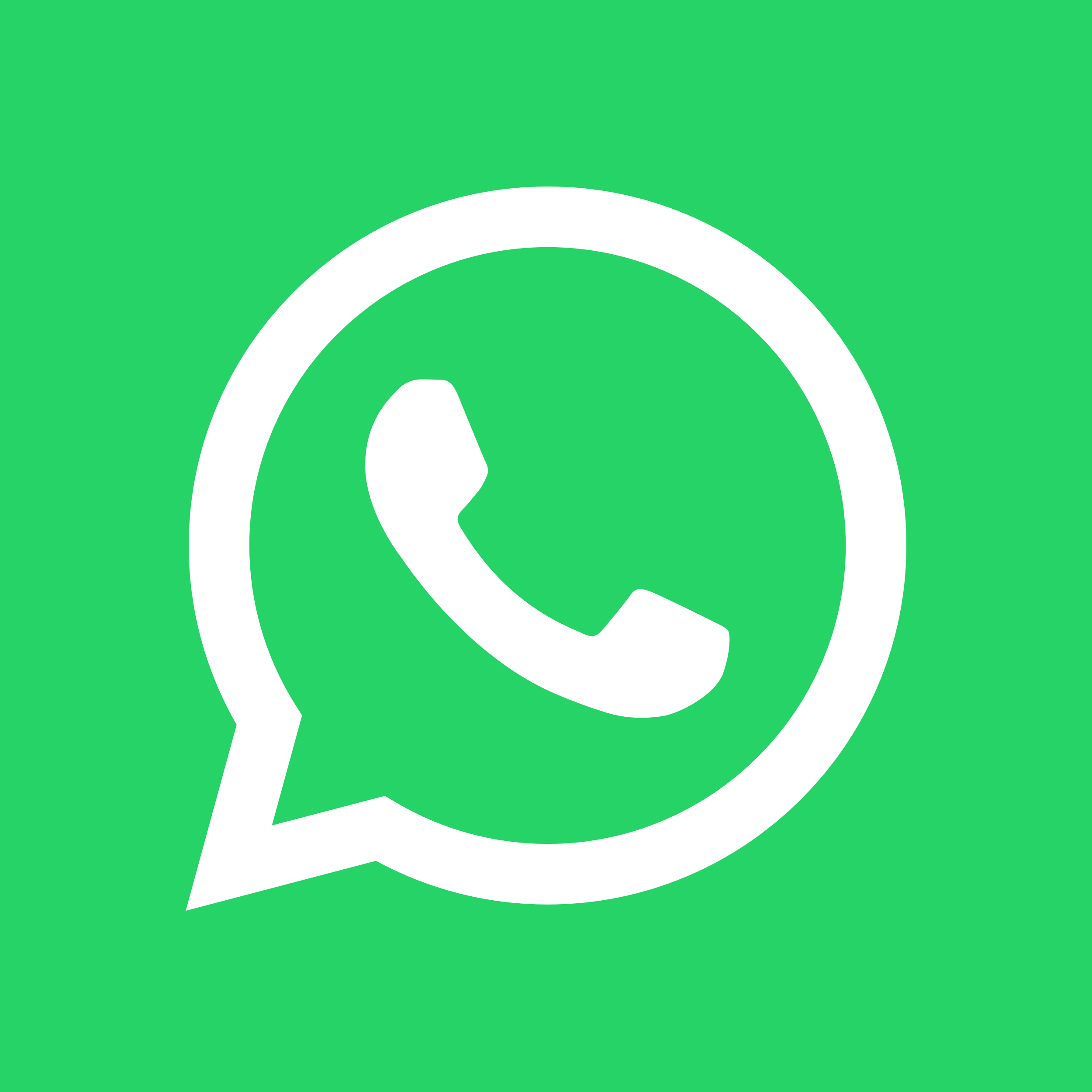 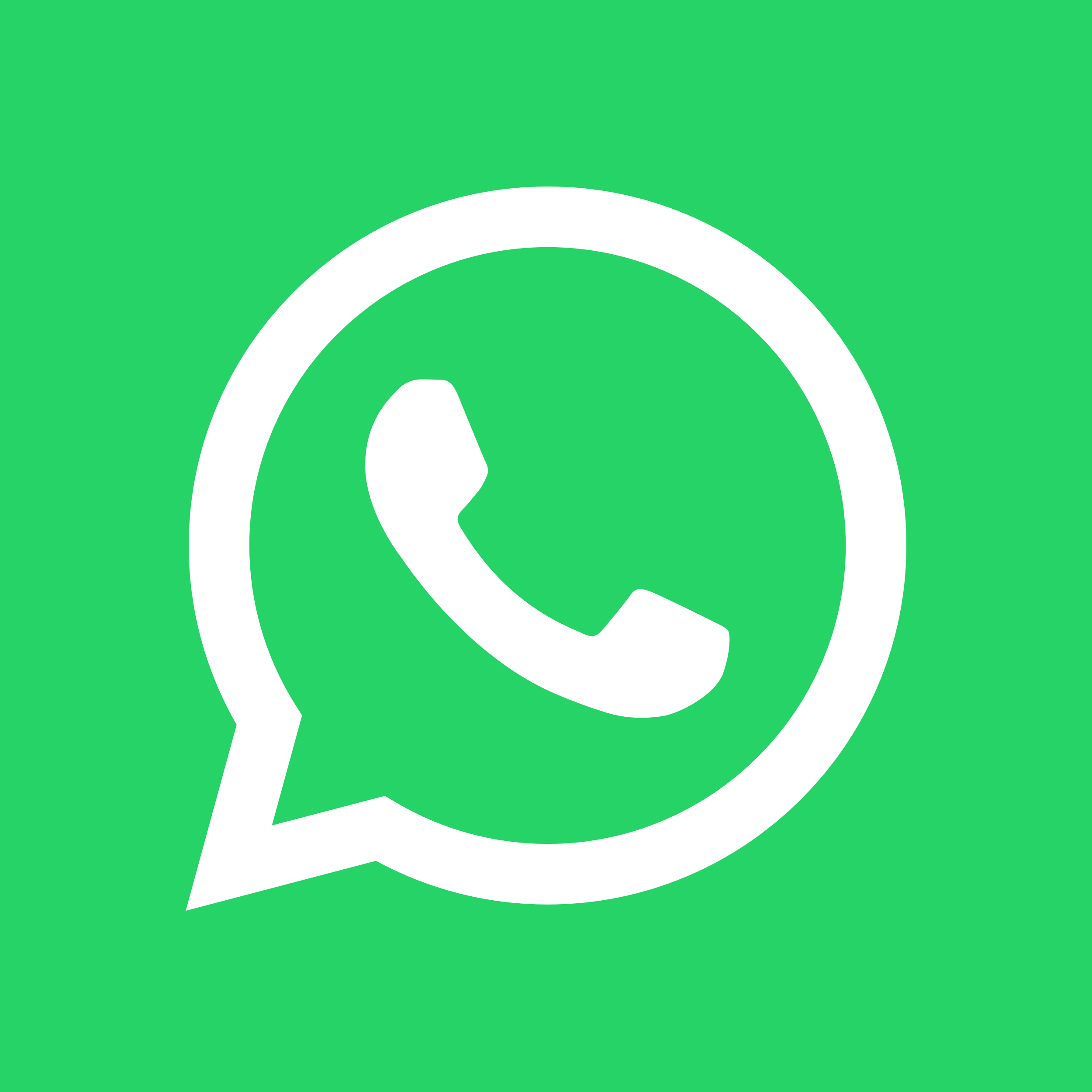 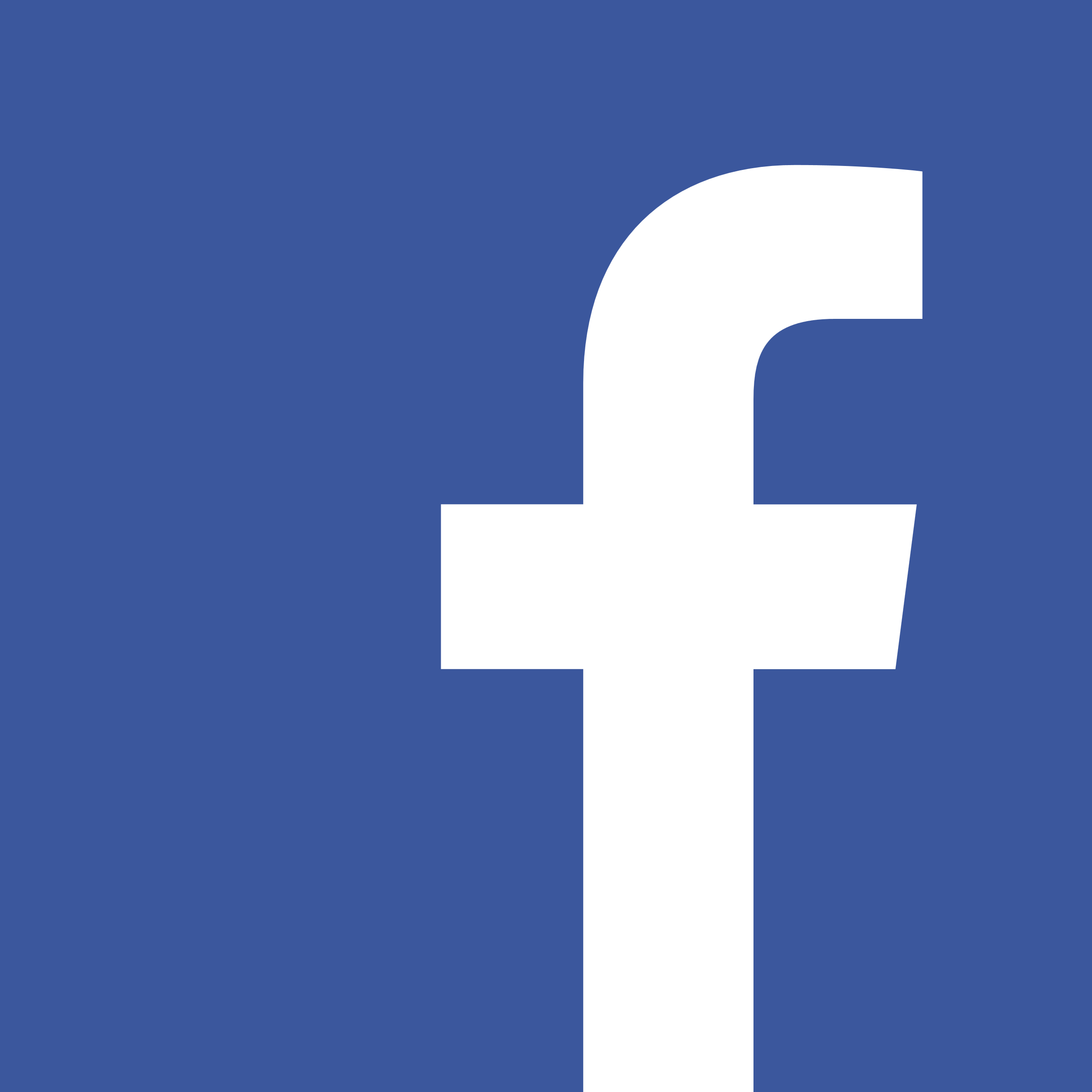 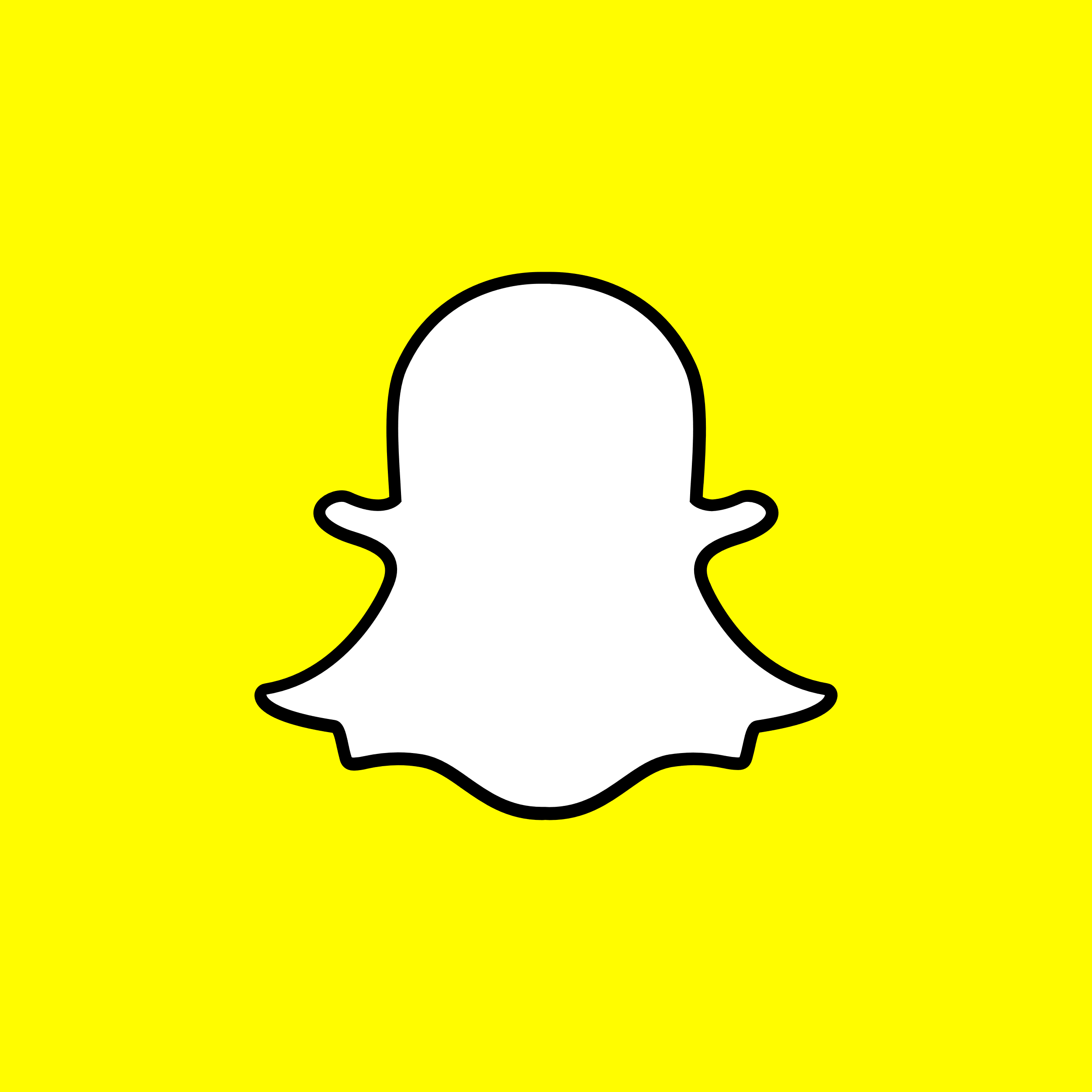 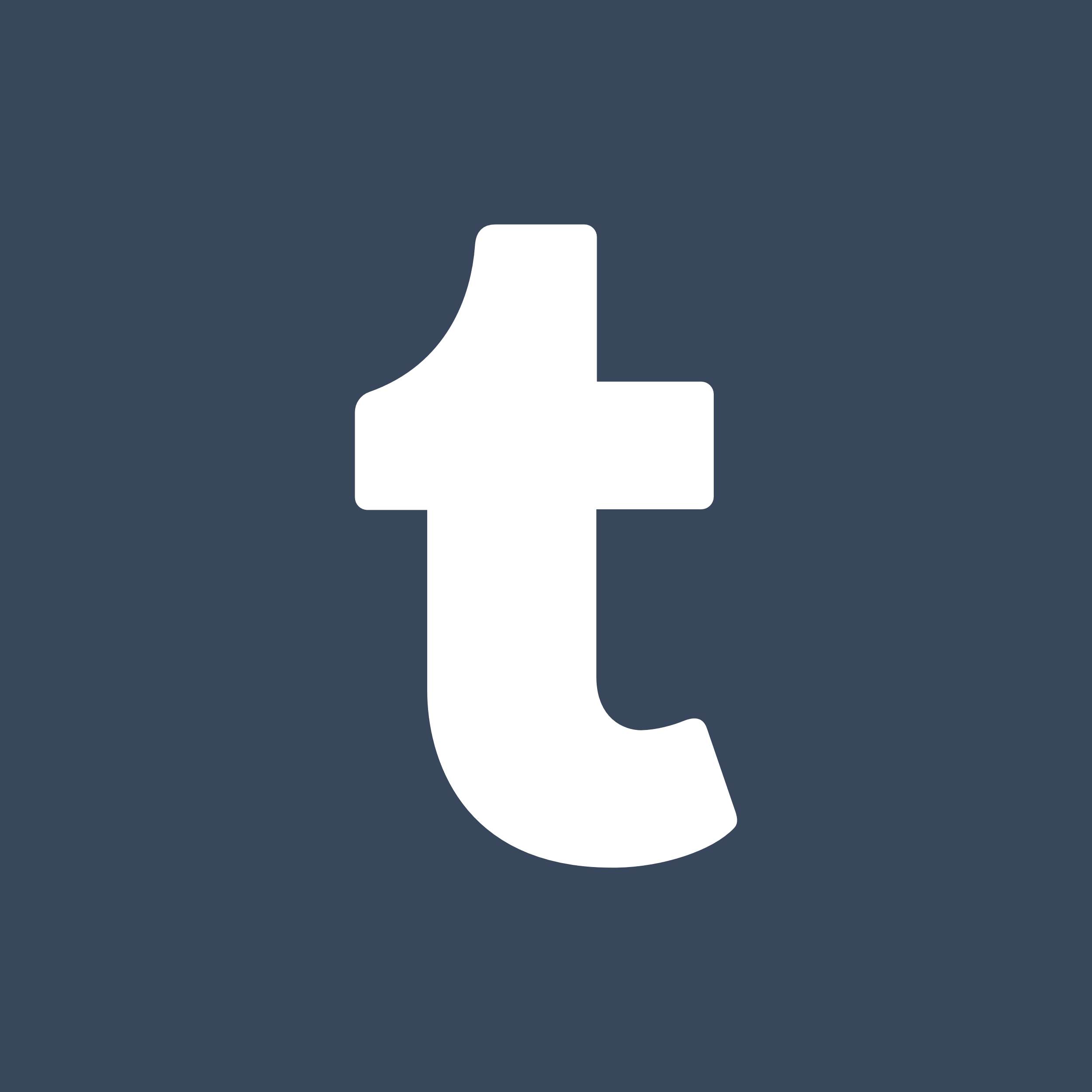 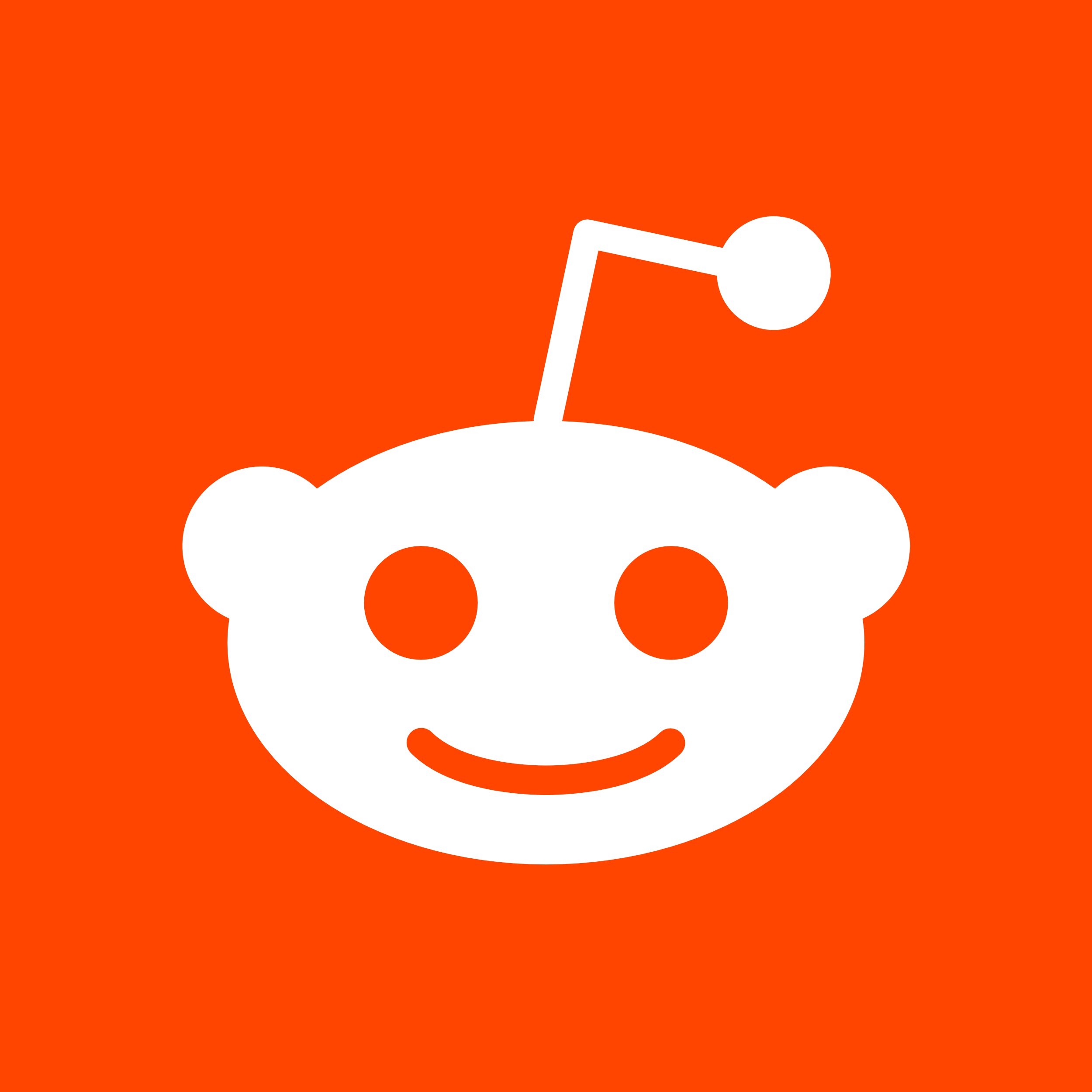 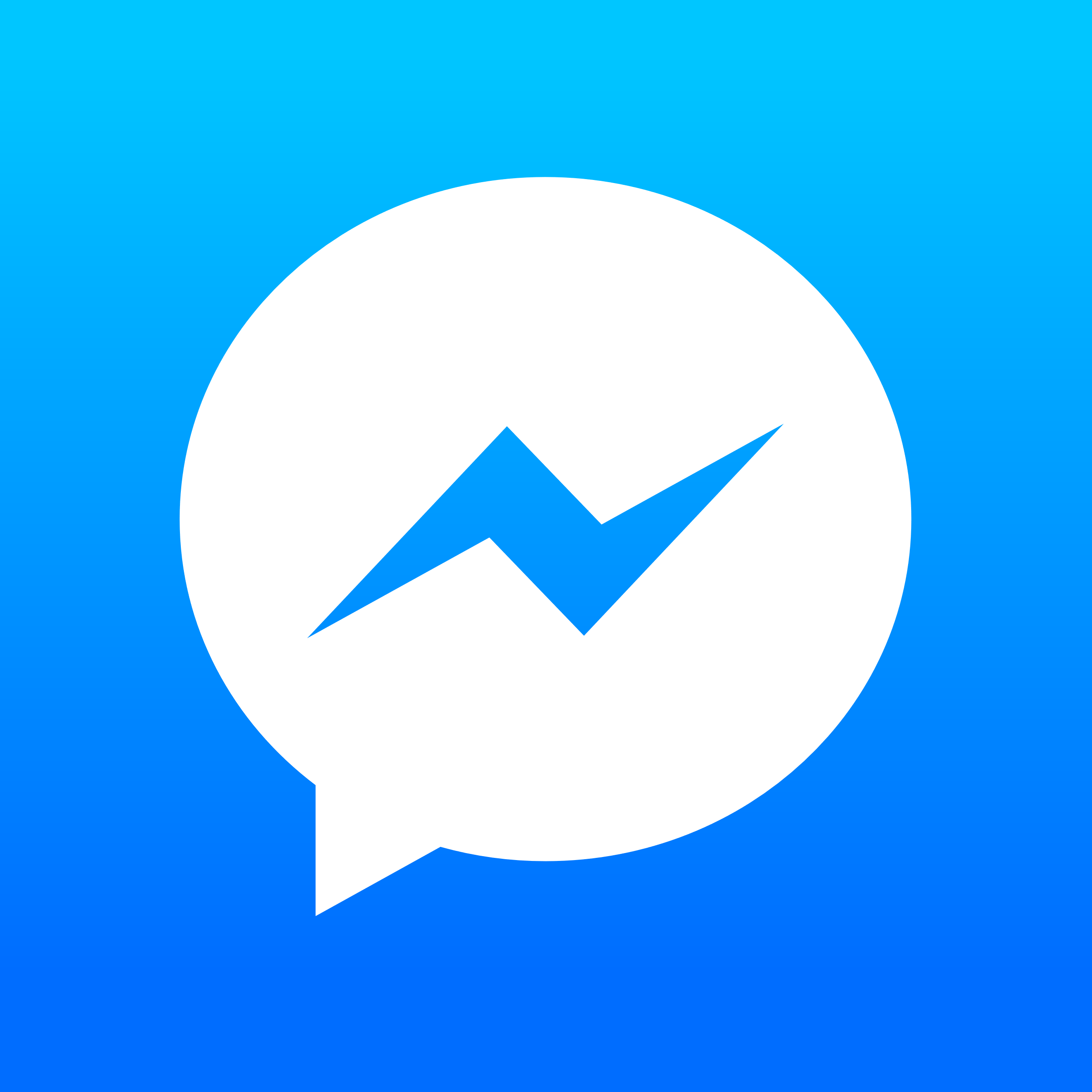 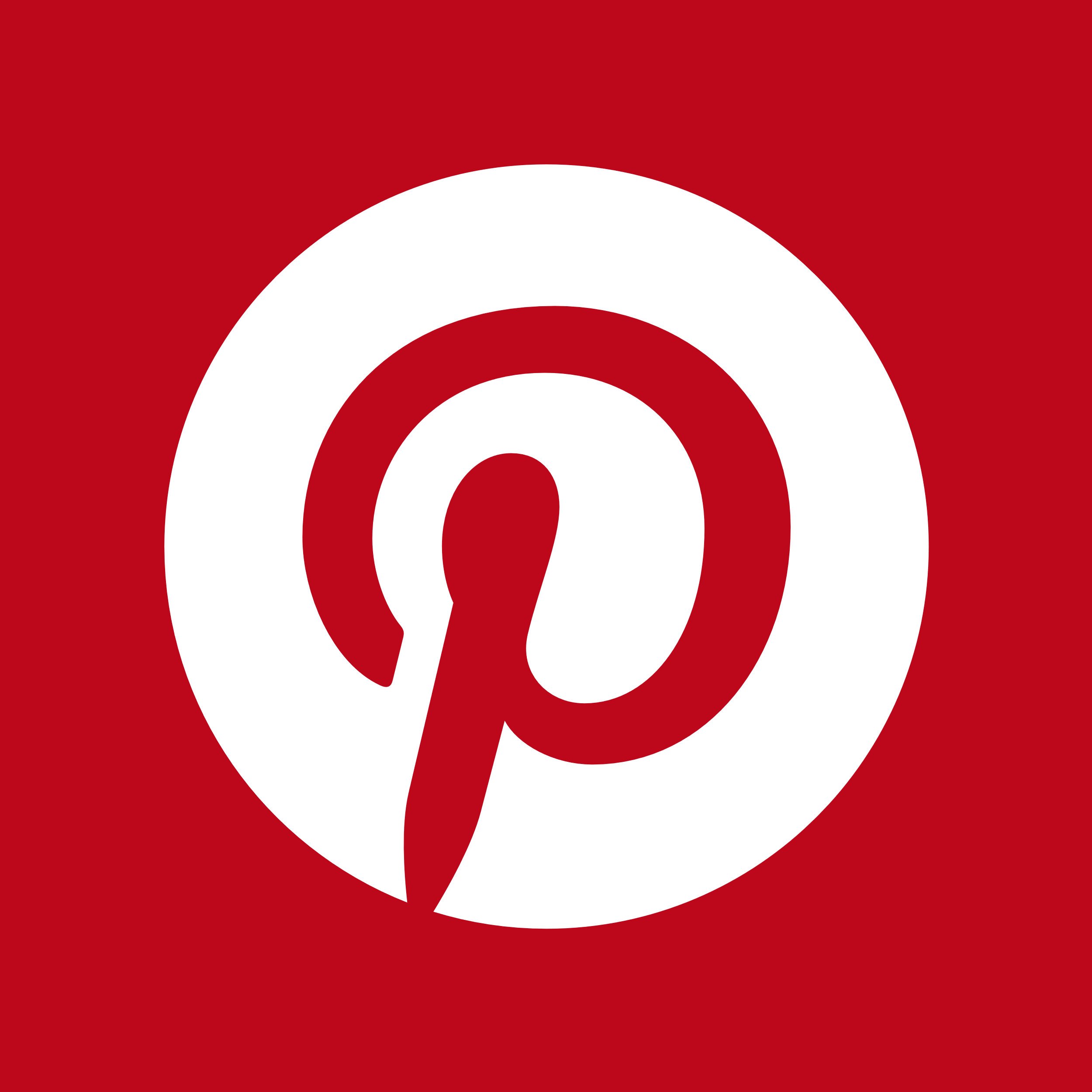 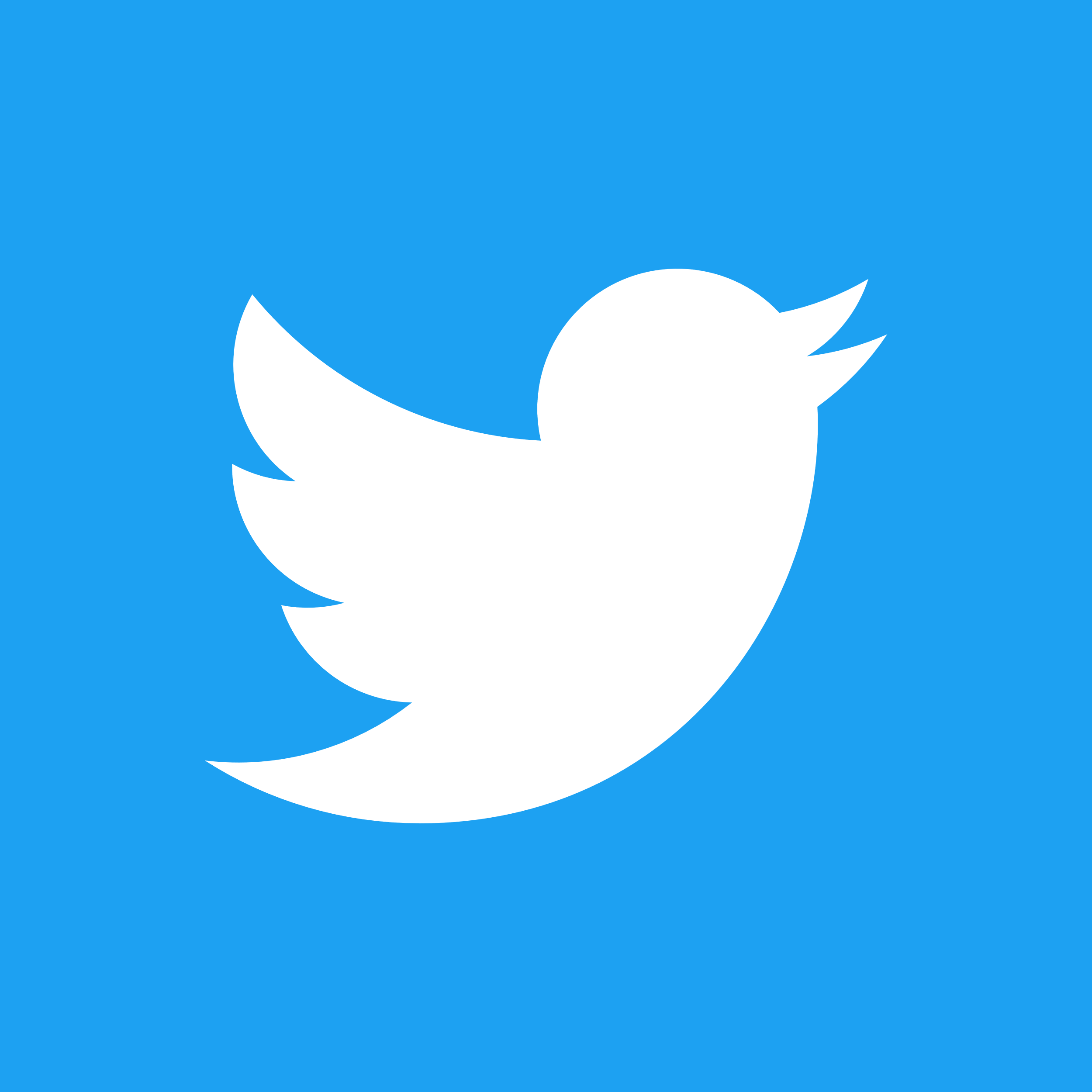 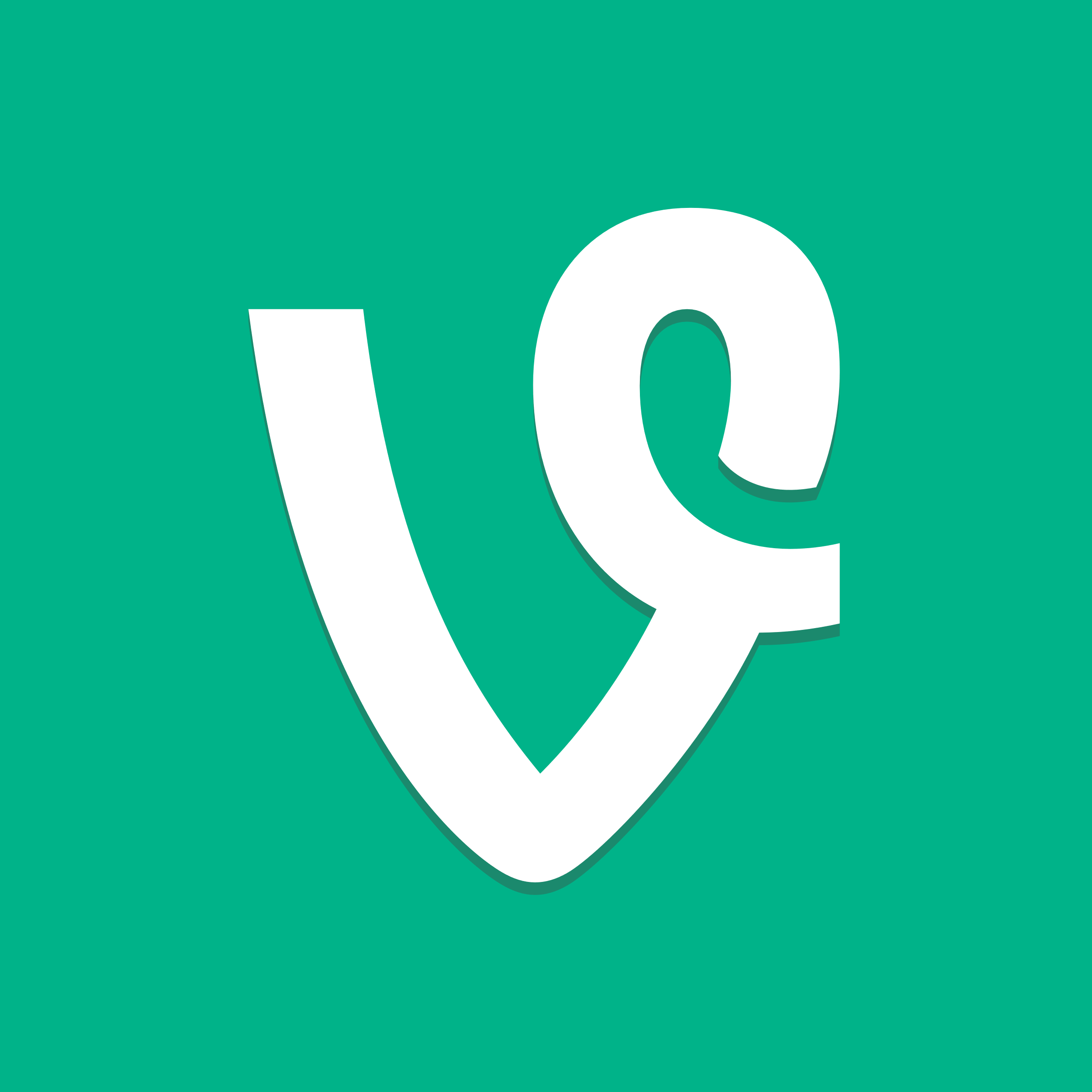 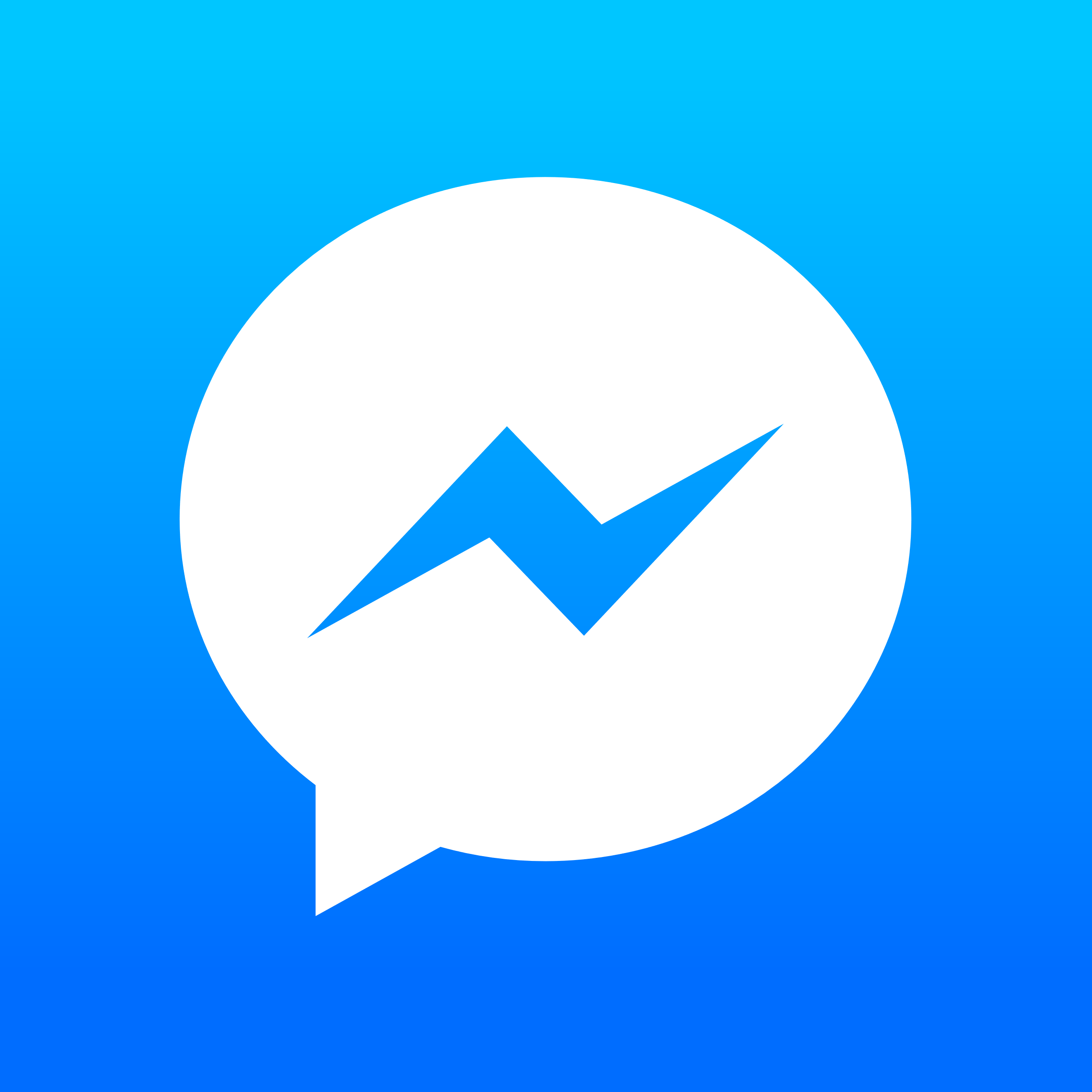 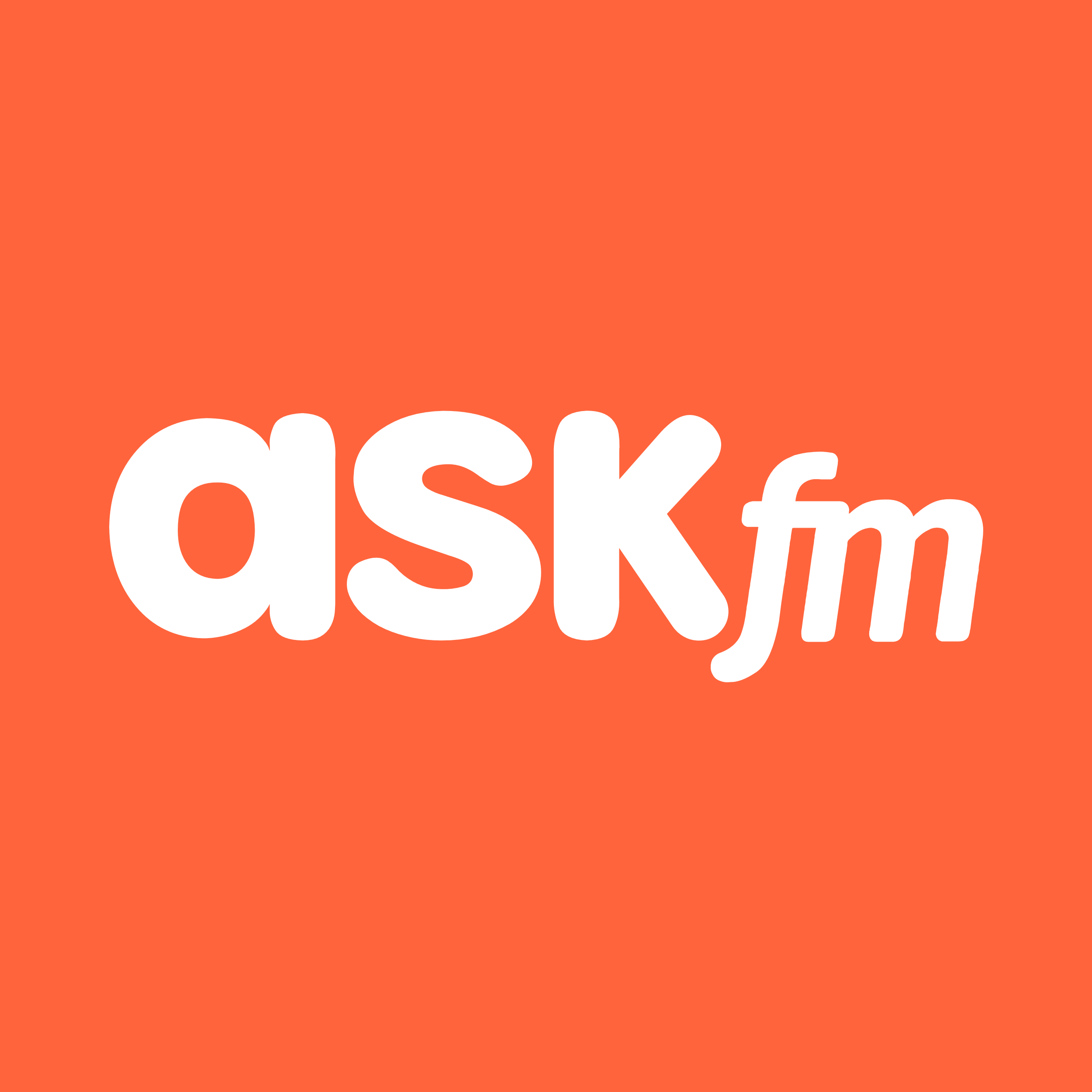 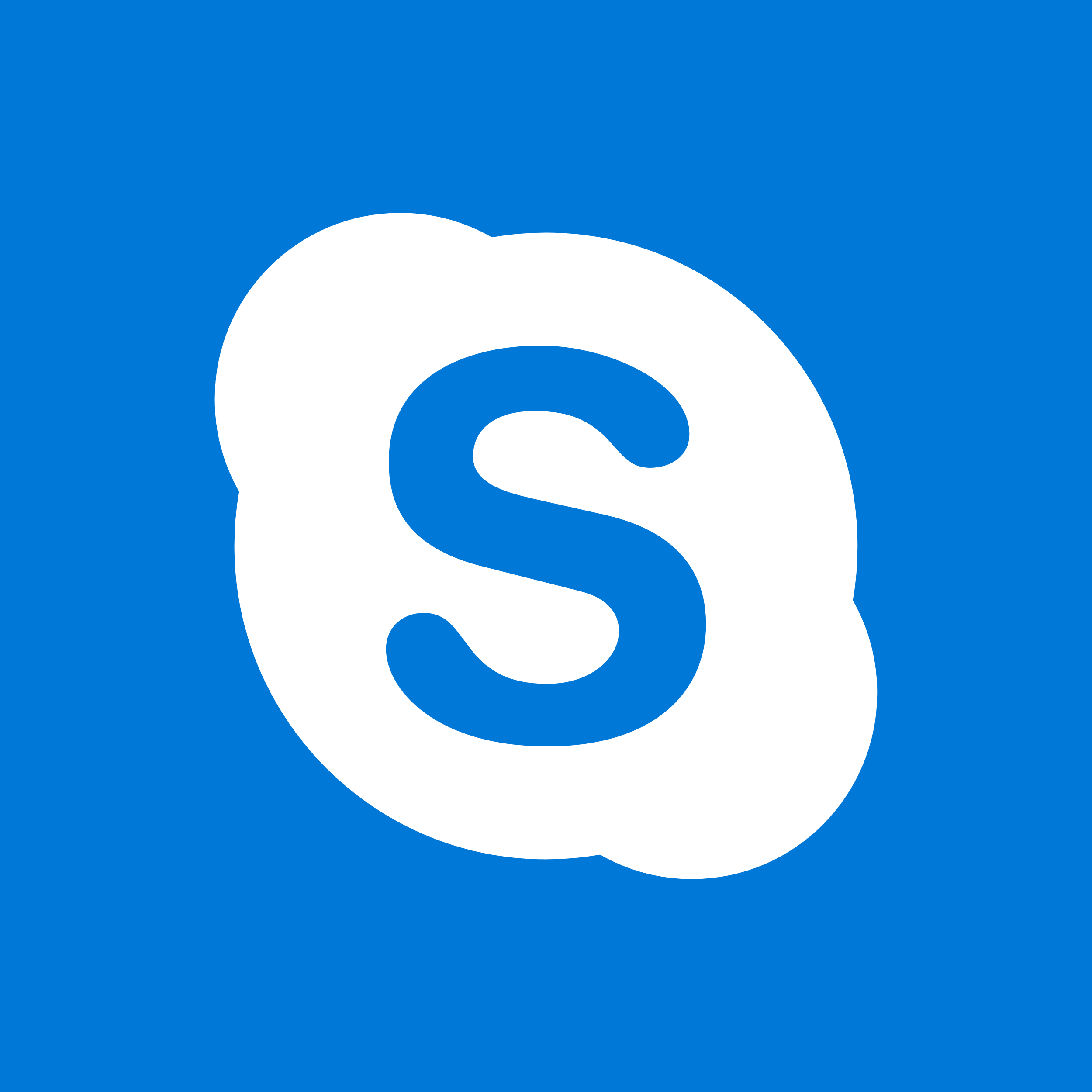 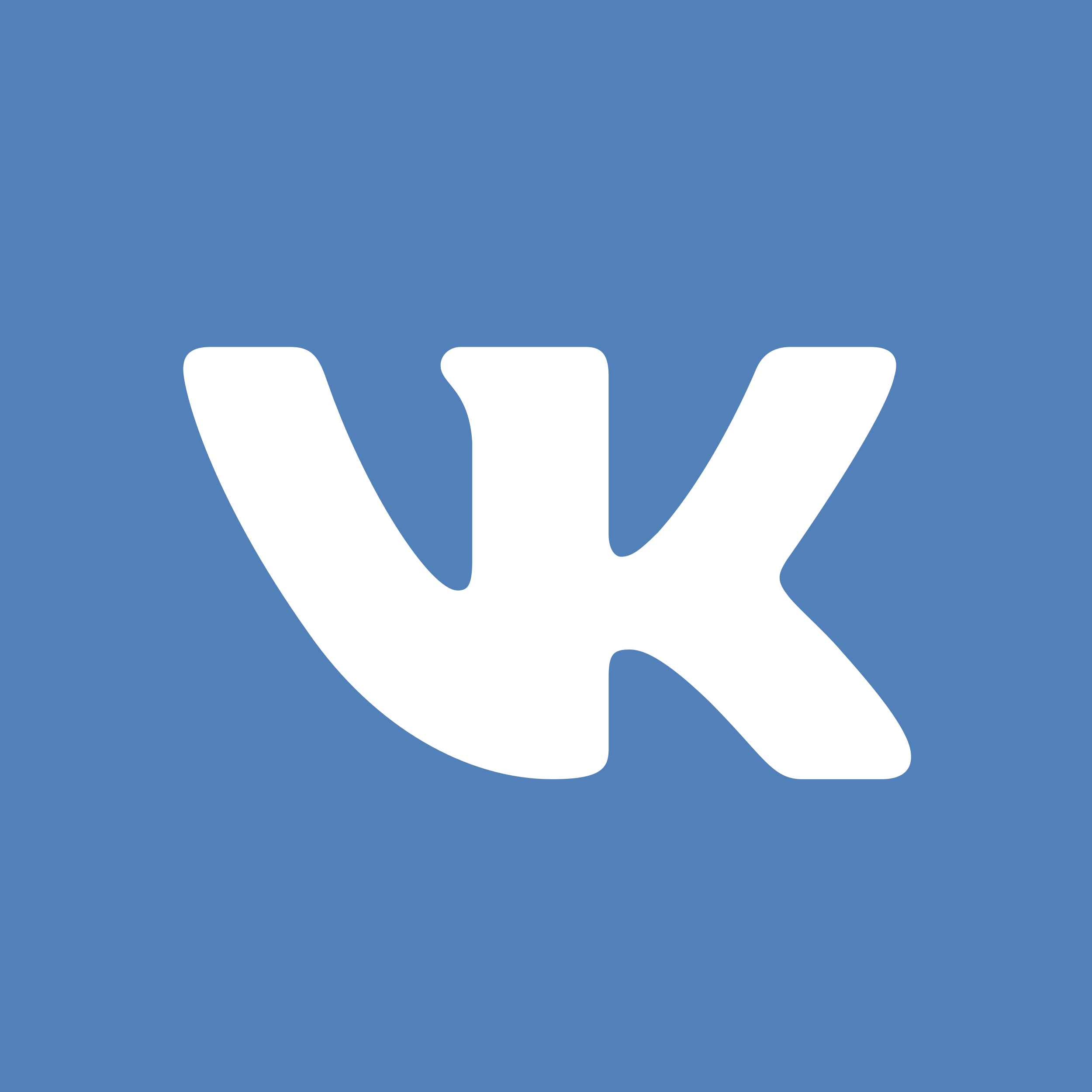 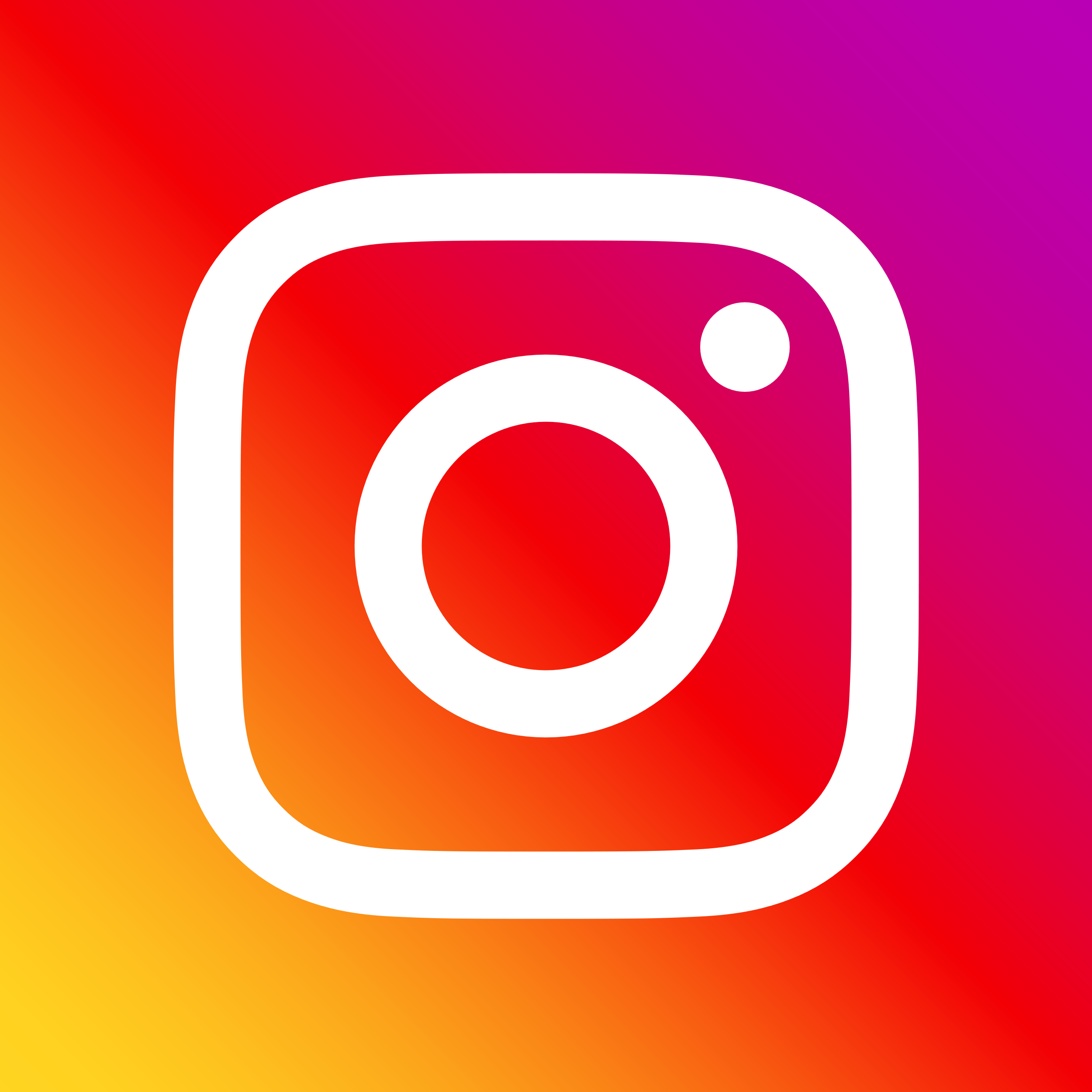 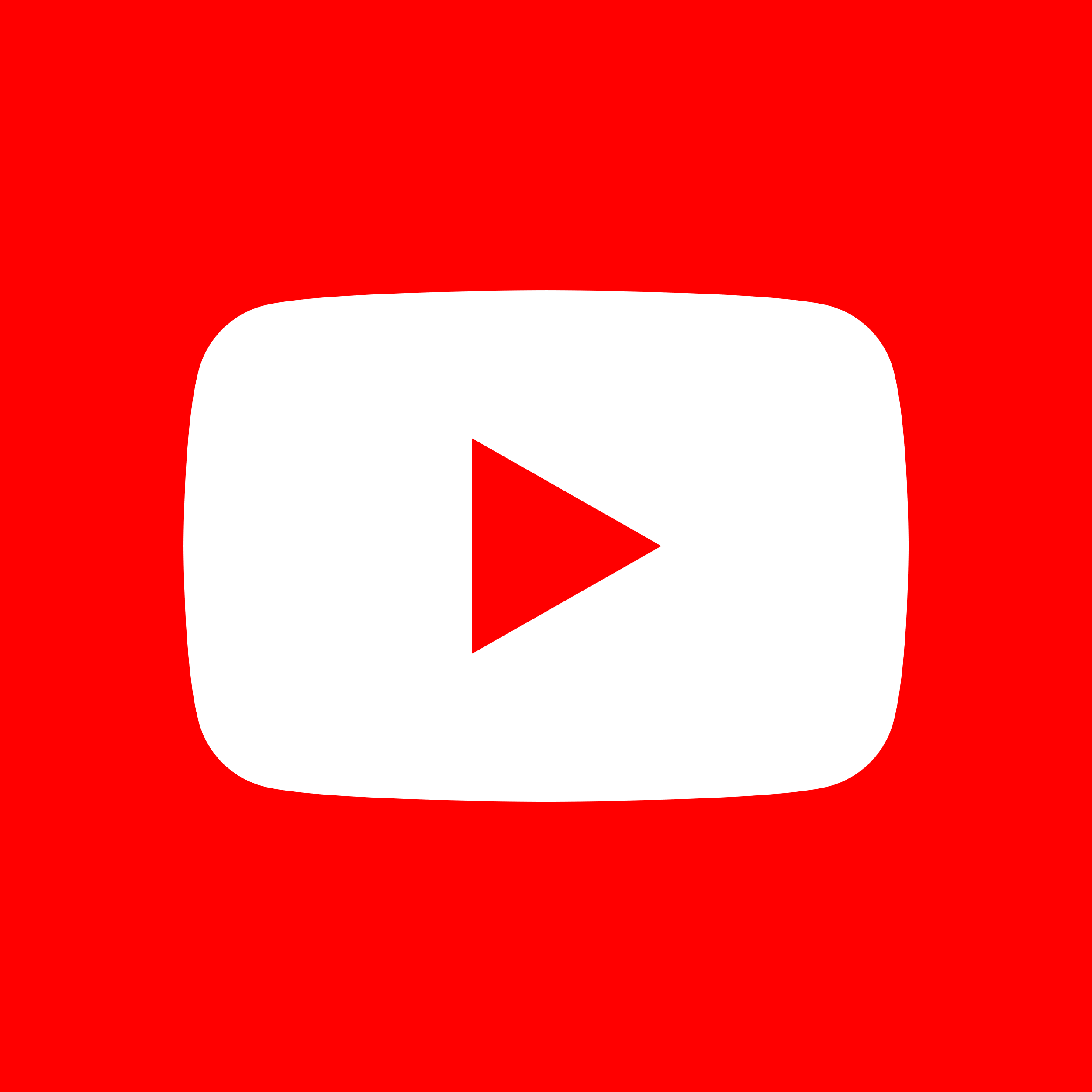 Graph icons
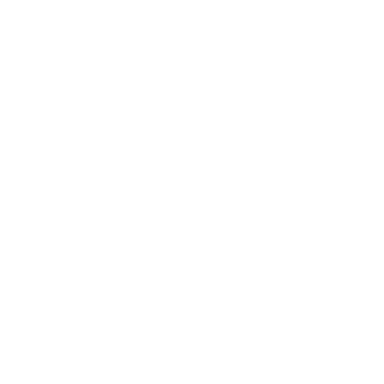 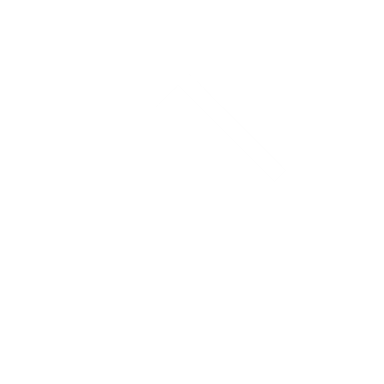 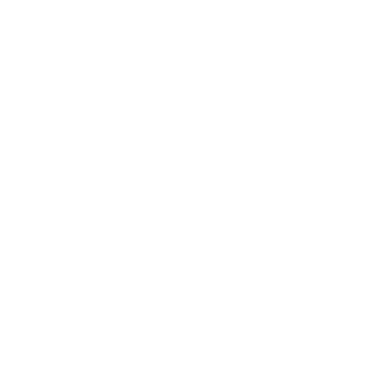 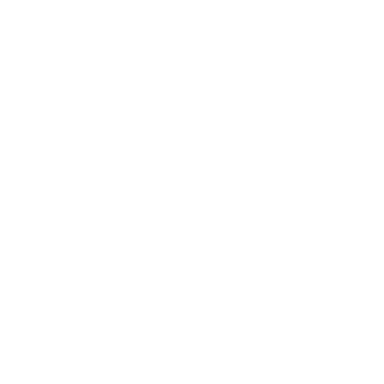 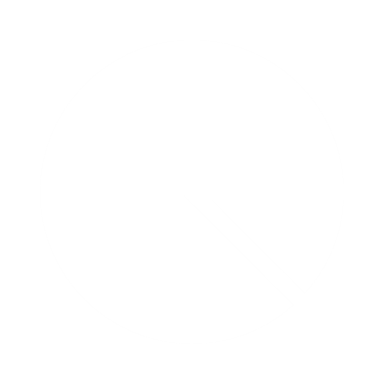 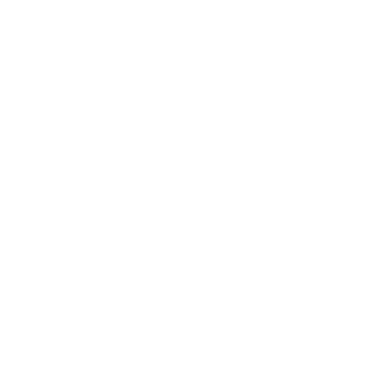 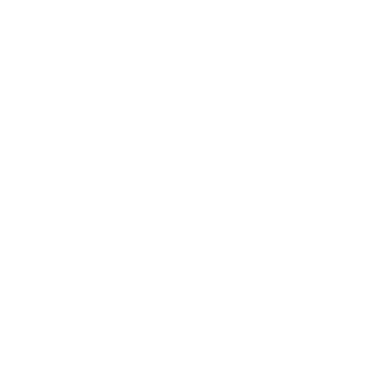 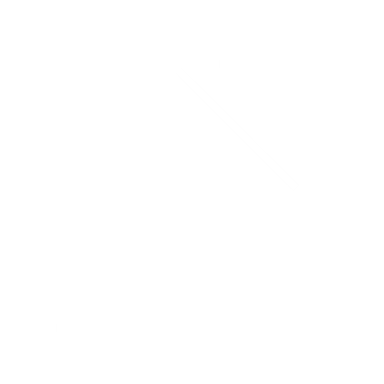 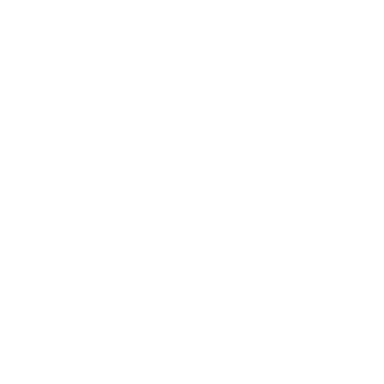 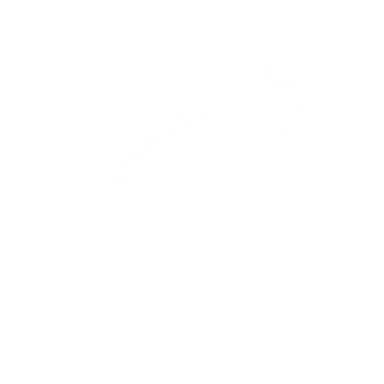 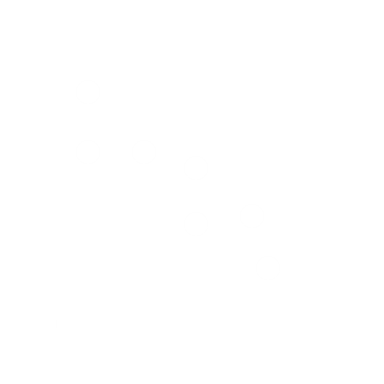 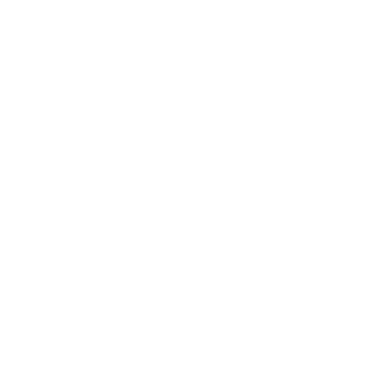 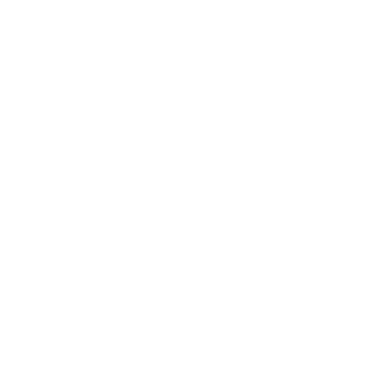 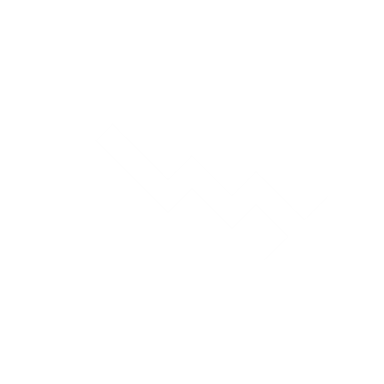 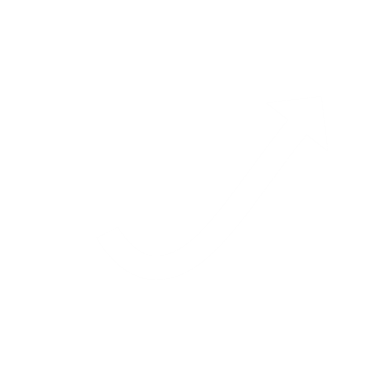 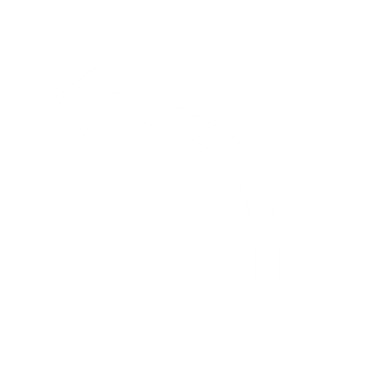 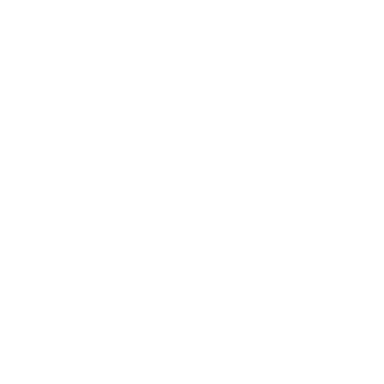 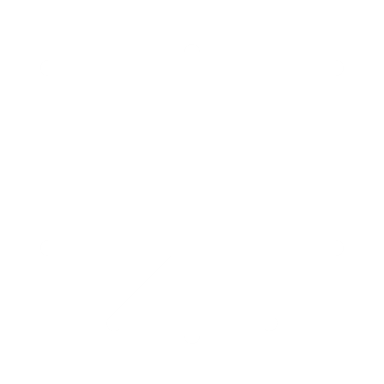 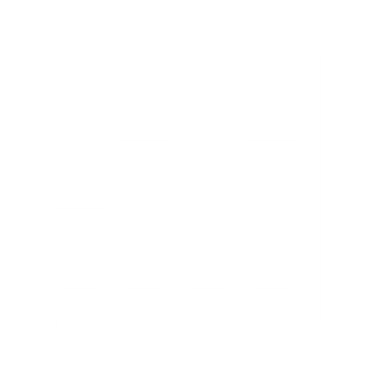 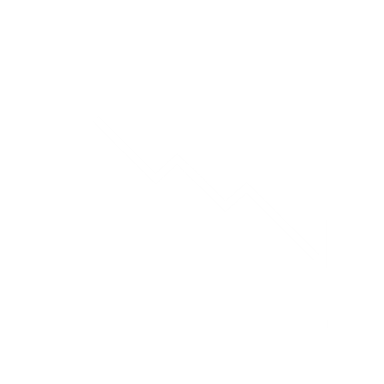 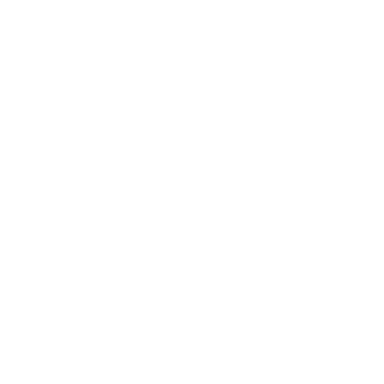 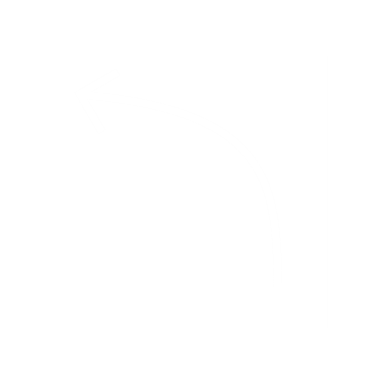 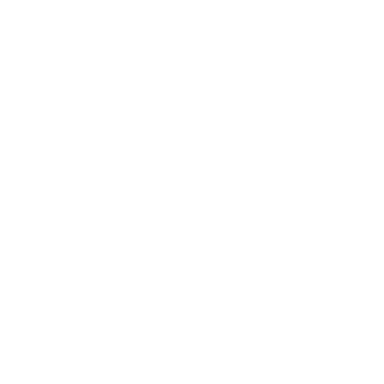 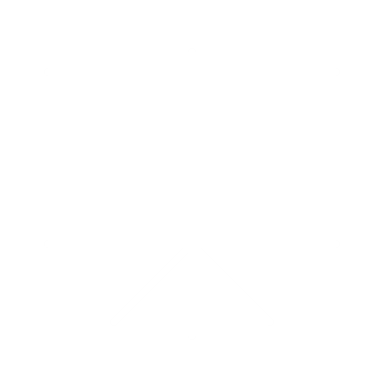 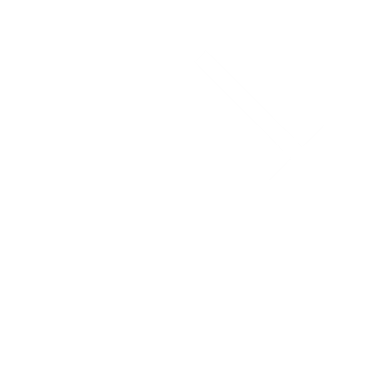 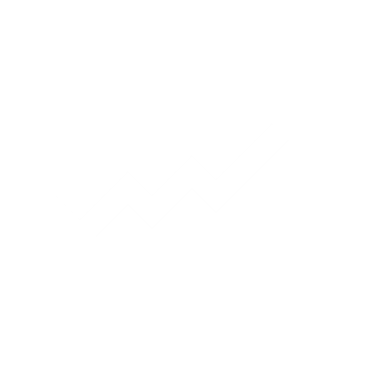 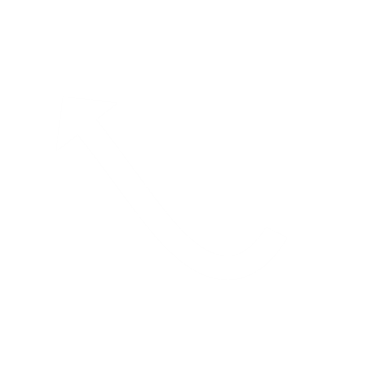 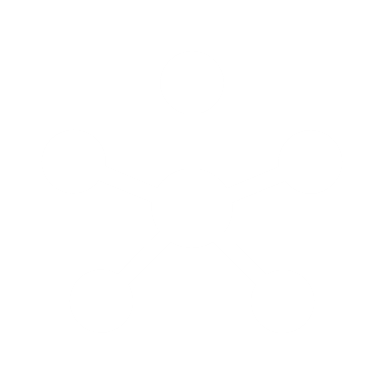 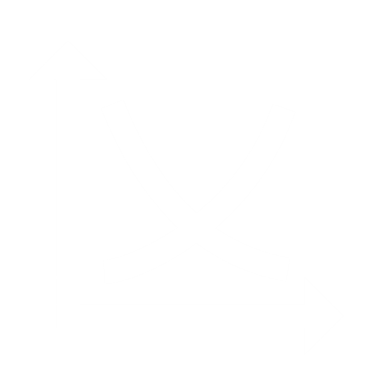 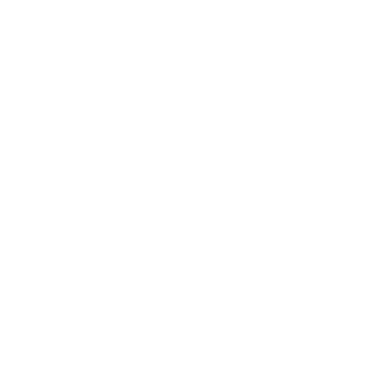 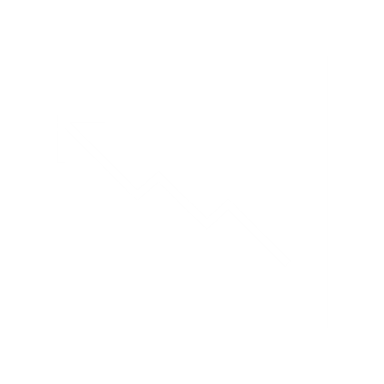 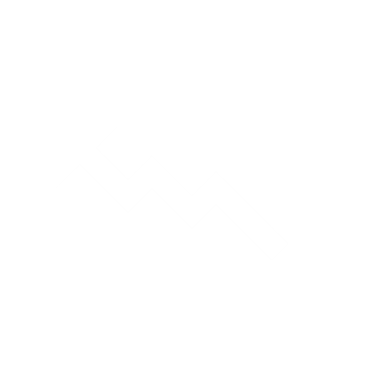 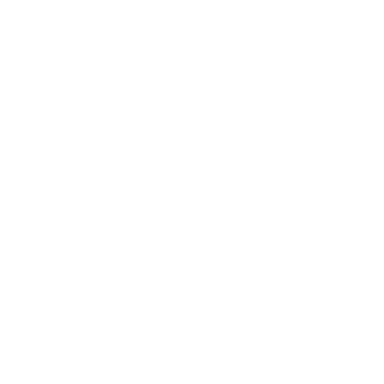 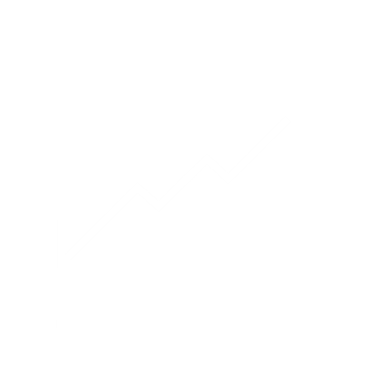 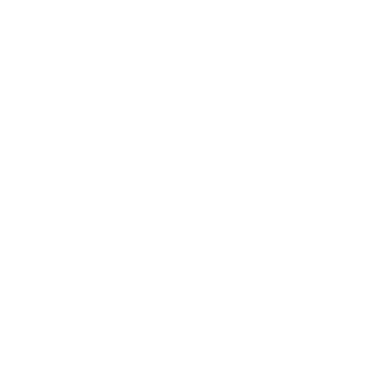 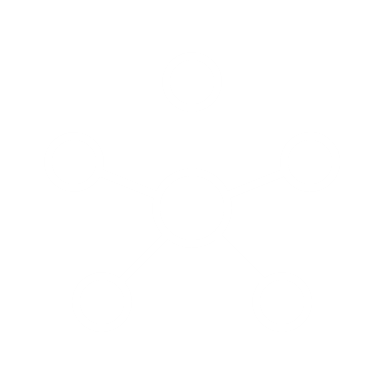 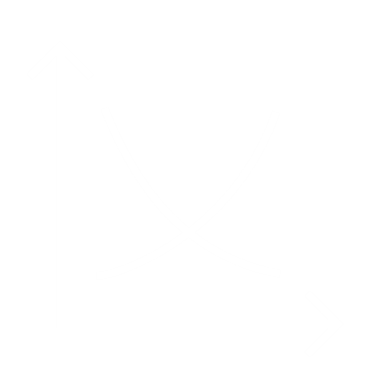 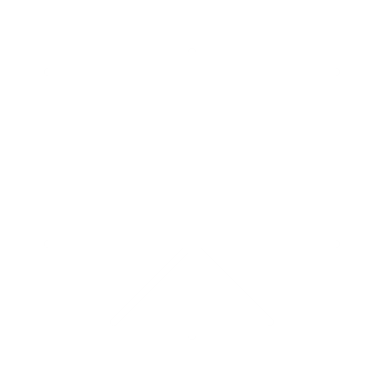 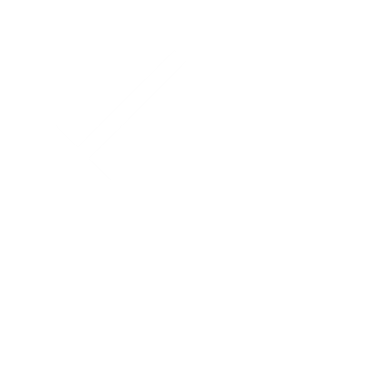 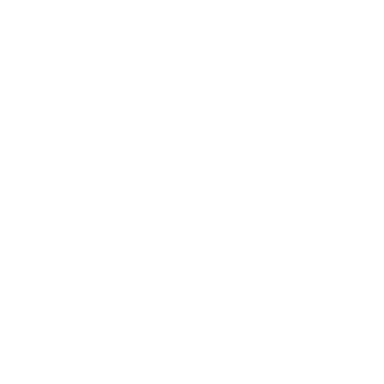 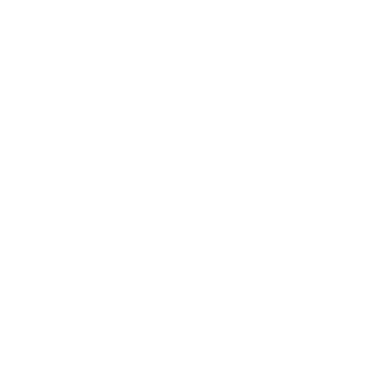 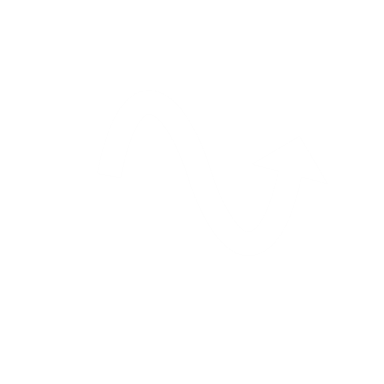 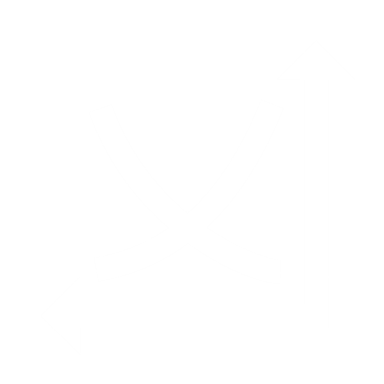 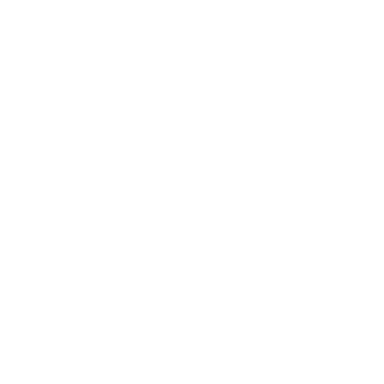 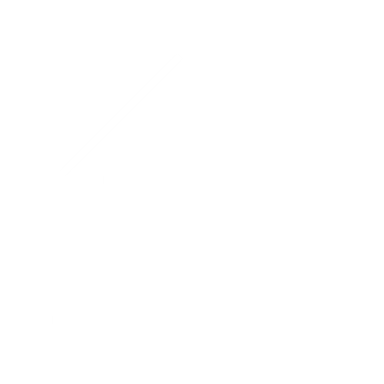 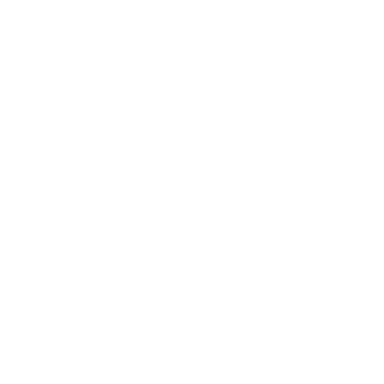 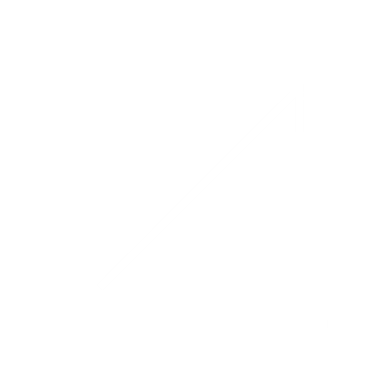 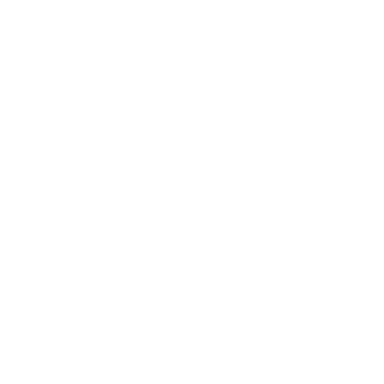 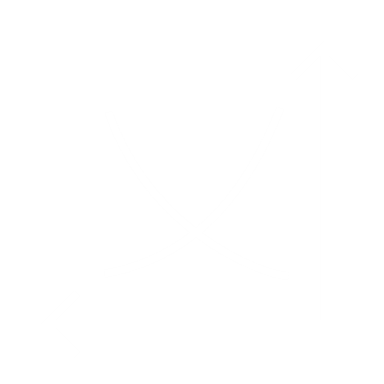 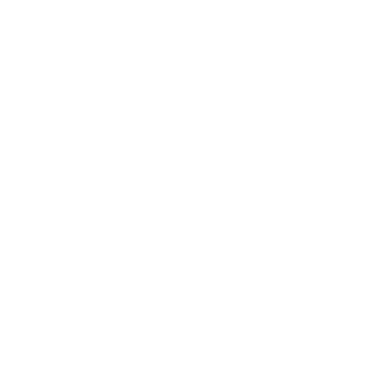 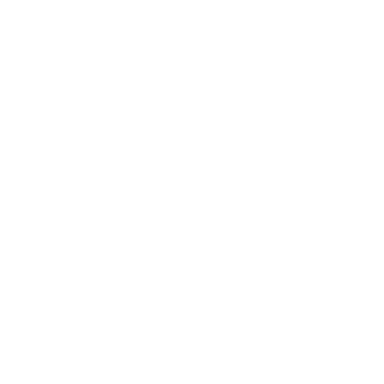 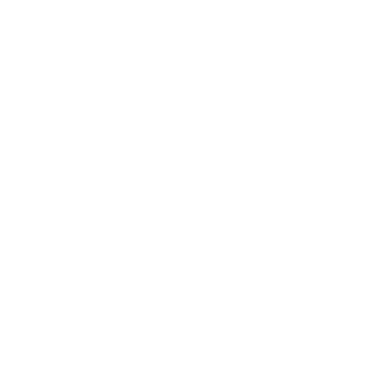 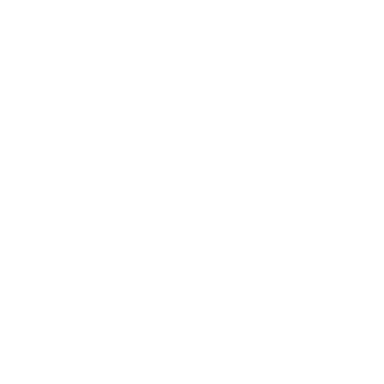 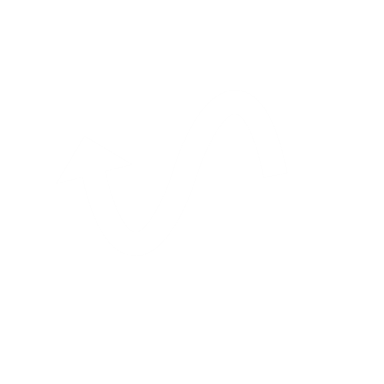 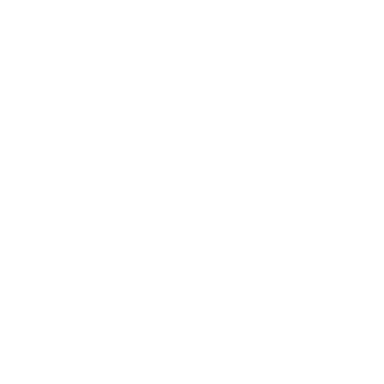 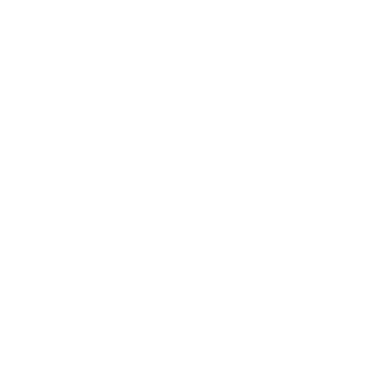 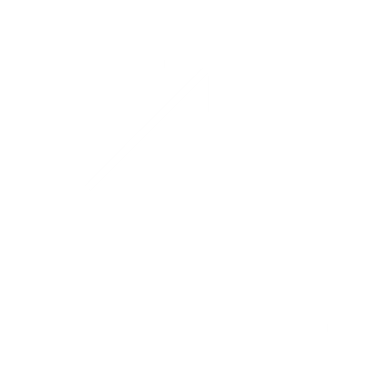 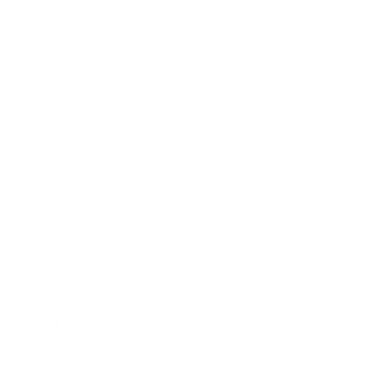 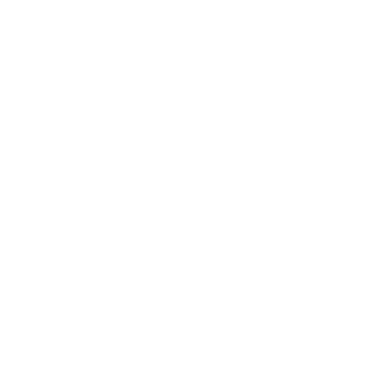 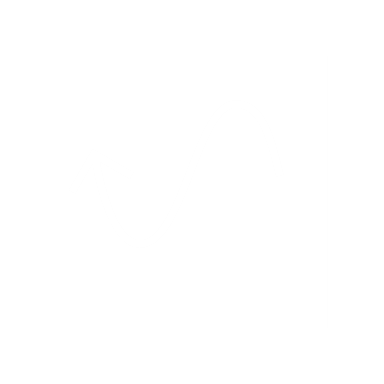 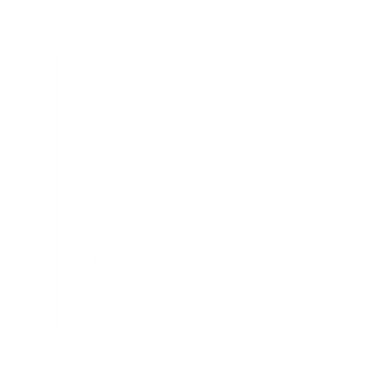 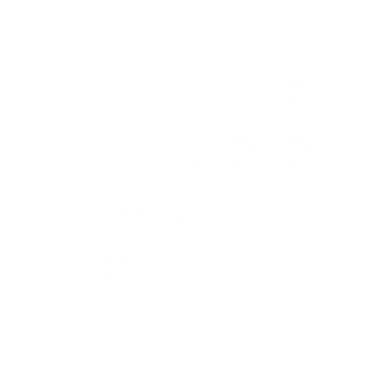 Emotion icons
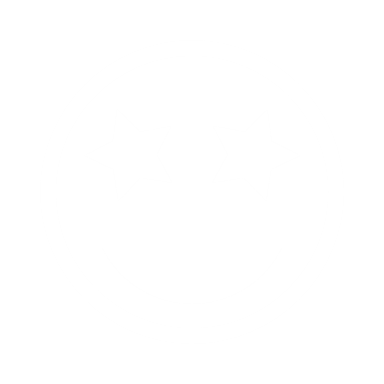 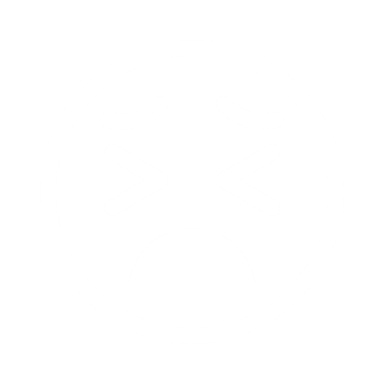 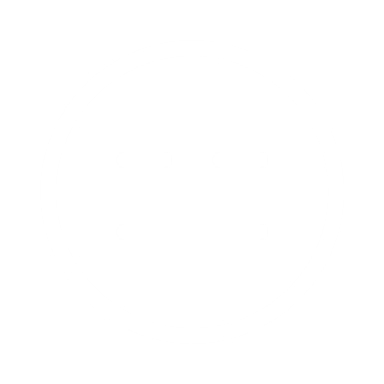 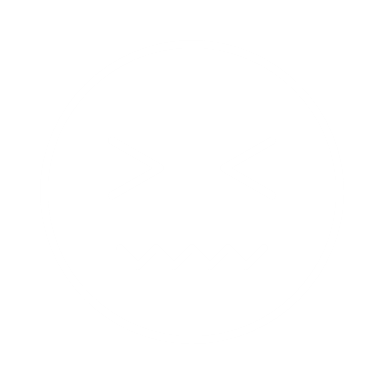 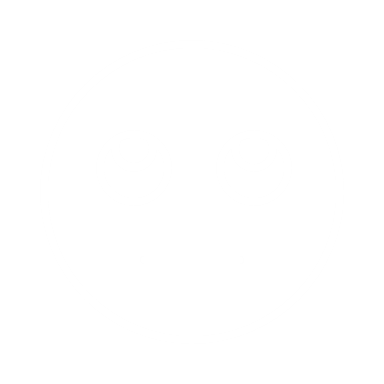 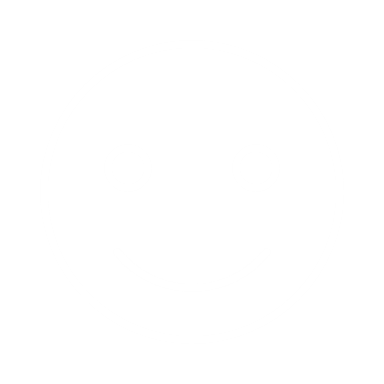 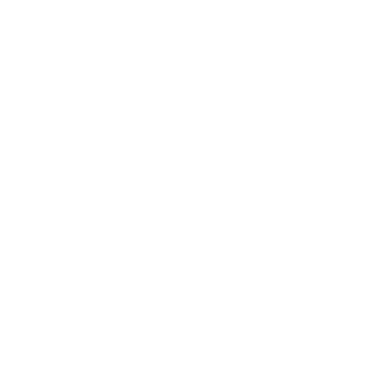 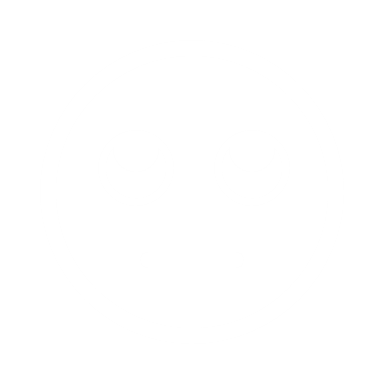 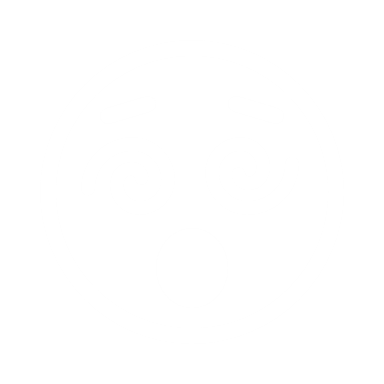 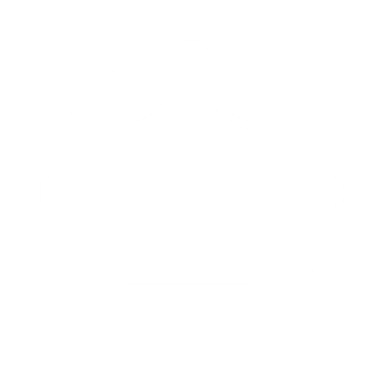 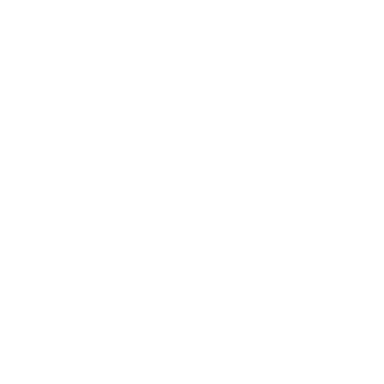 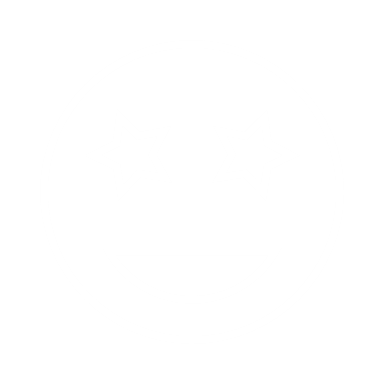 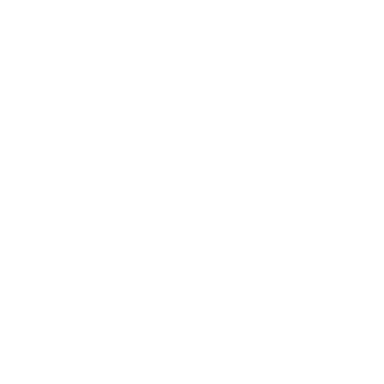 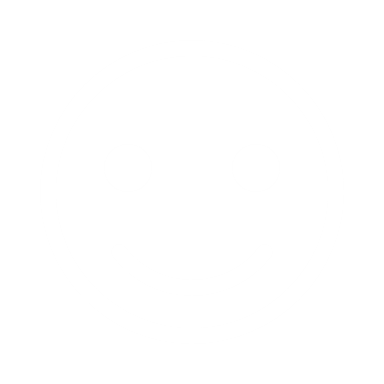 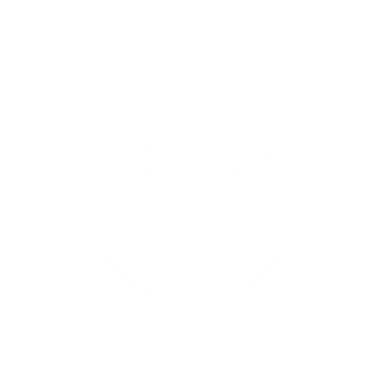 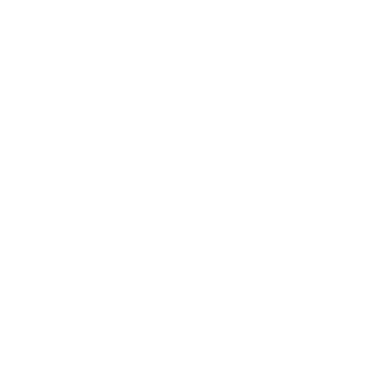 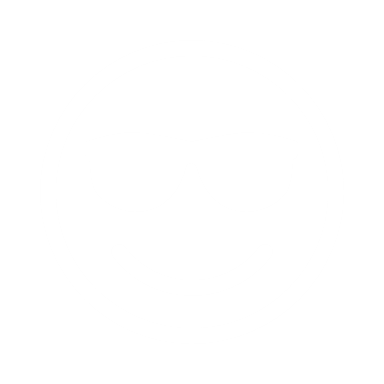 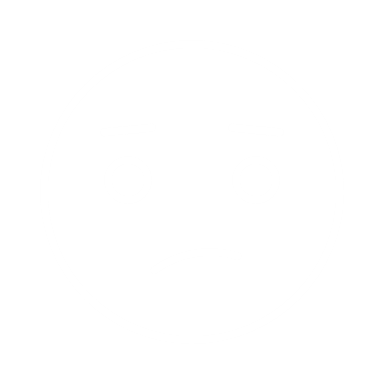 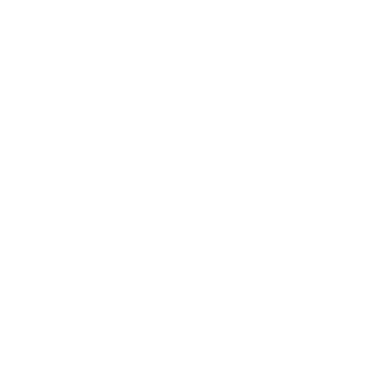 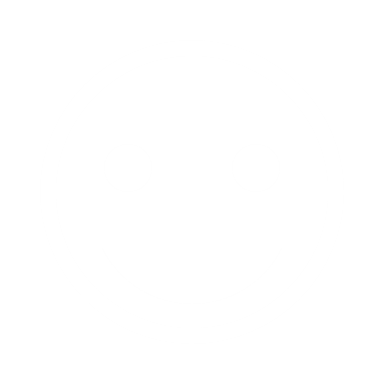 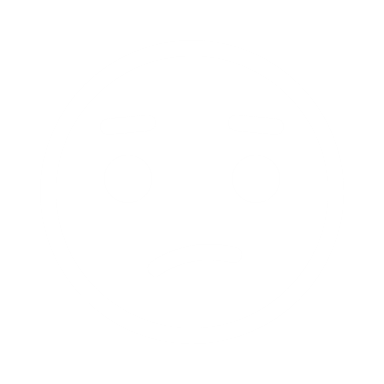 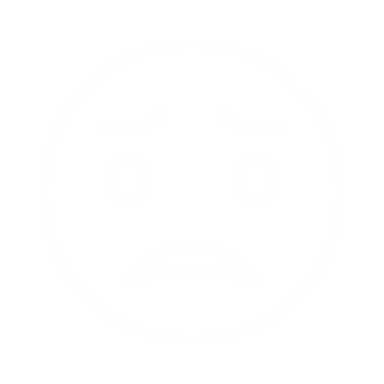 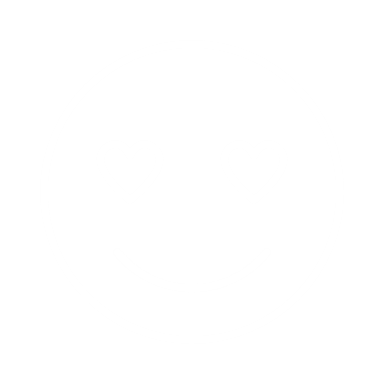 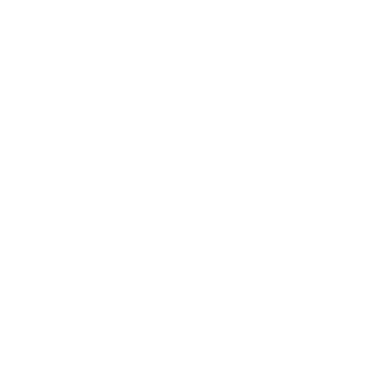 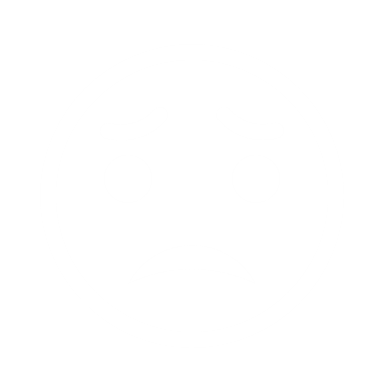 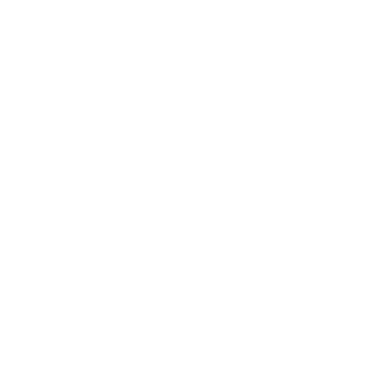 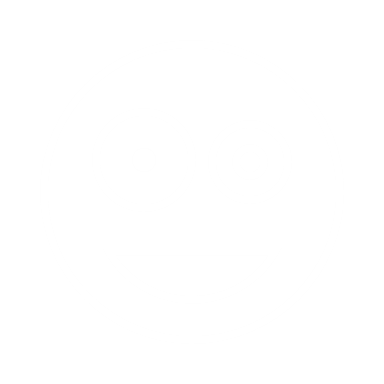 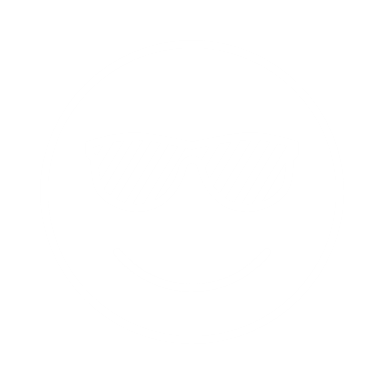 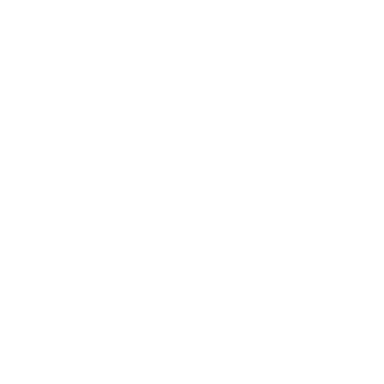 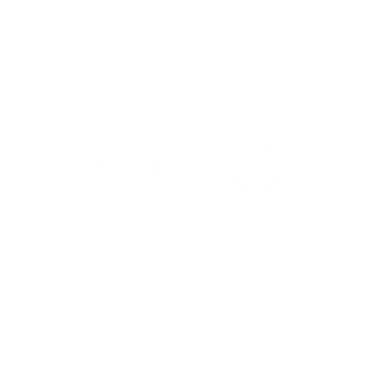 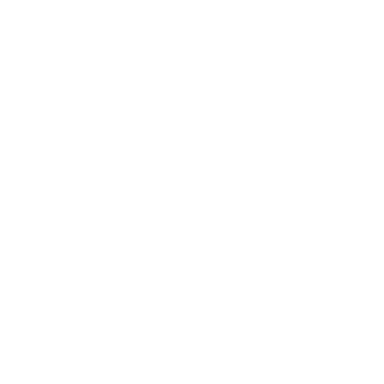 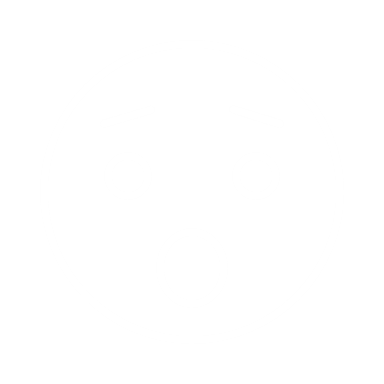 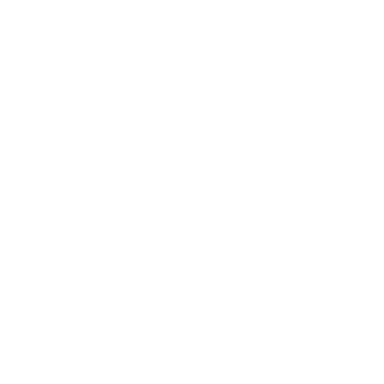 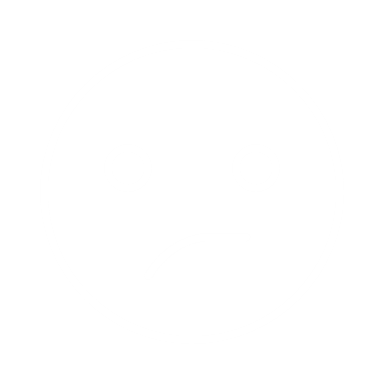 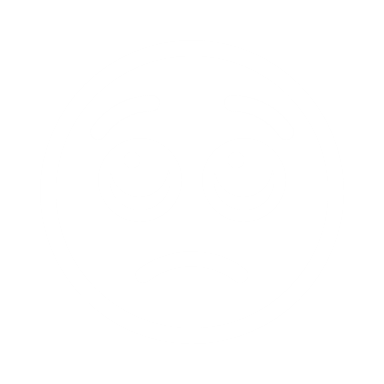 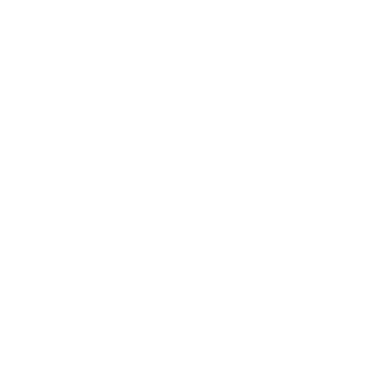 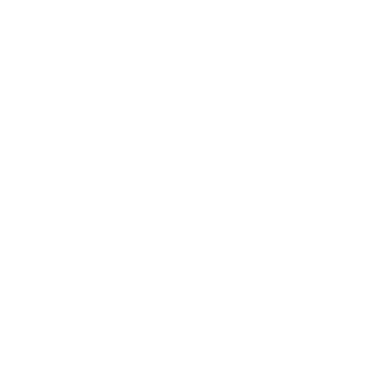 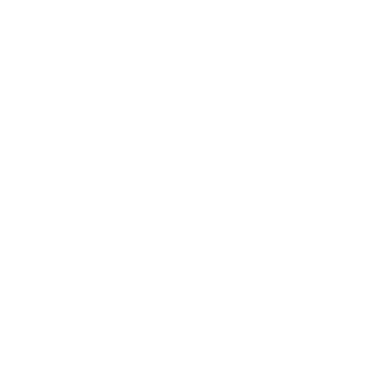 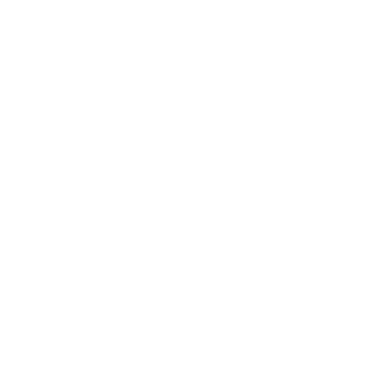 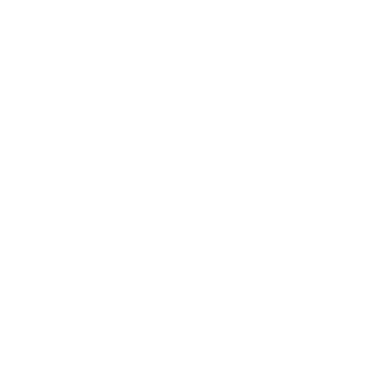 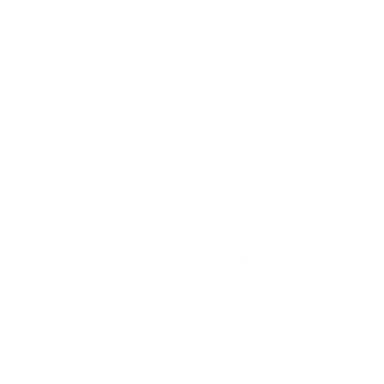 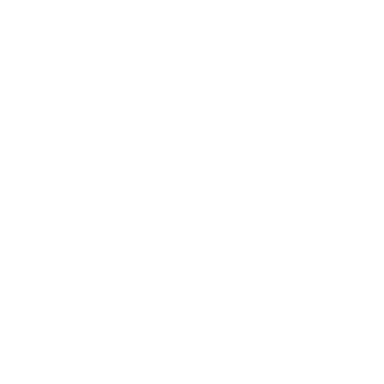 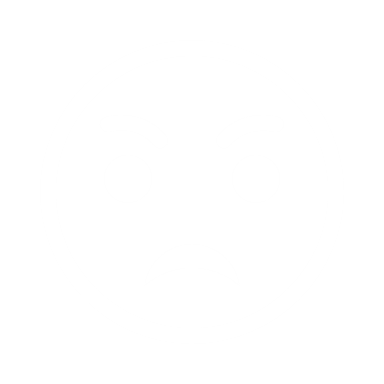 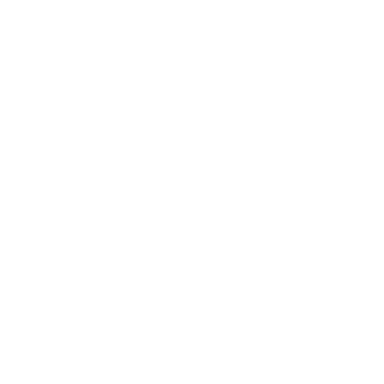 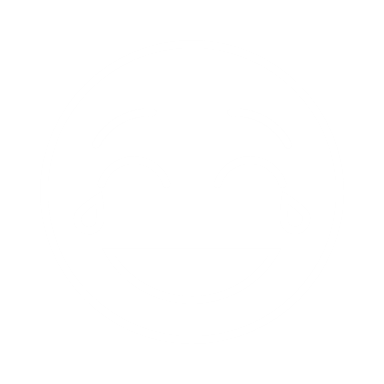 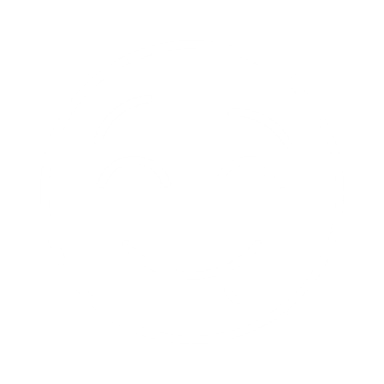 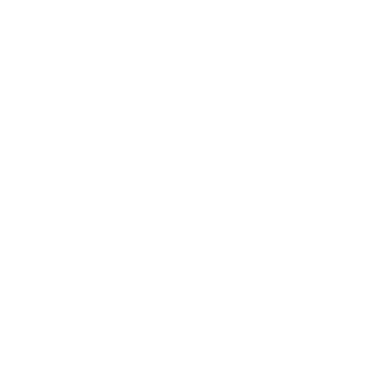 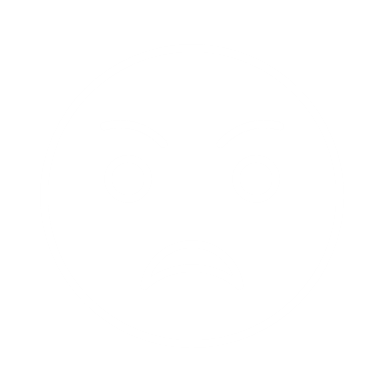 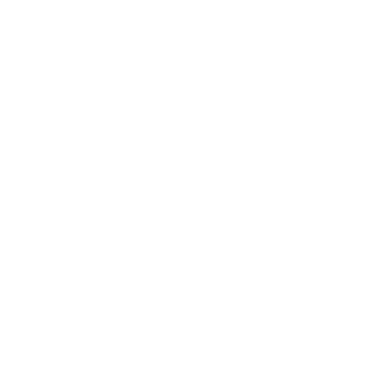 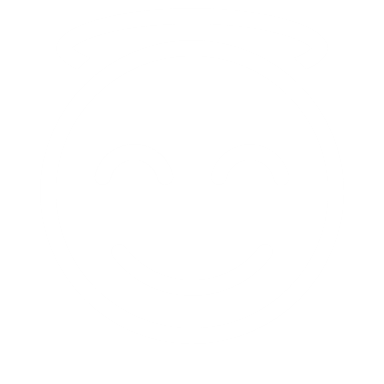 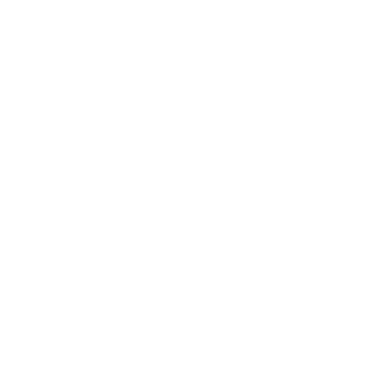 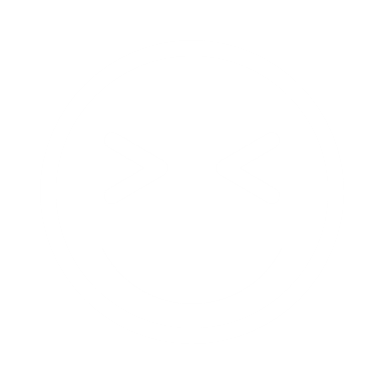 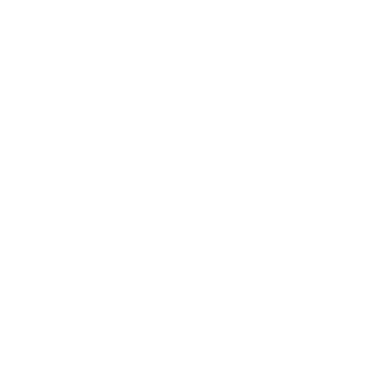 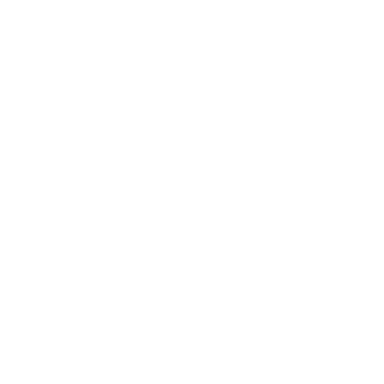 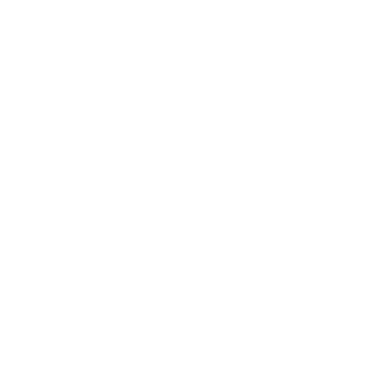 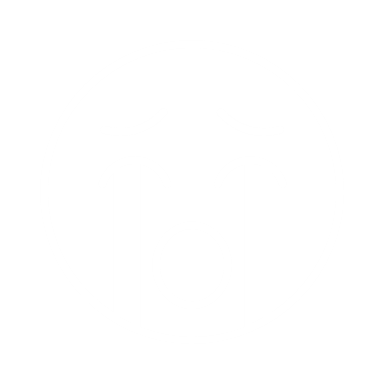 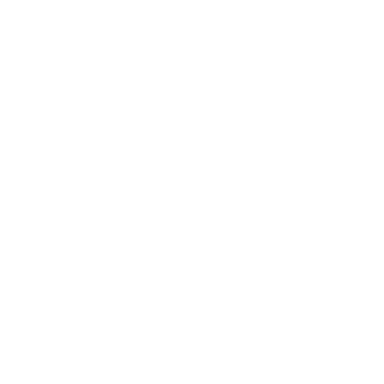 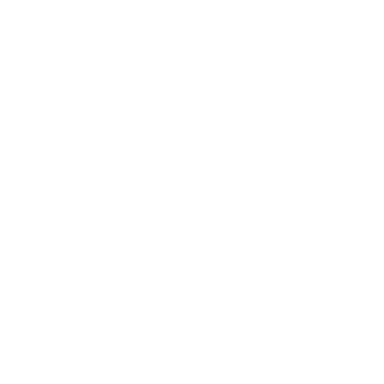 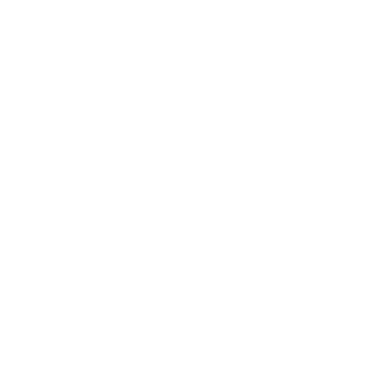 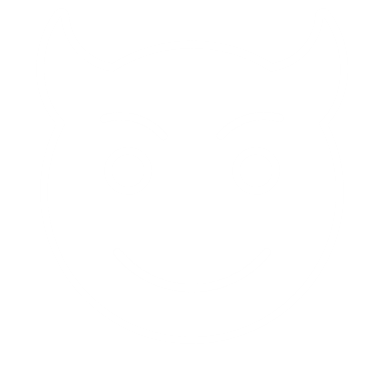 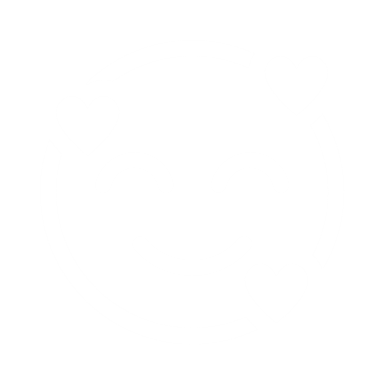 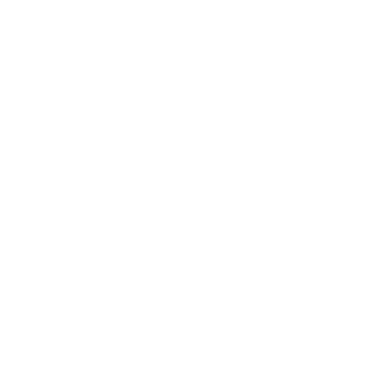 Fruit icons
Fruit icons2
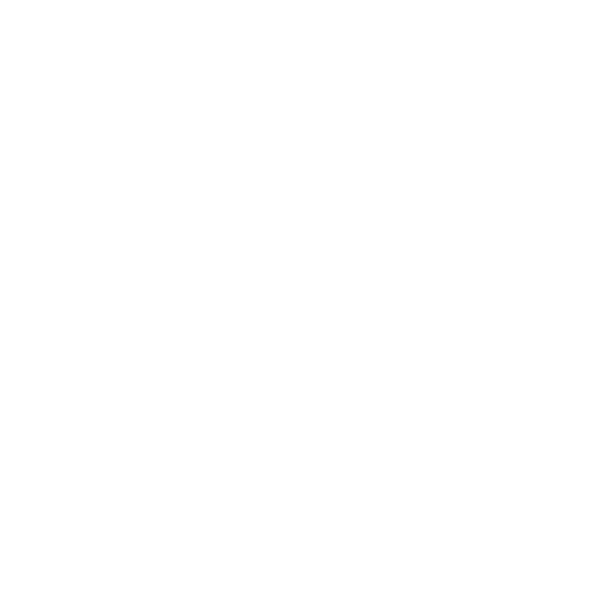 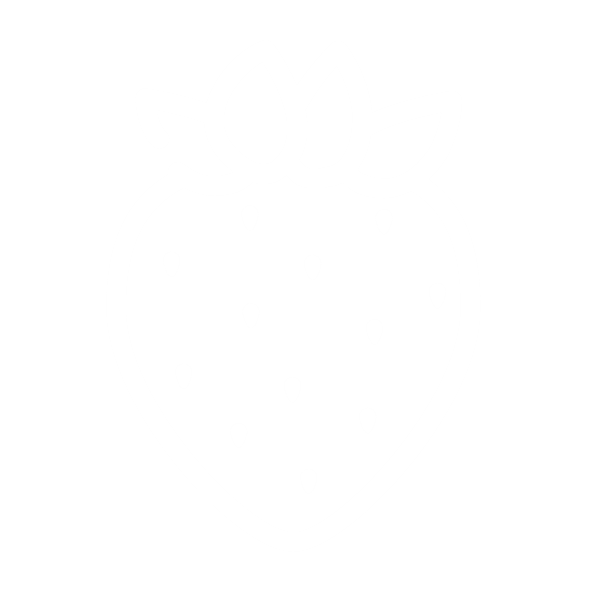 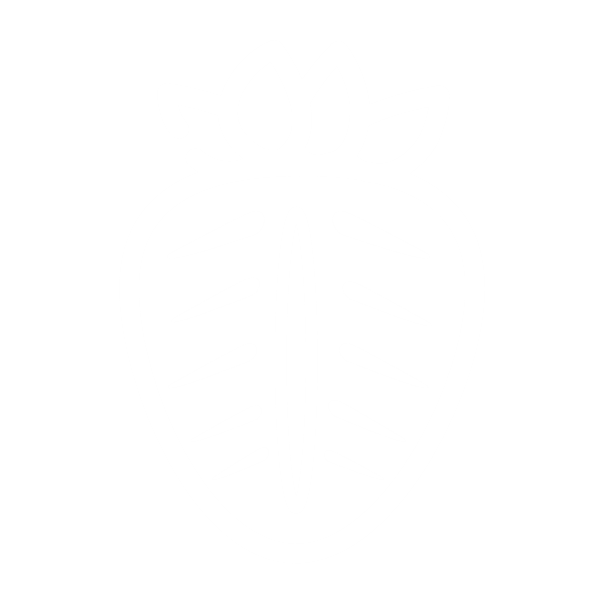 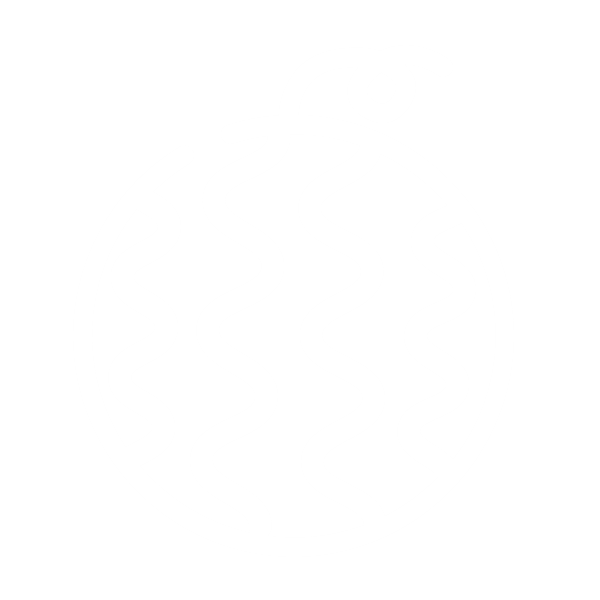 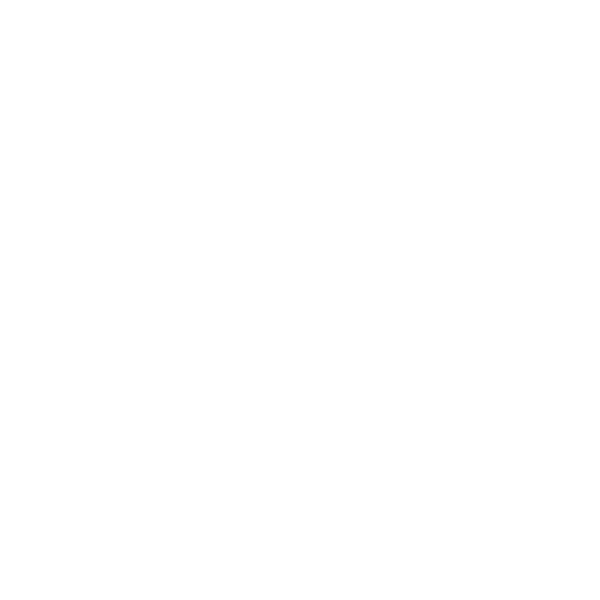 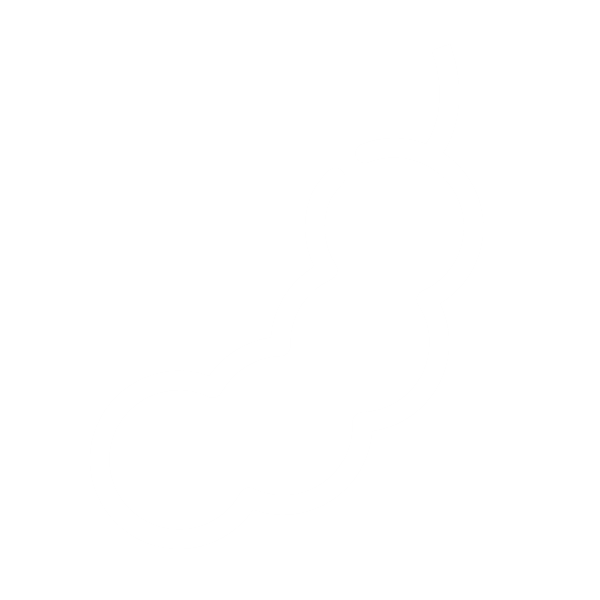 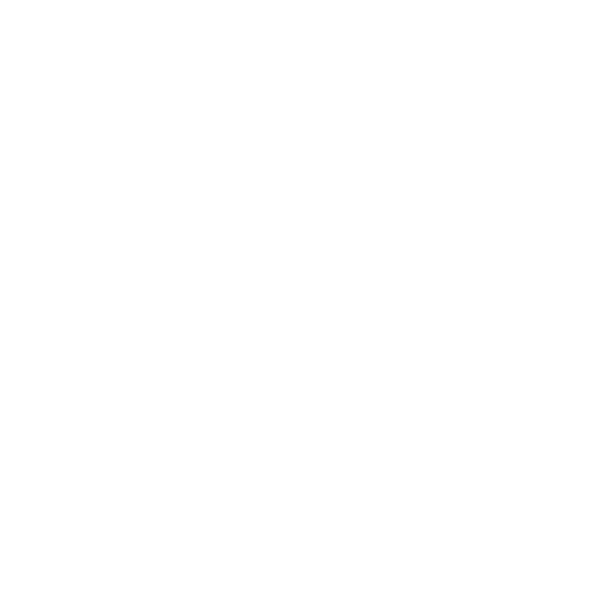 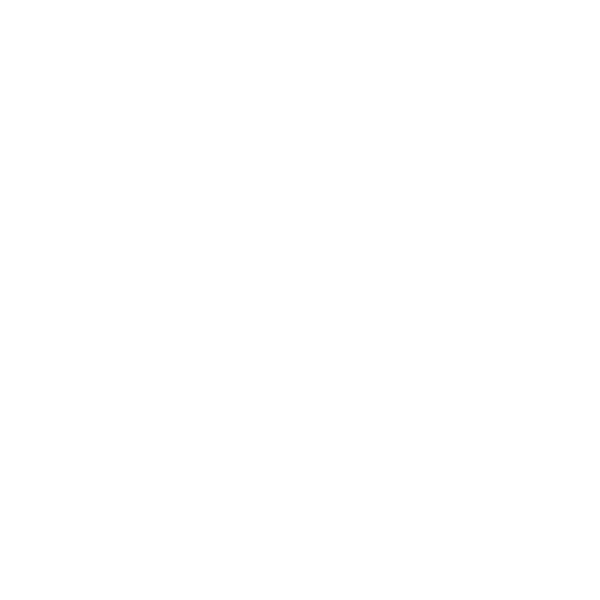 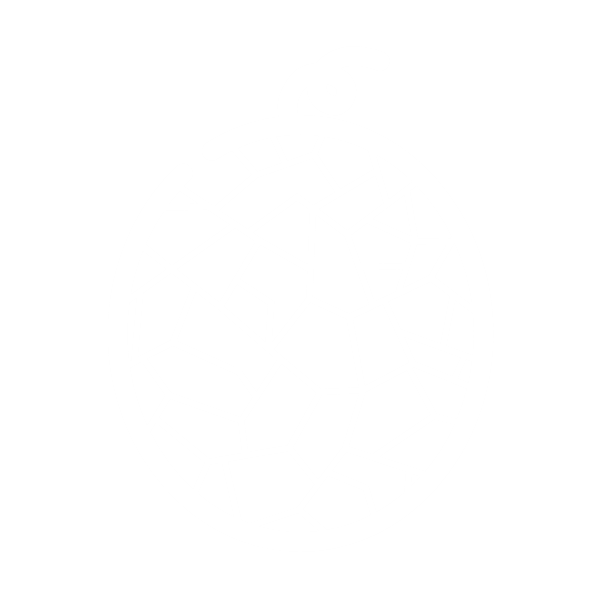 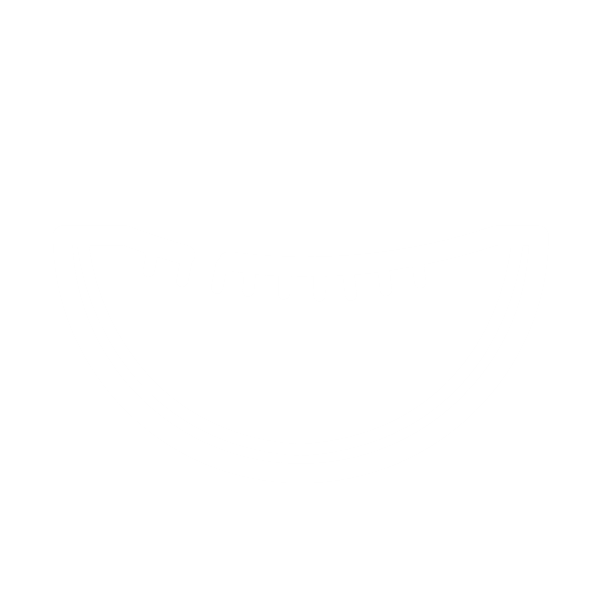 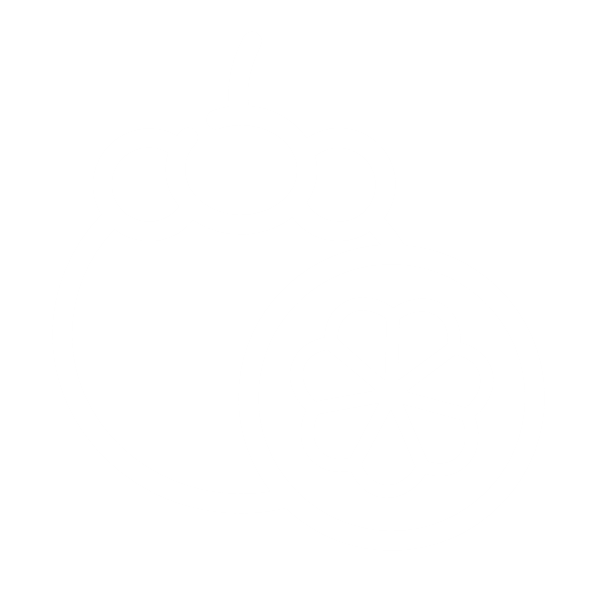 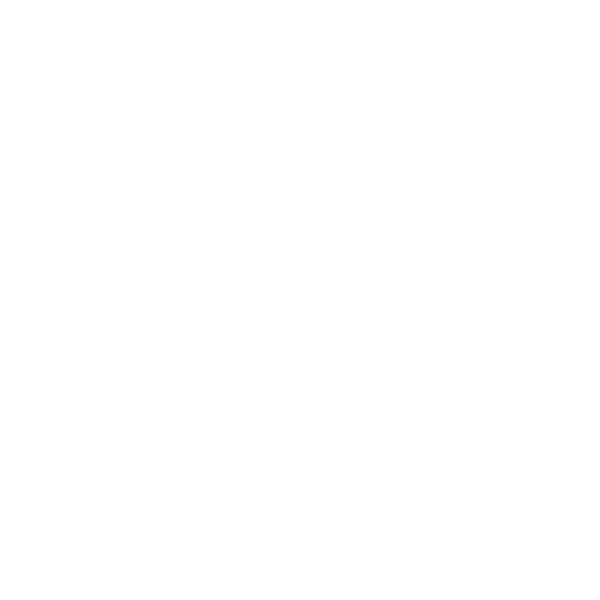 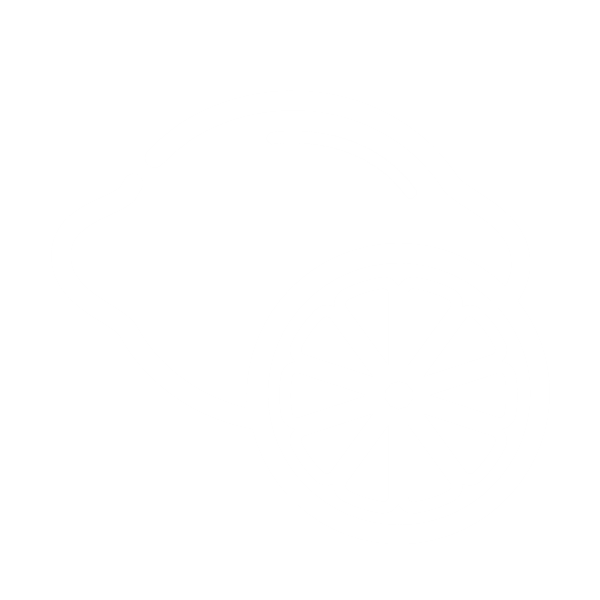 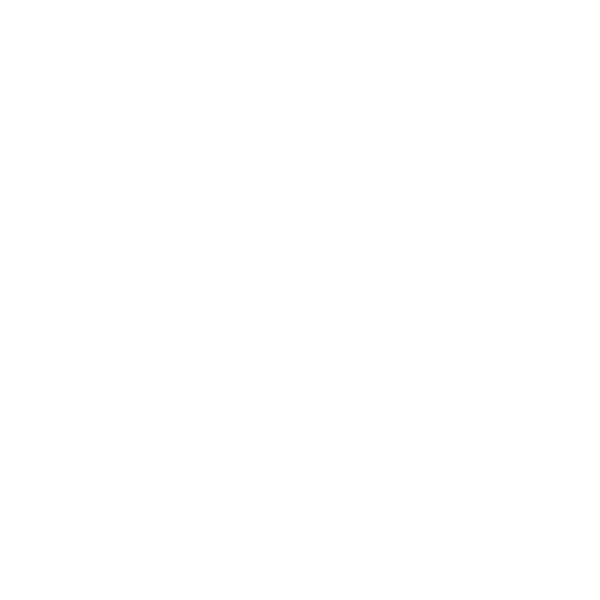 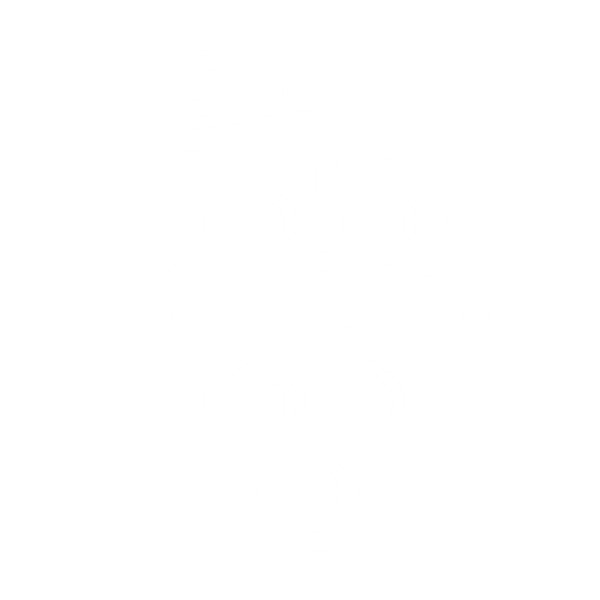 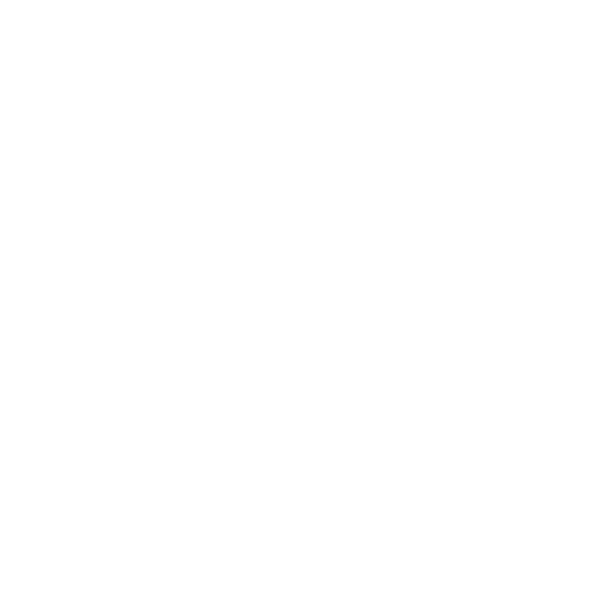 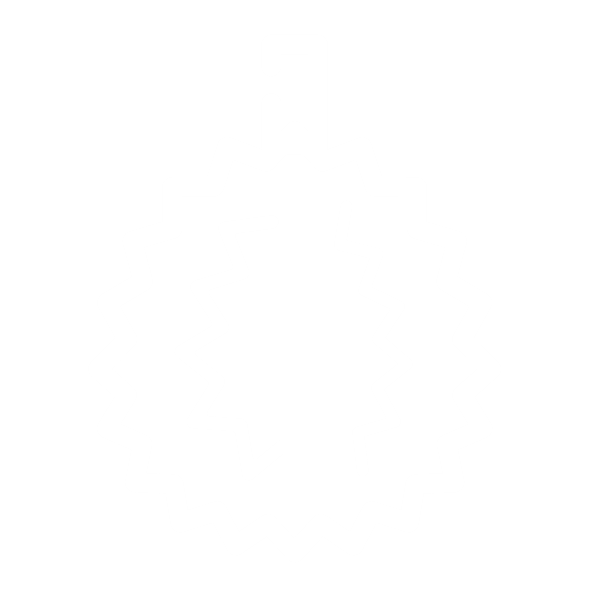 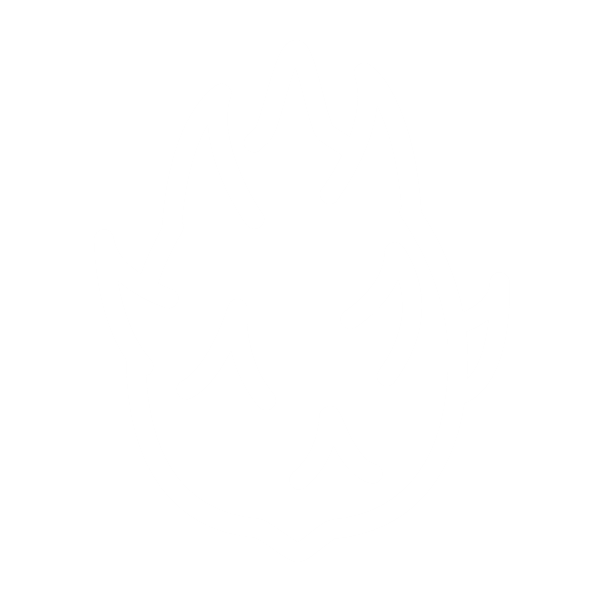 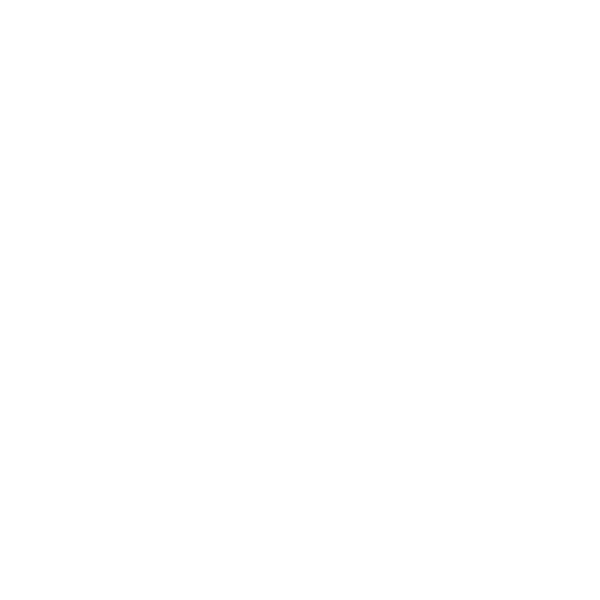 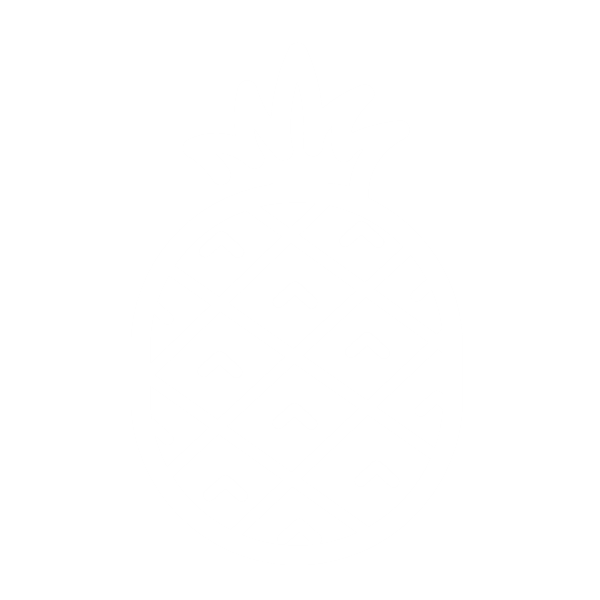 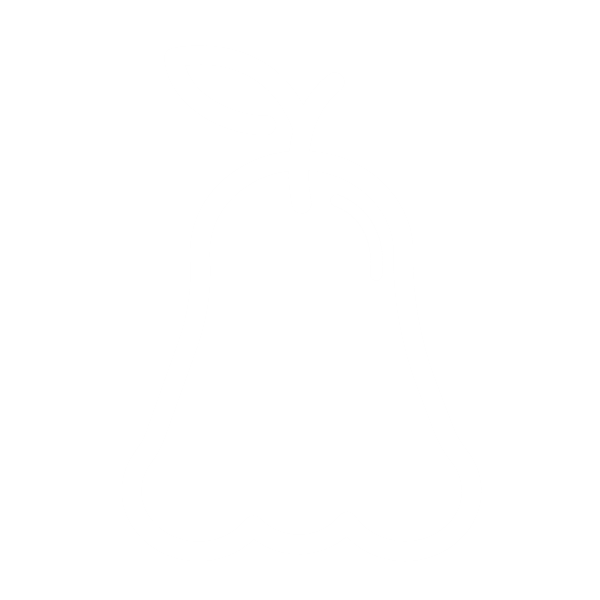 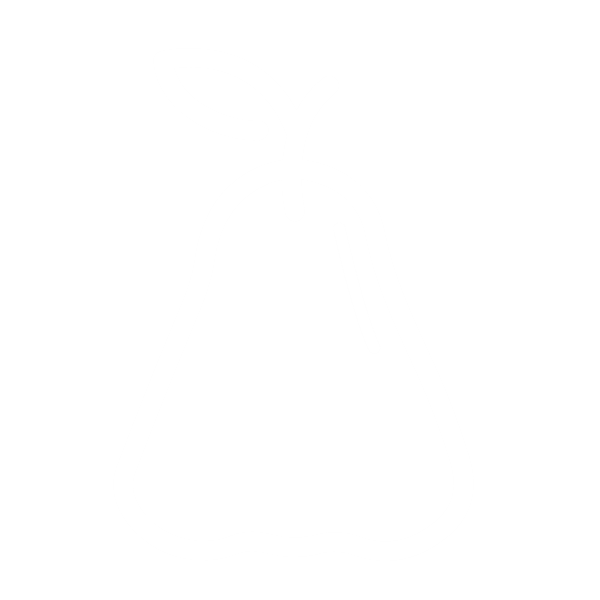 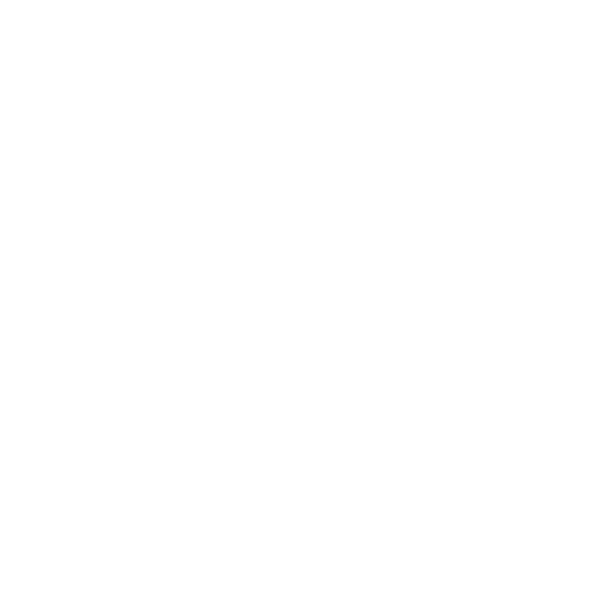 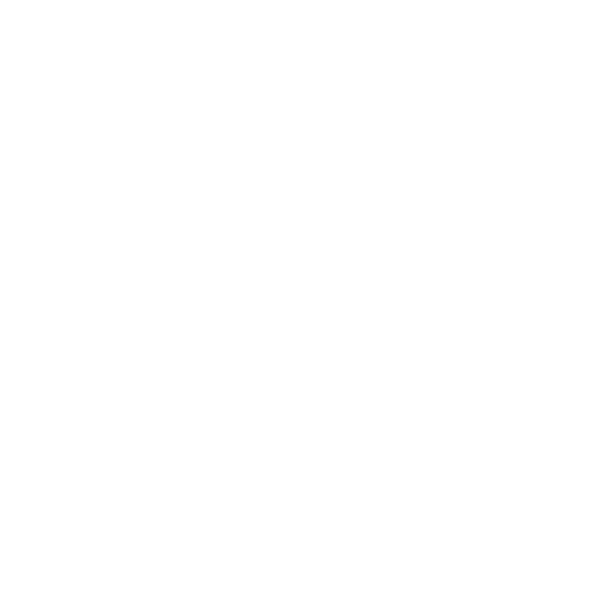 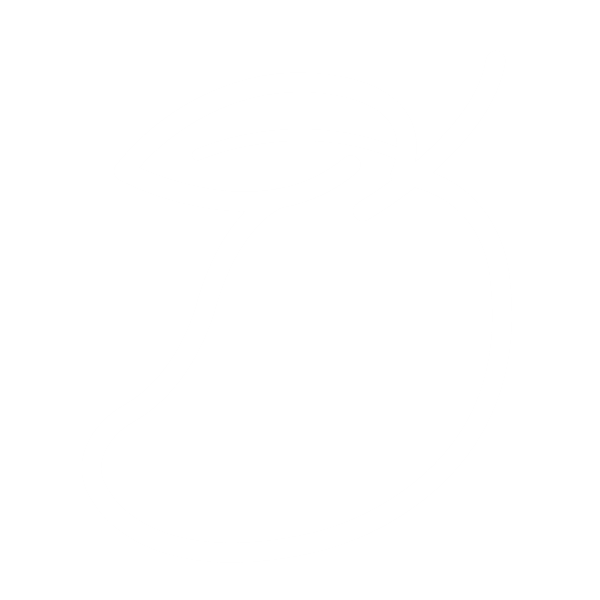 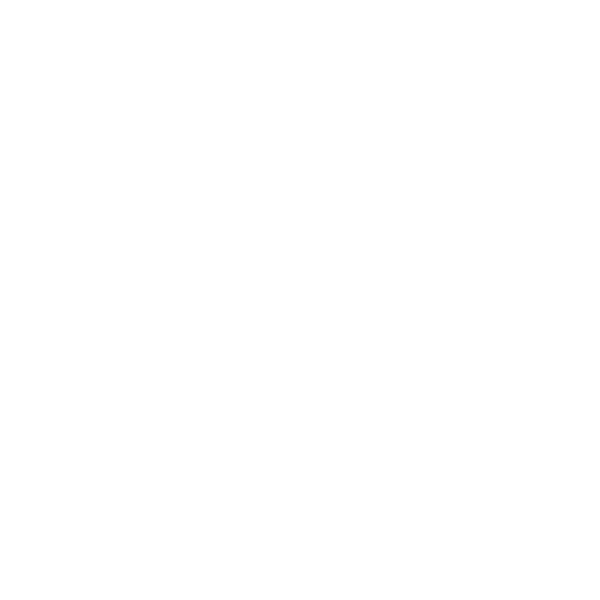 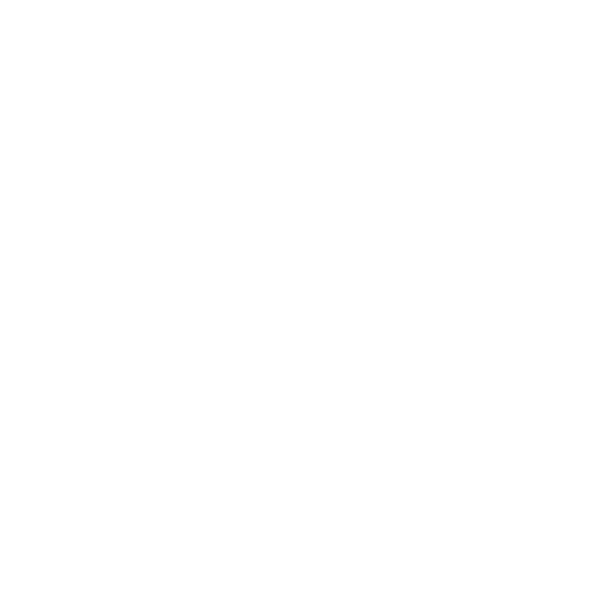 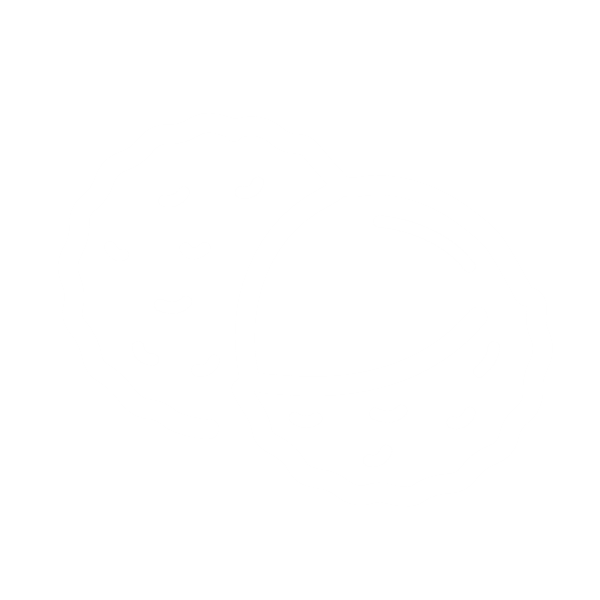 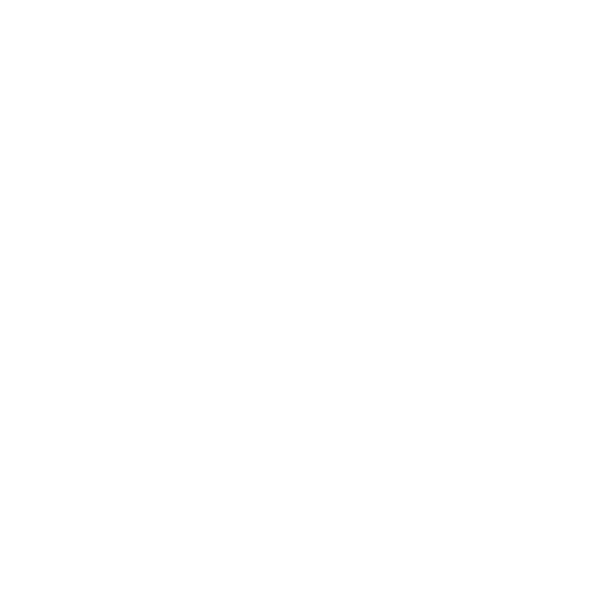 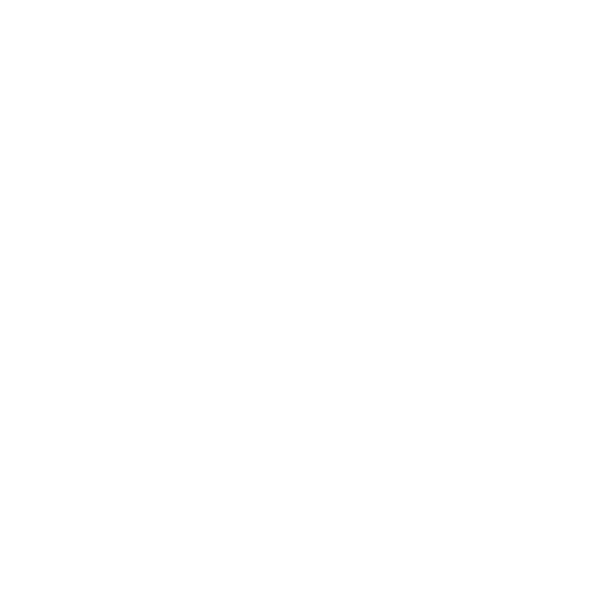 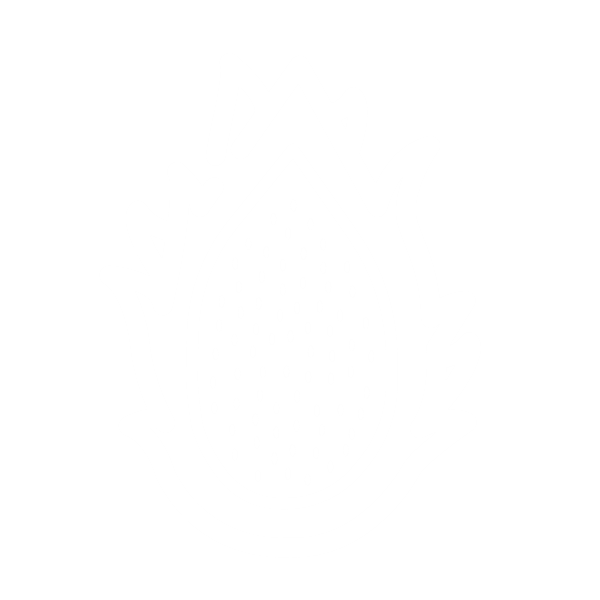 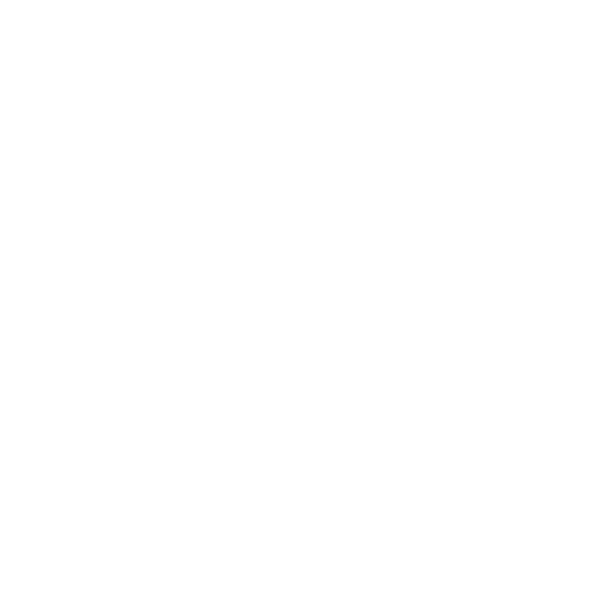 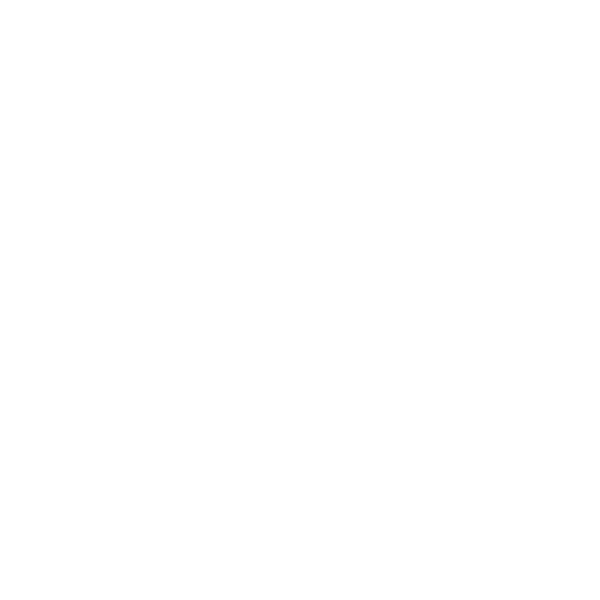 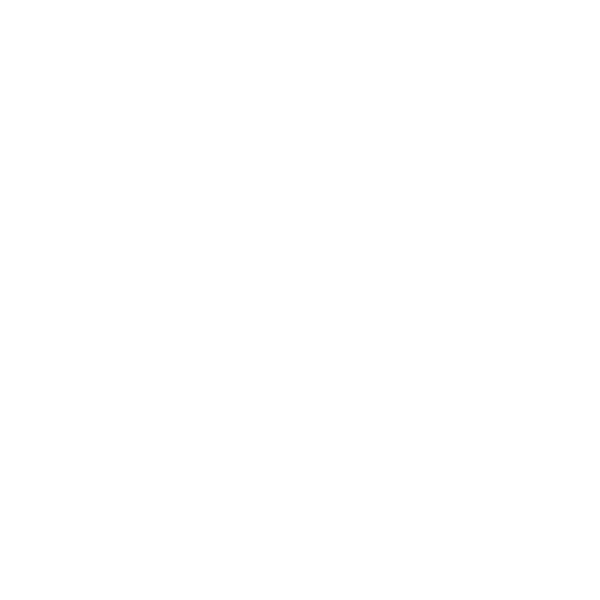 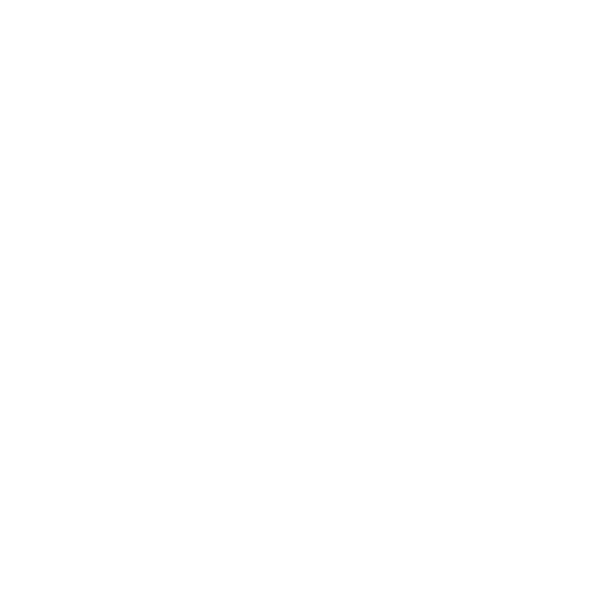 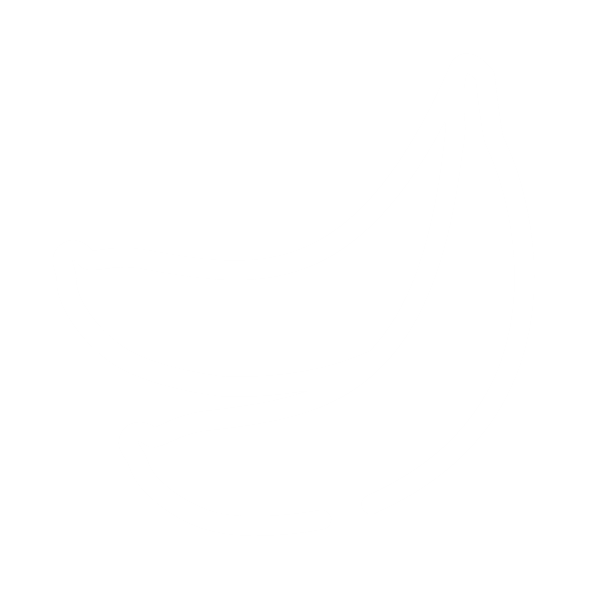 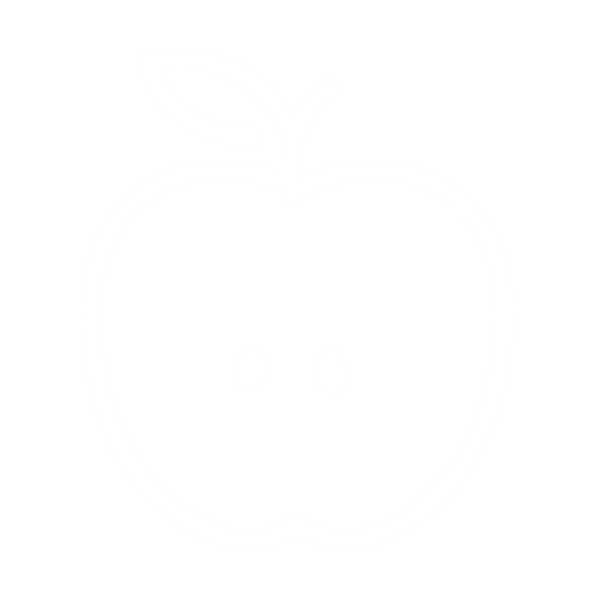 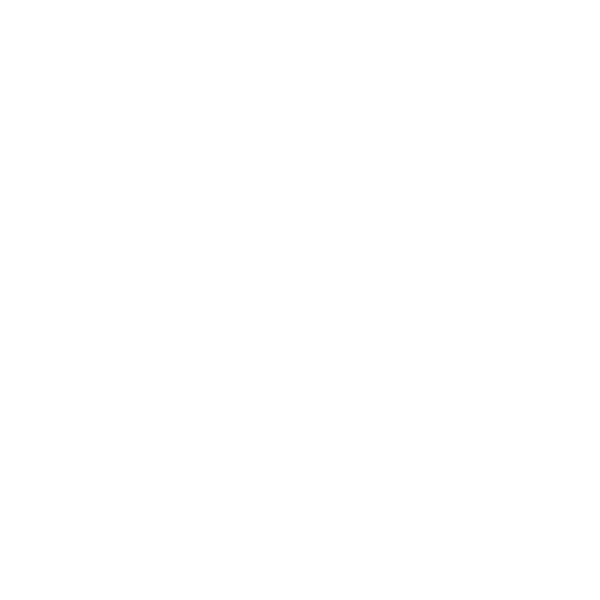 Business
School icons
Sport Icons
Medical icons
Travel Icons
Cloth and Accessories
Food Icons
Christmas Icons
Party Icons
Multimedia Icons
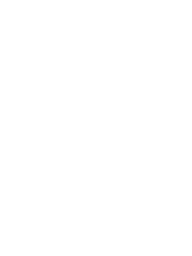 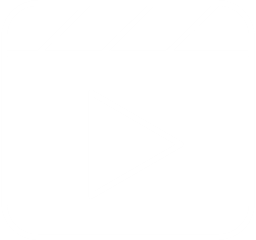 Interior Icons
Eco Icons
Famous Cities Icons
Interior Icons
Hand Tool icons
Musical Instrument icons